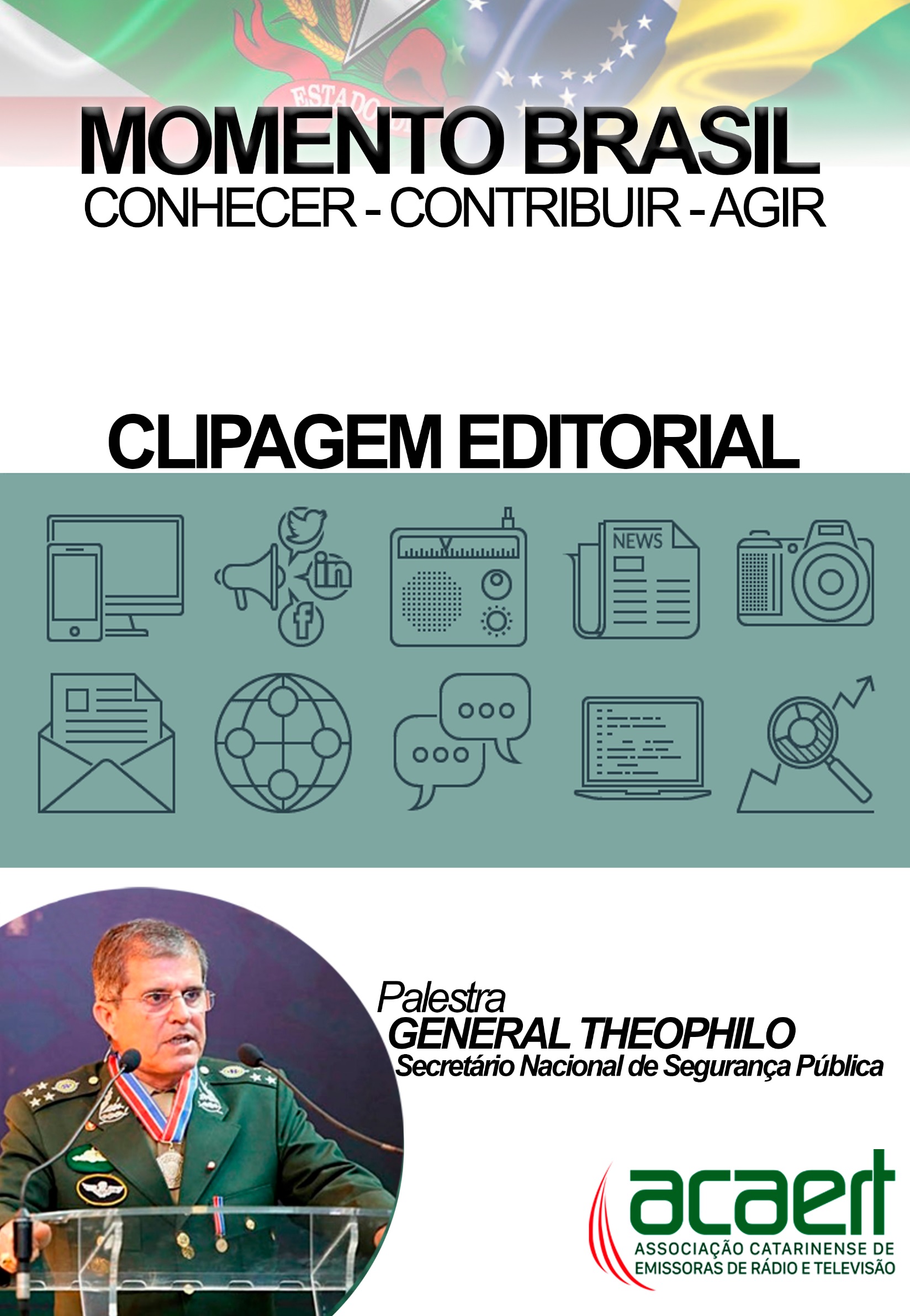 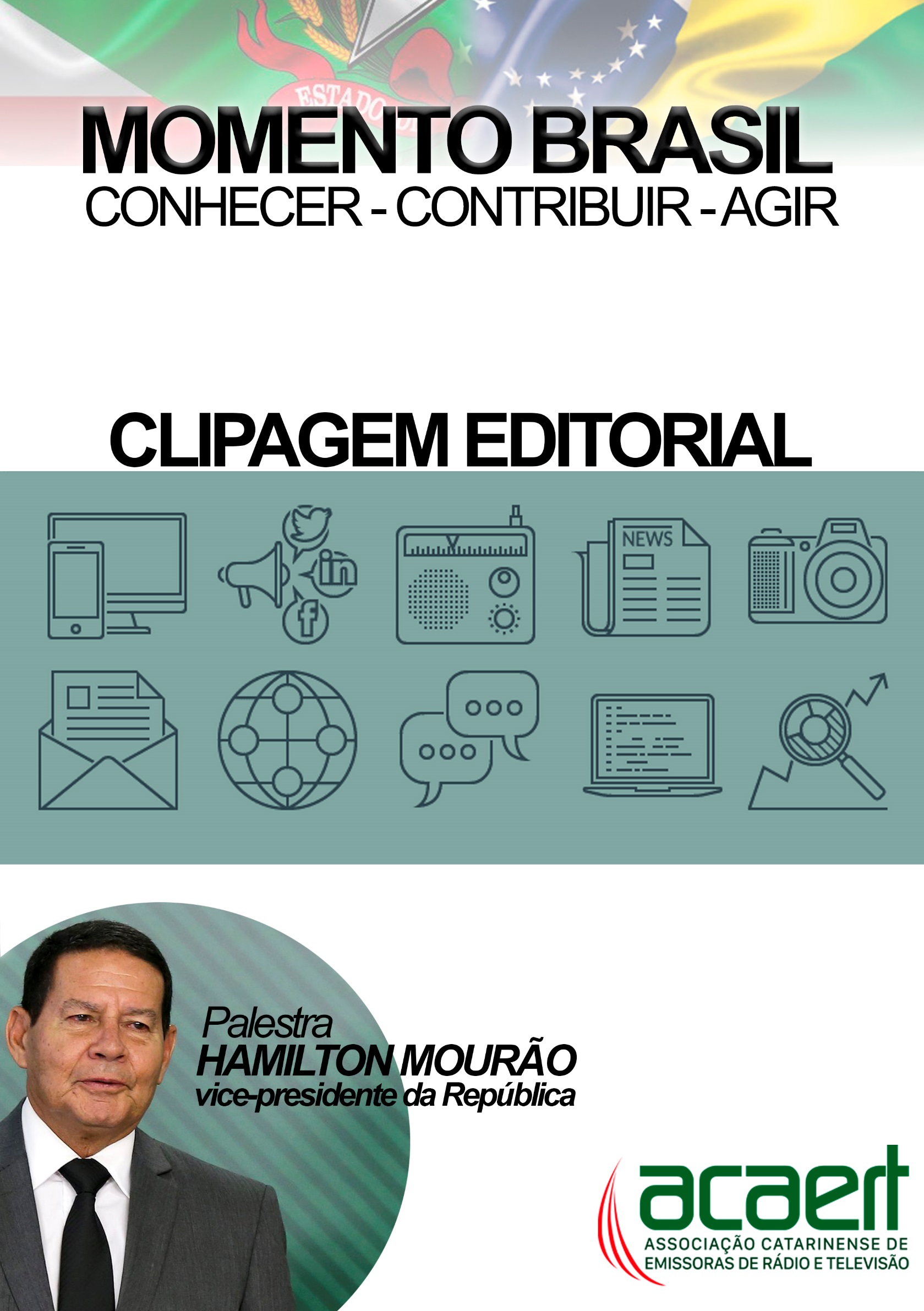 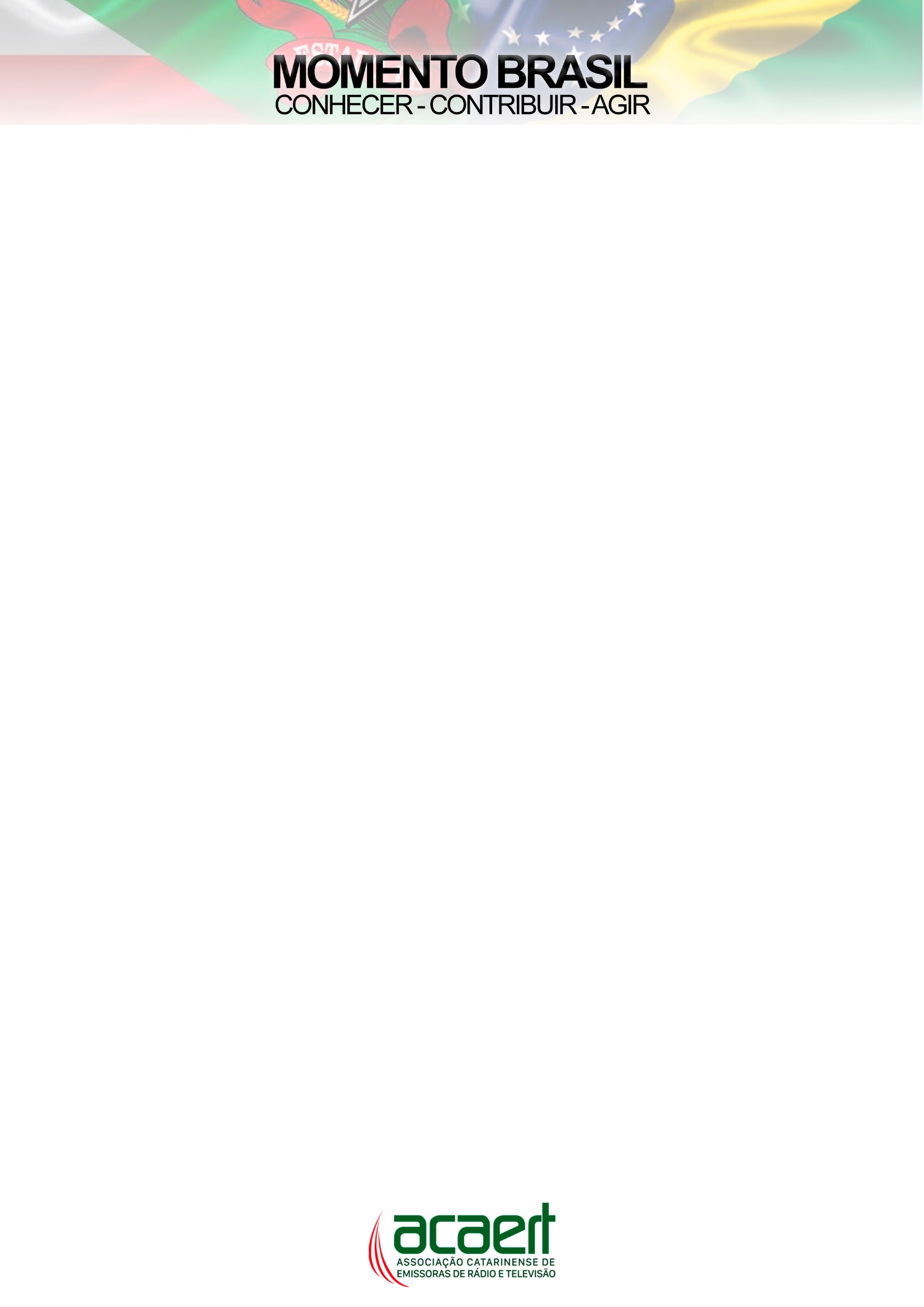 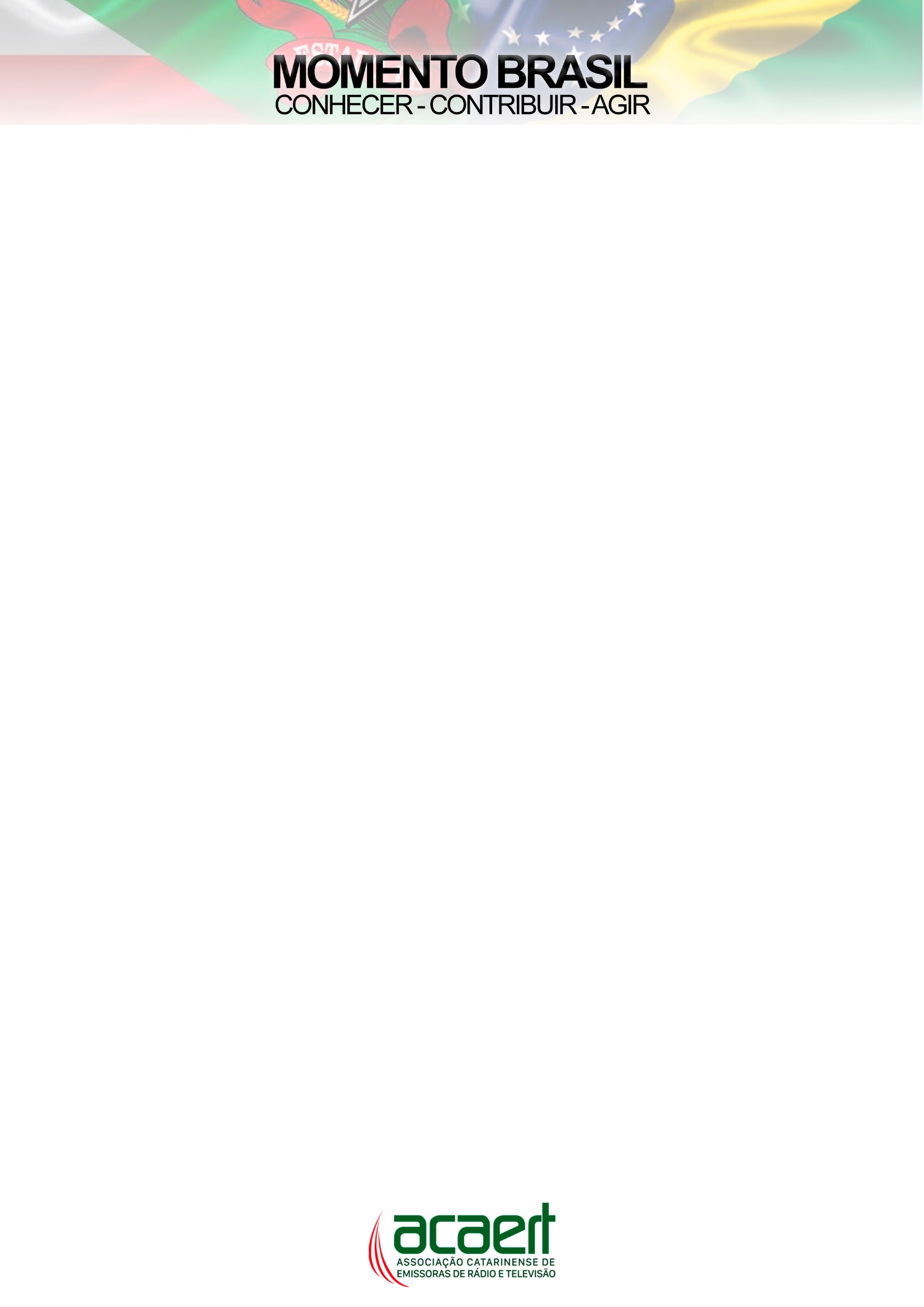 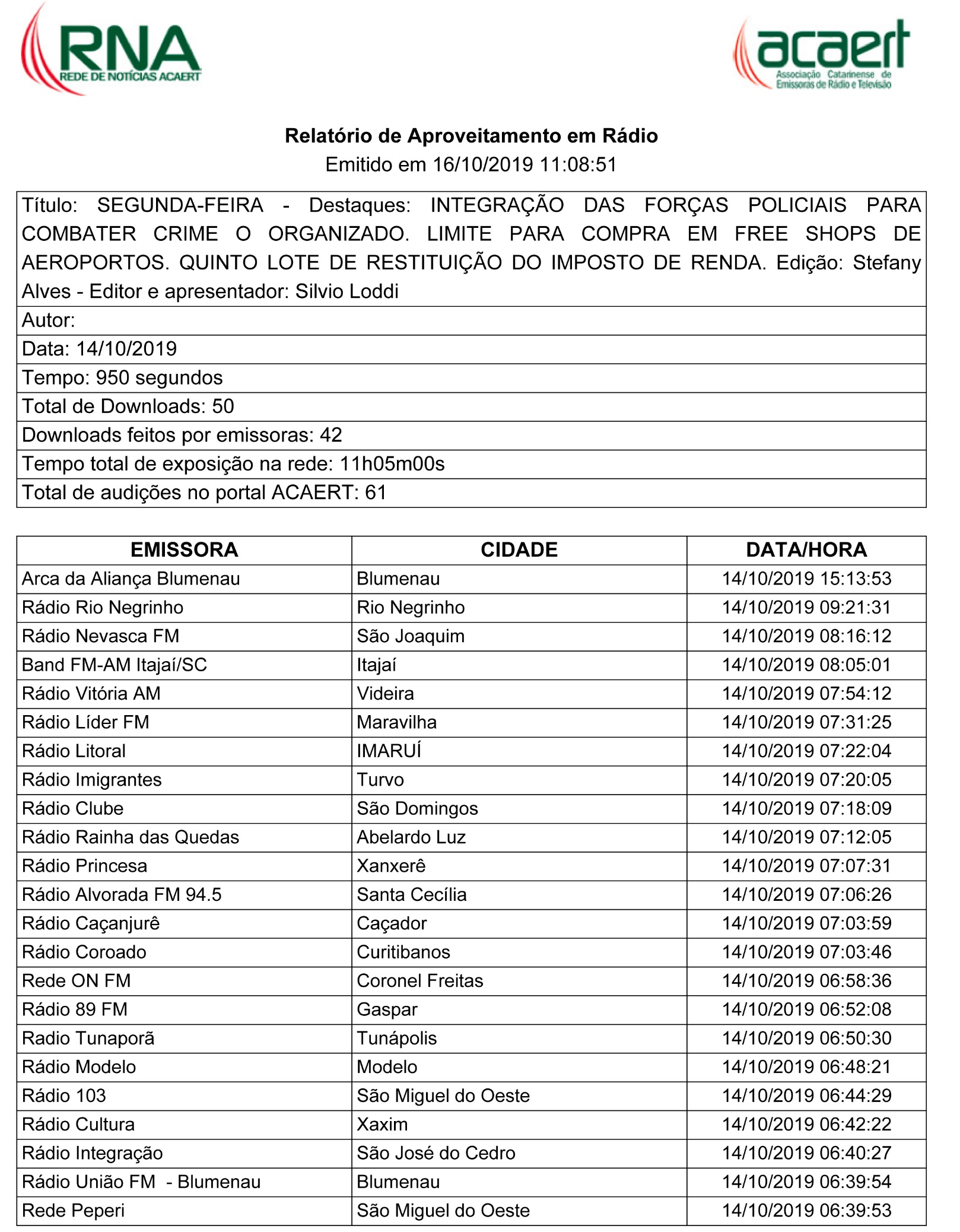 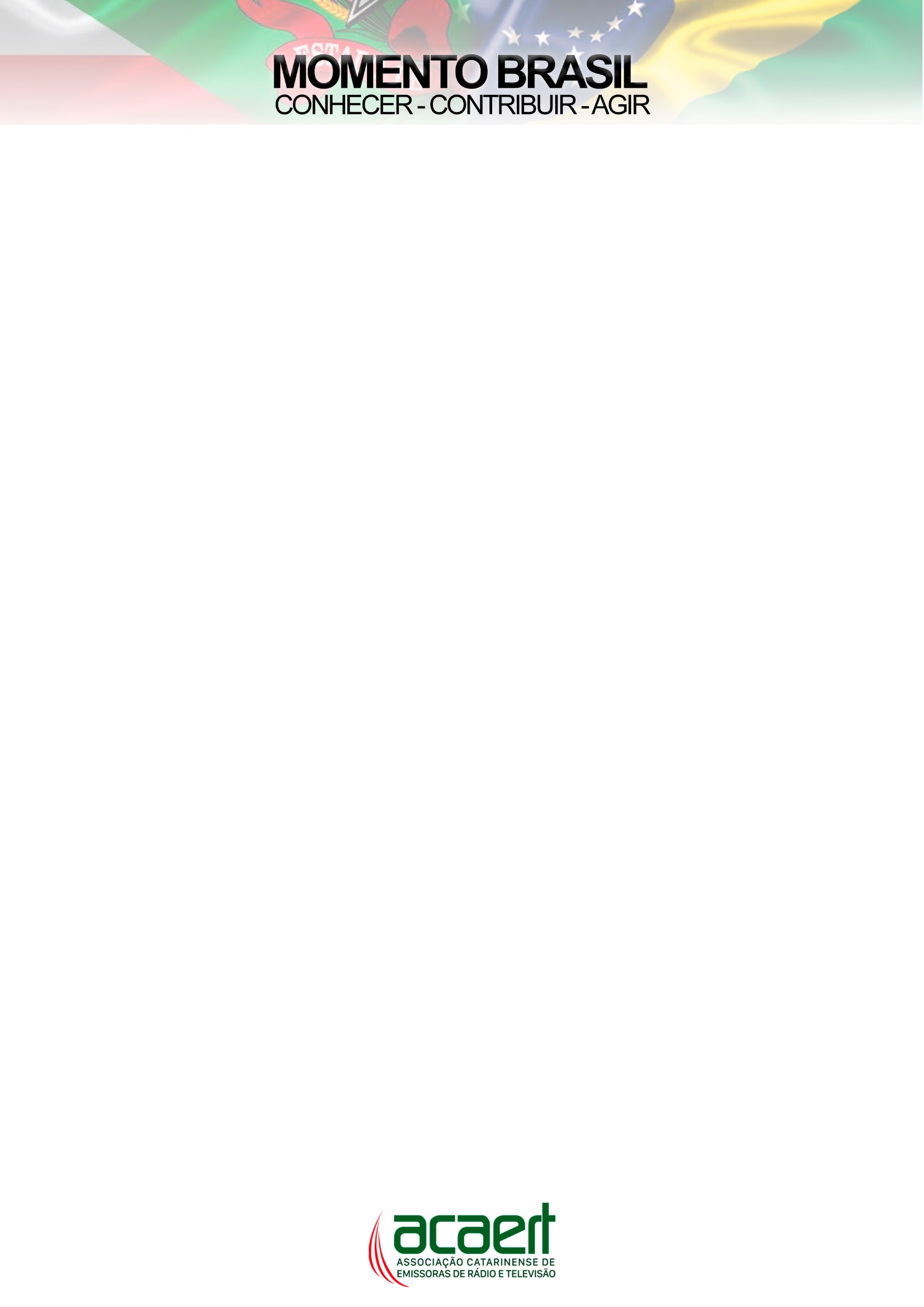 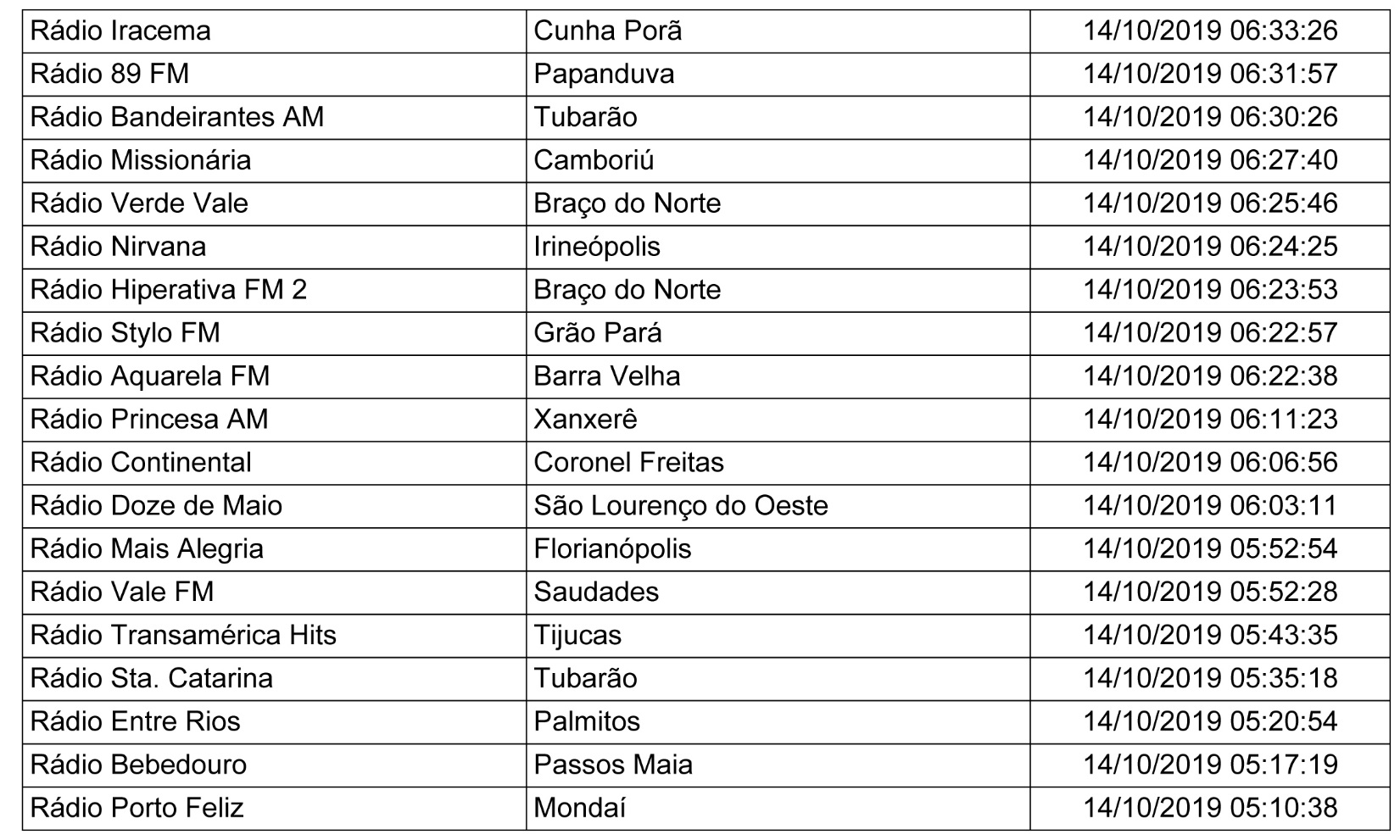 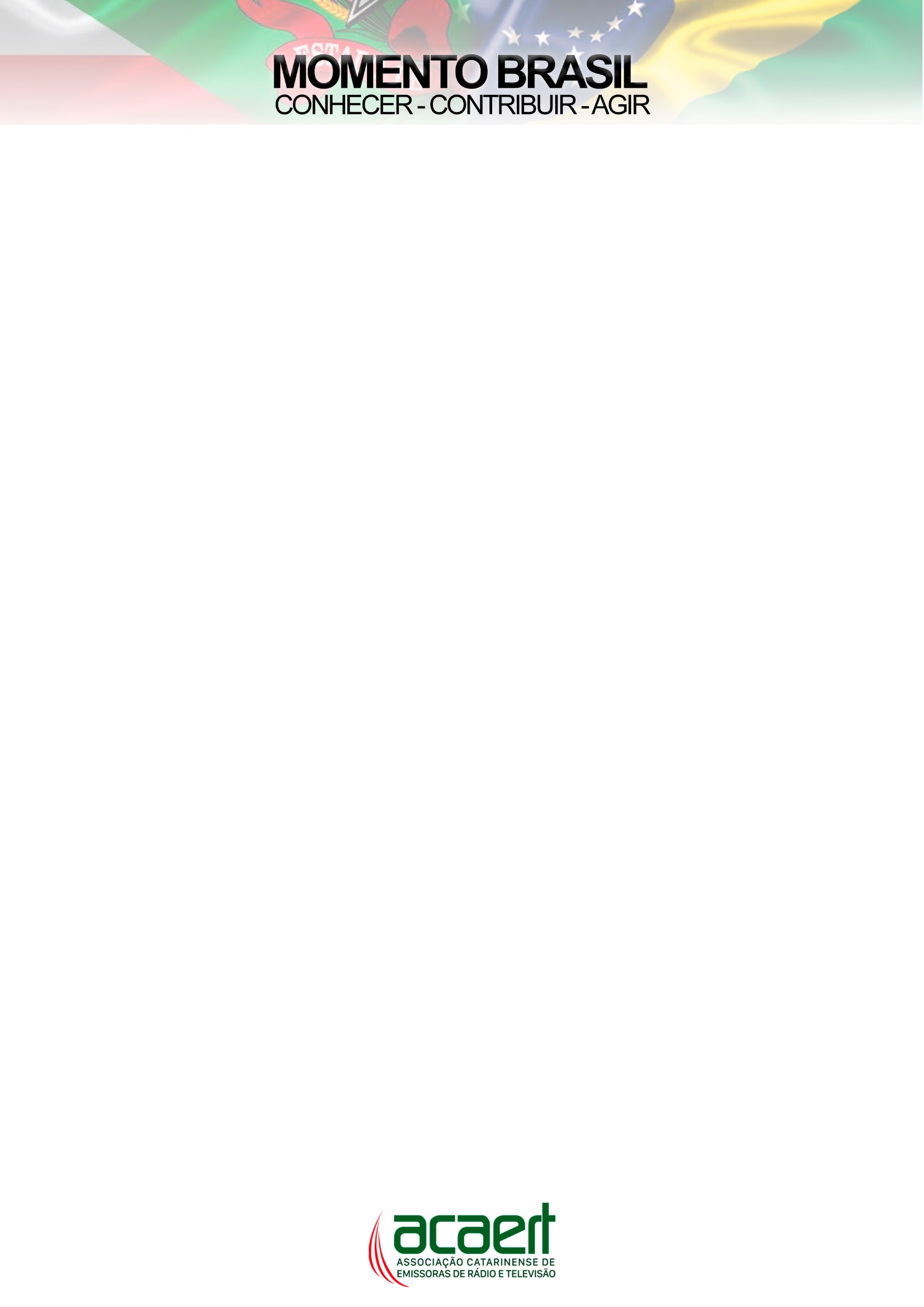 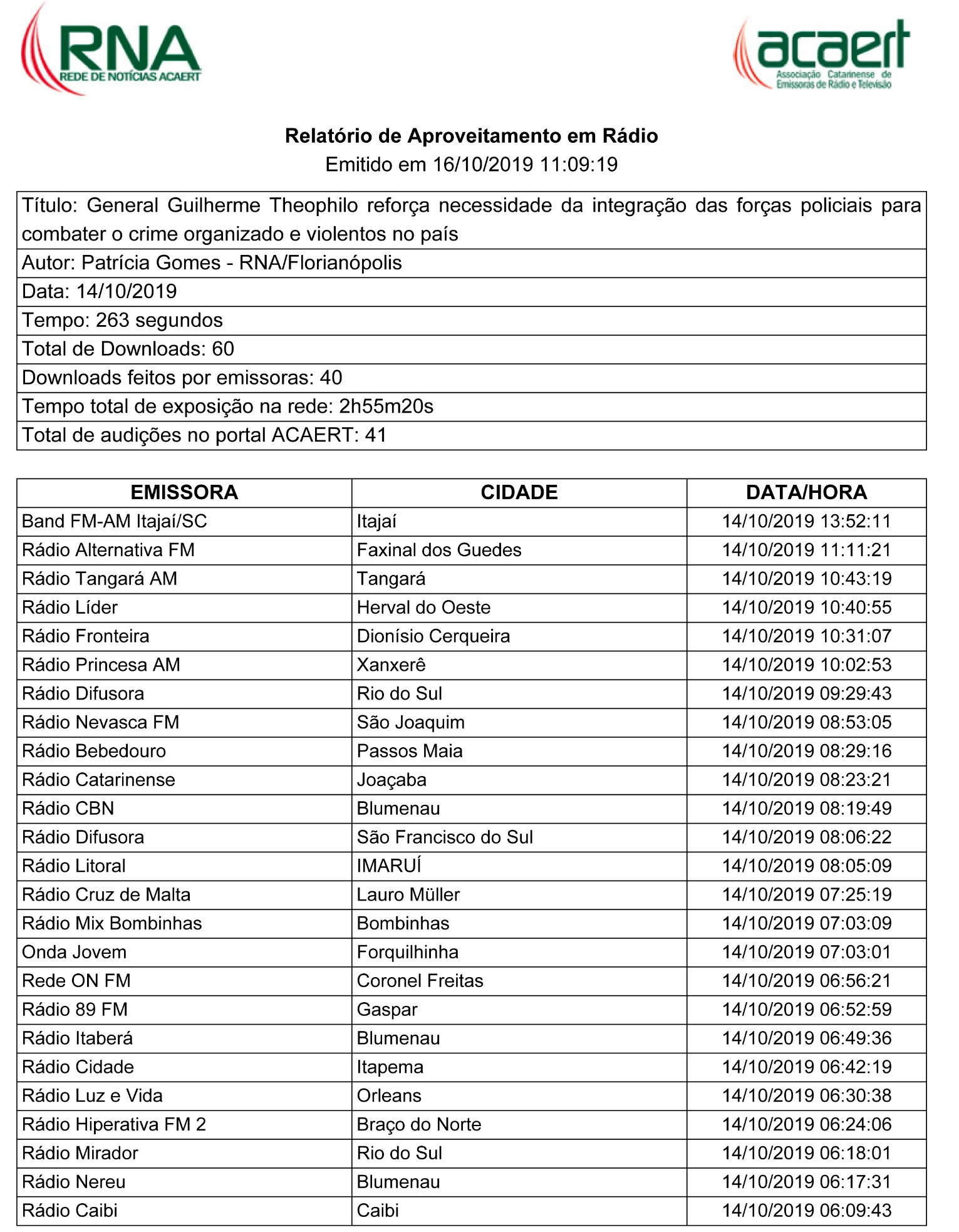 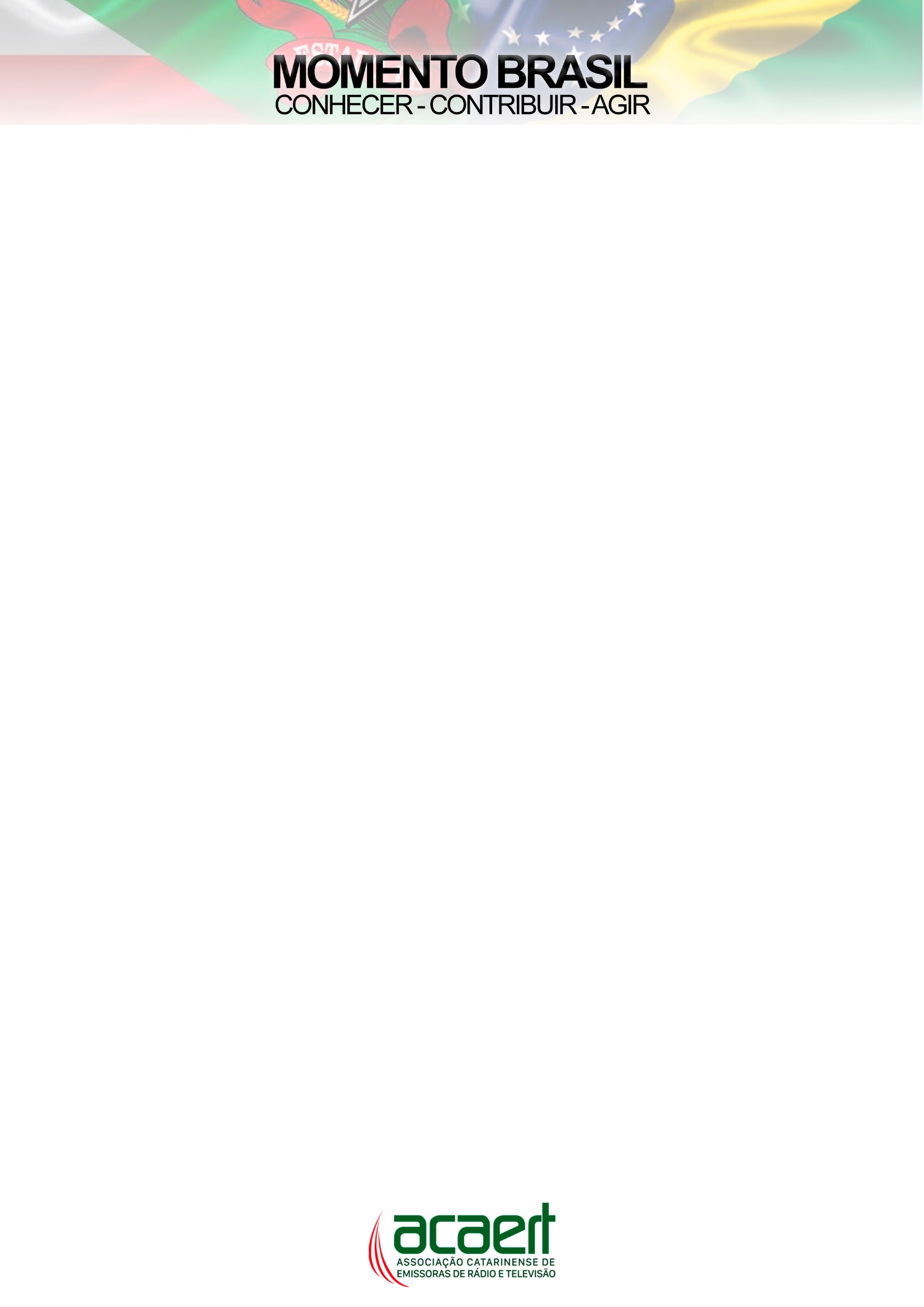 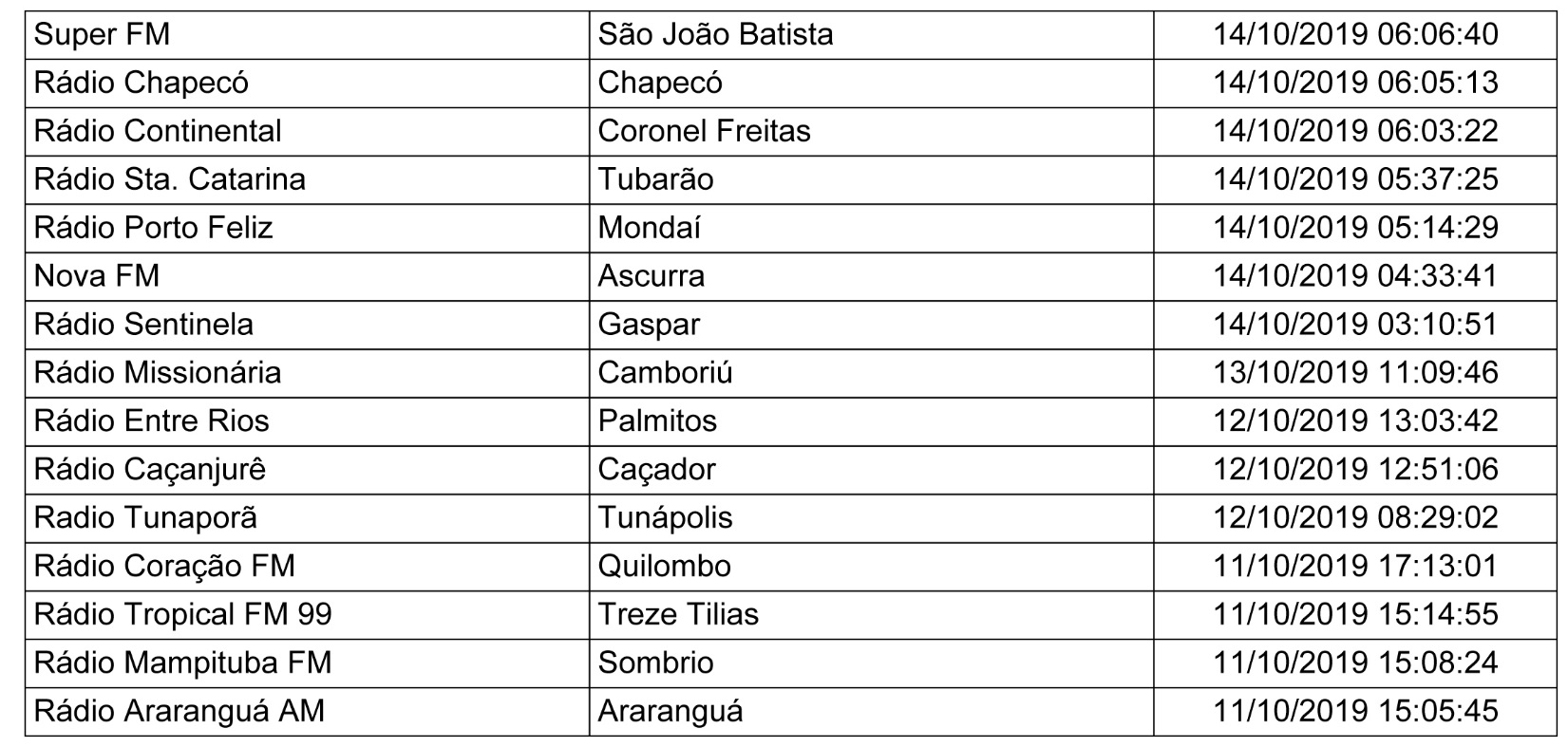 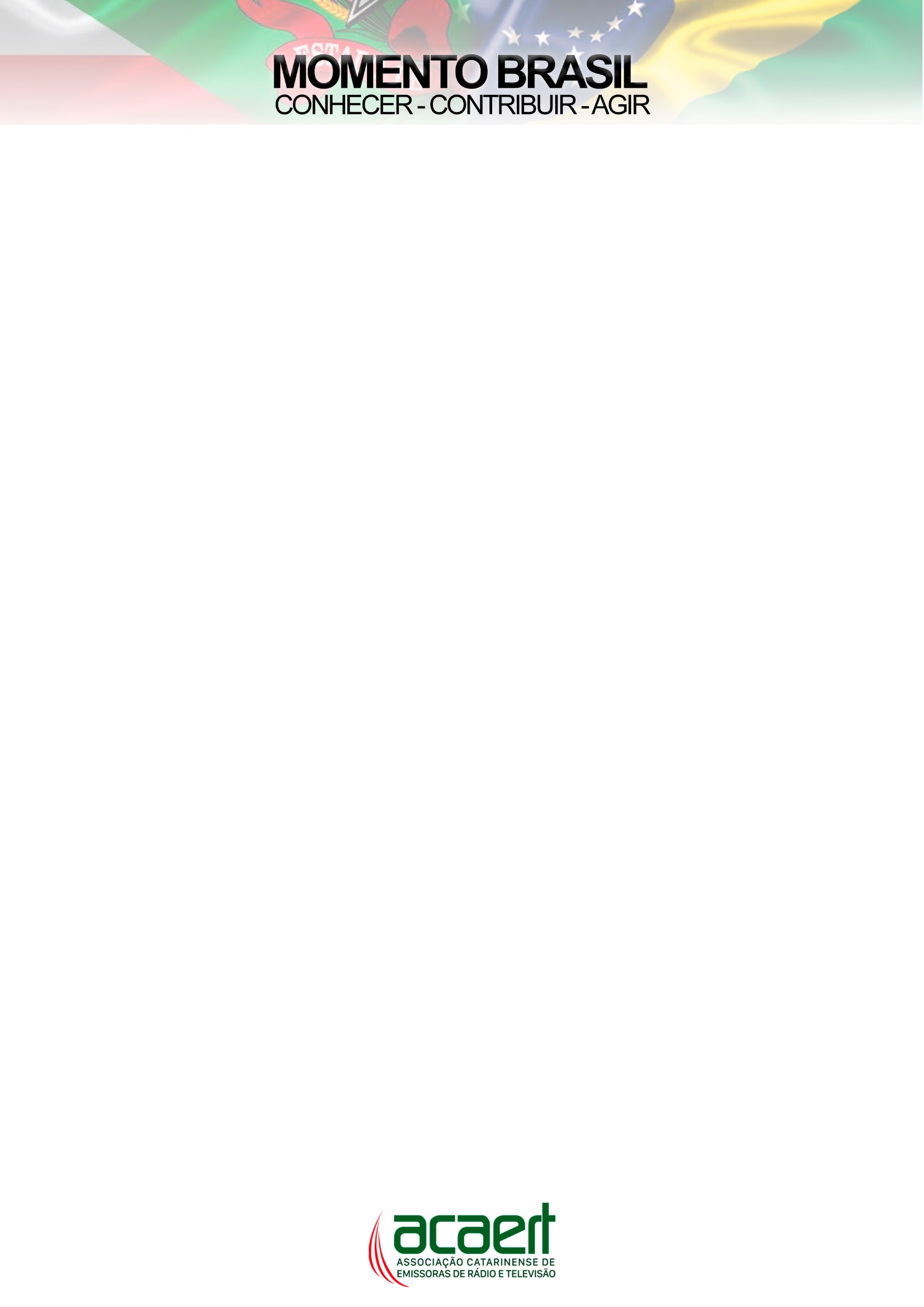 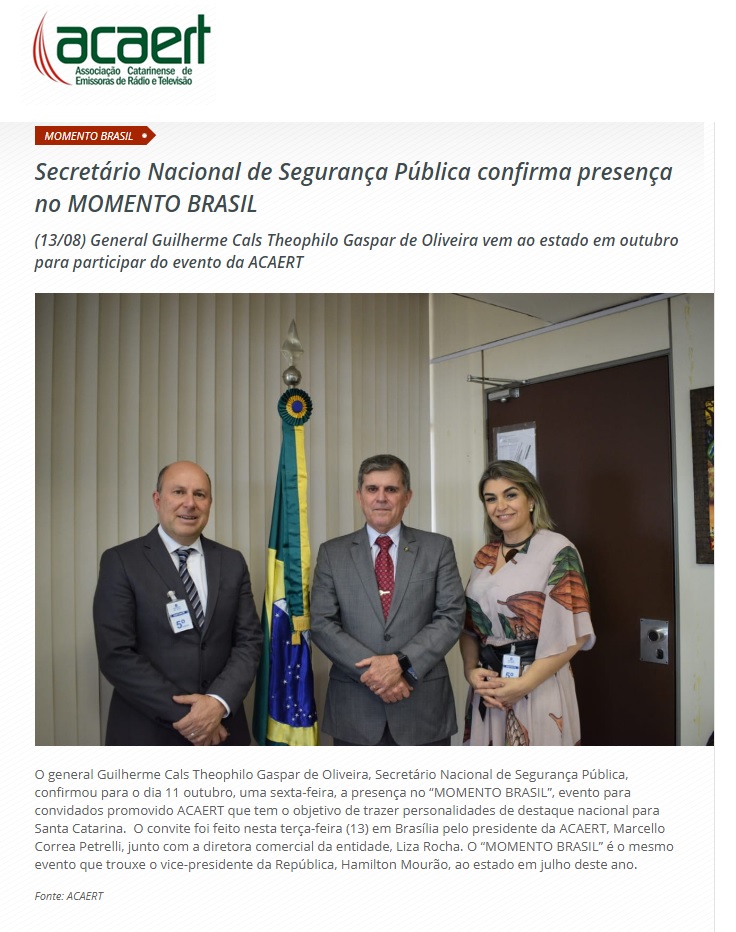 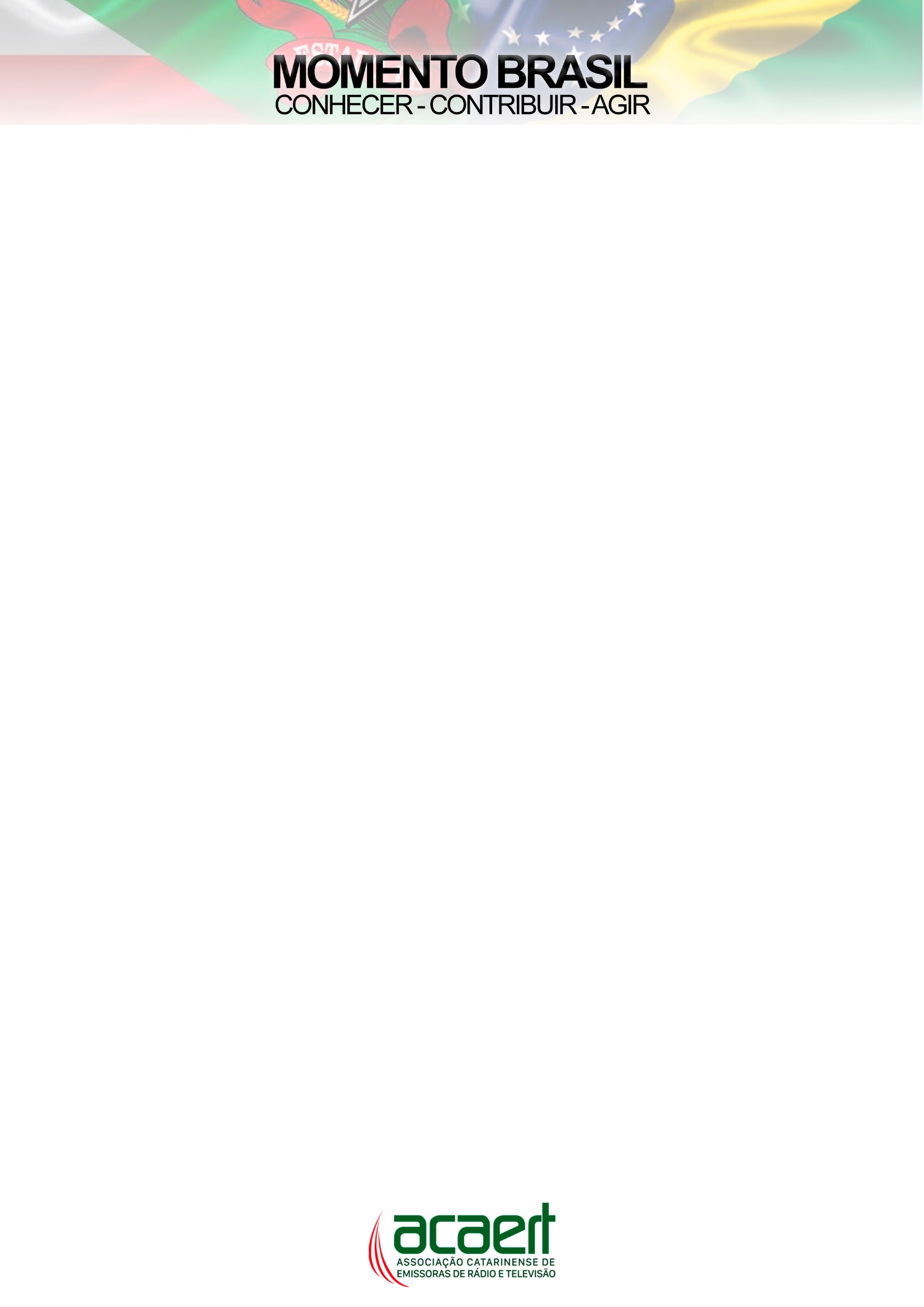 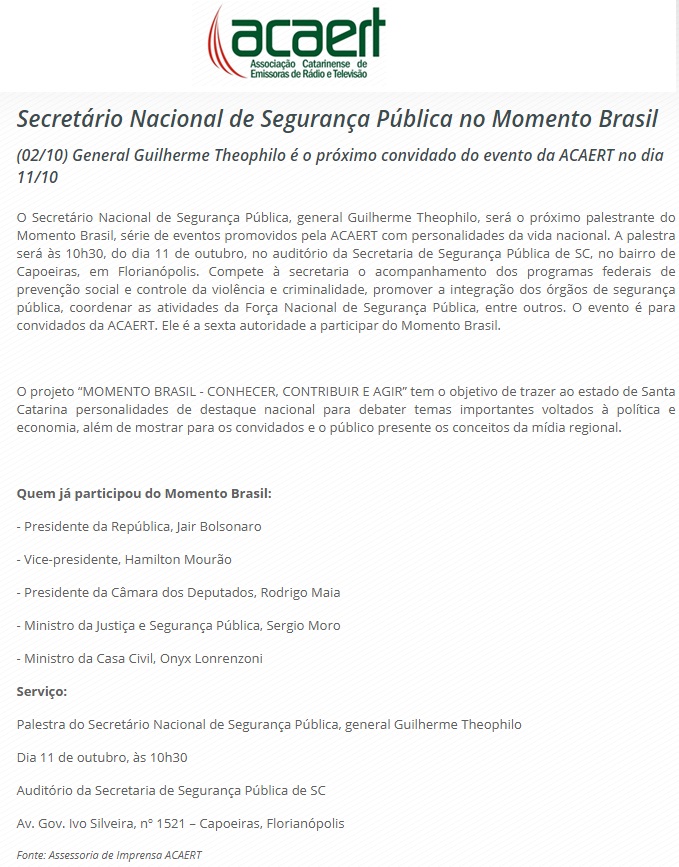 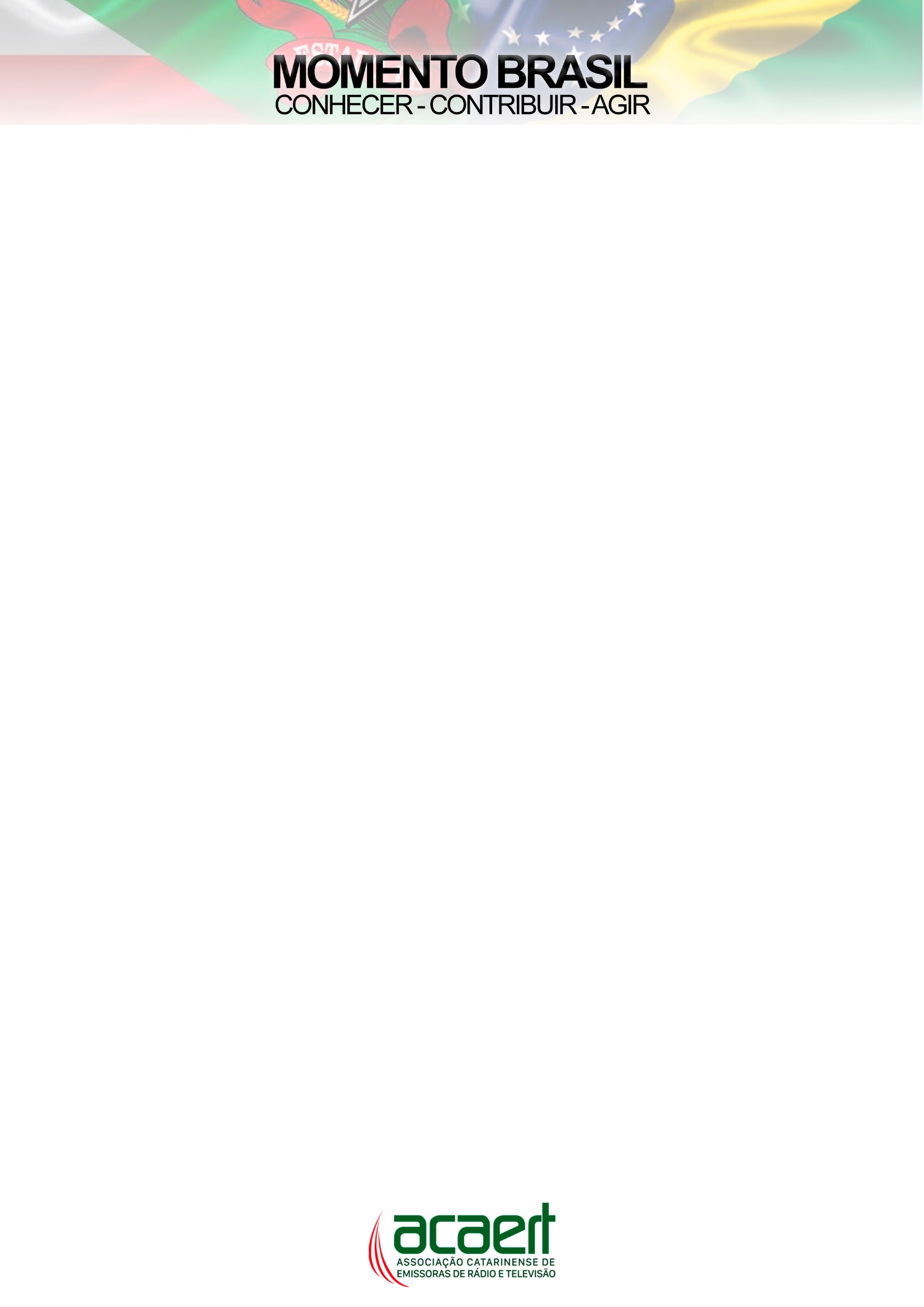 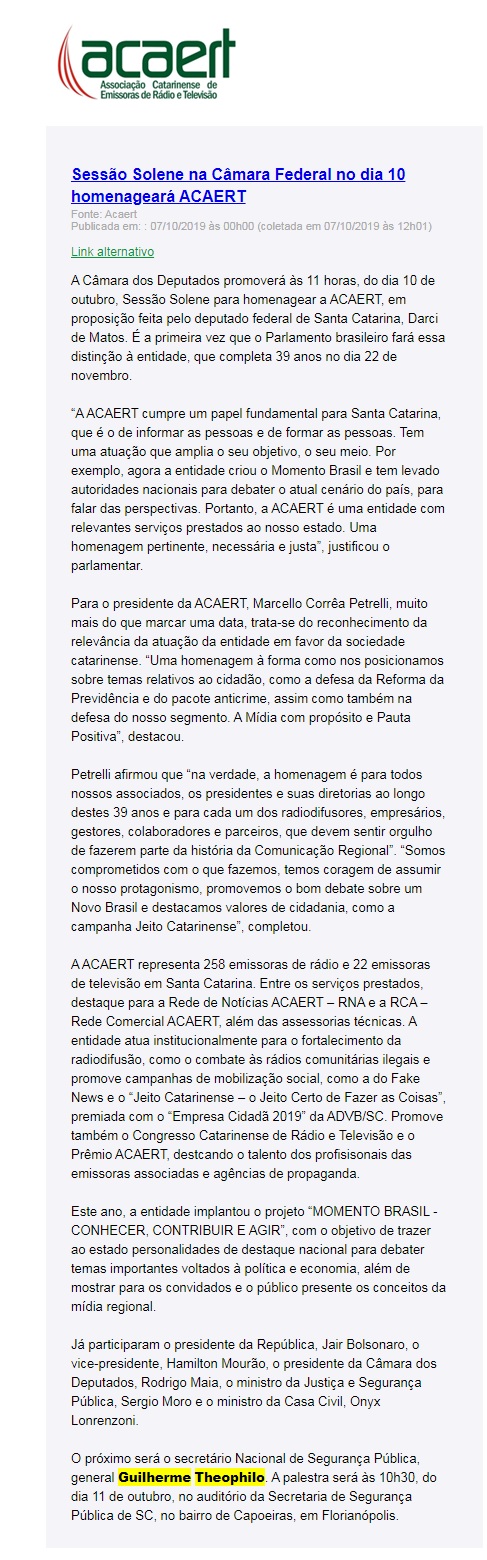 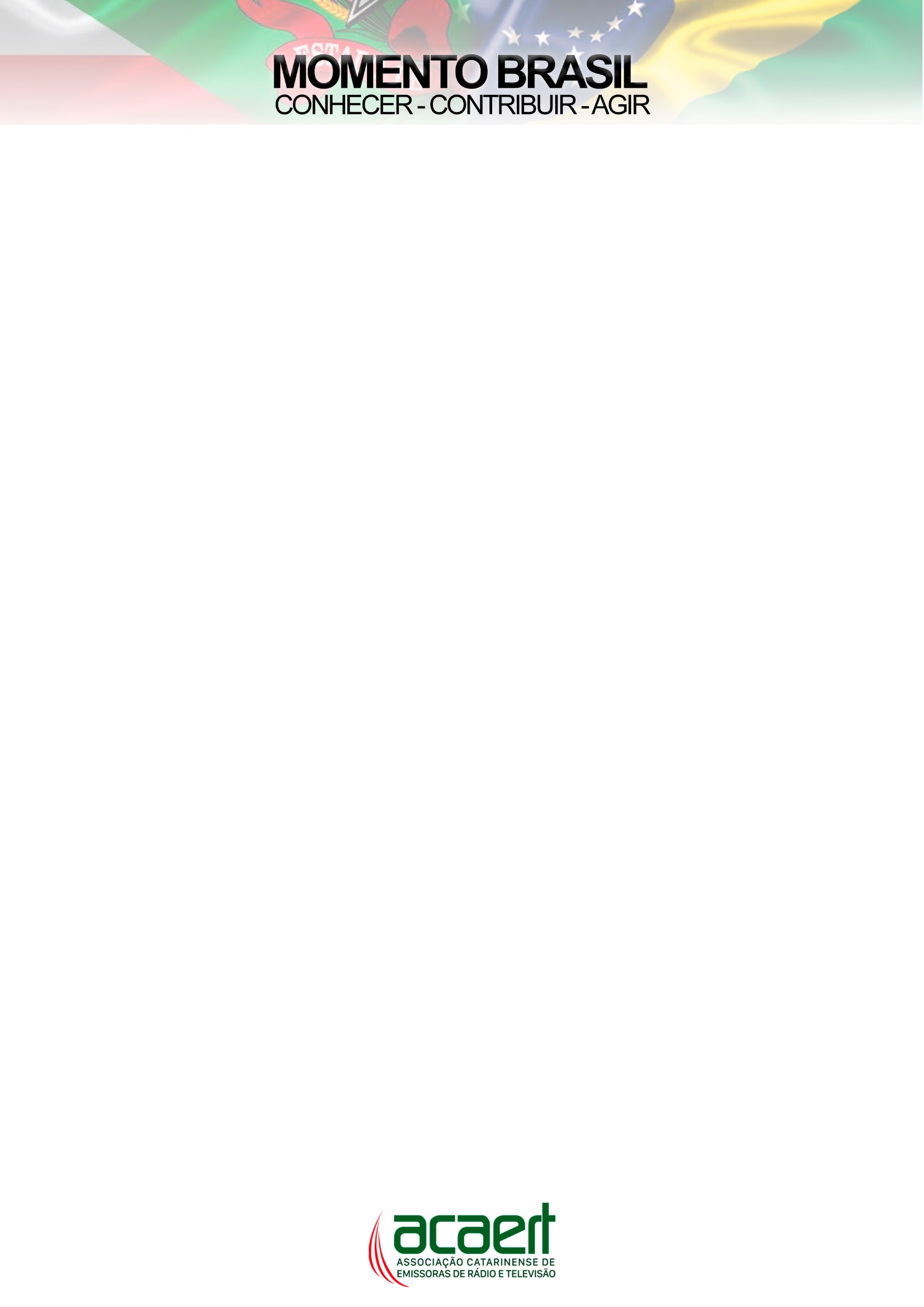 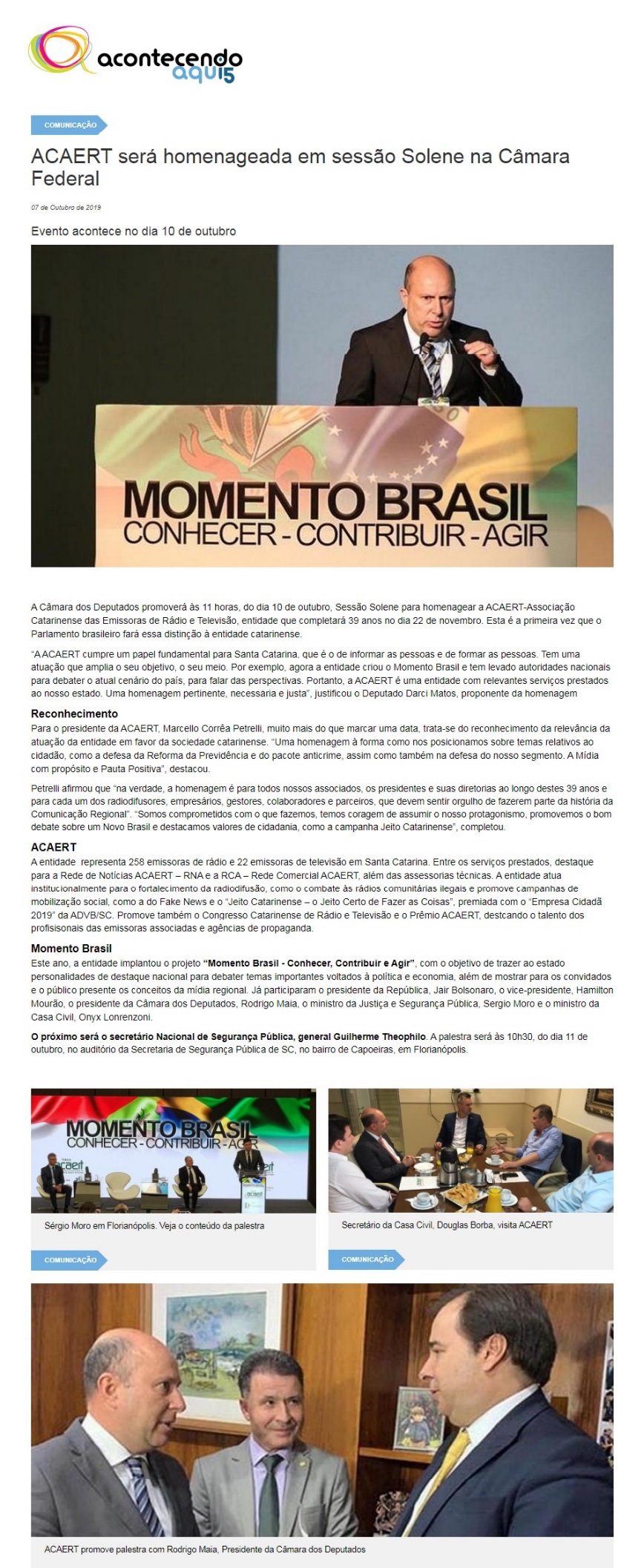 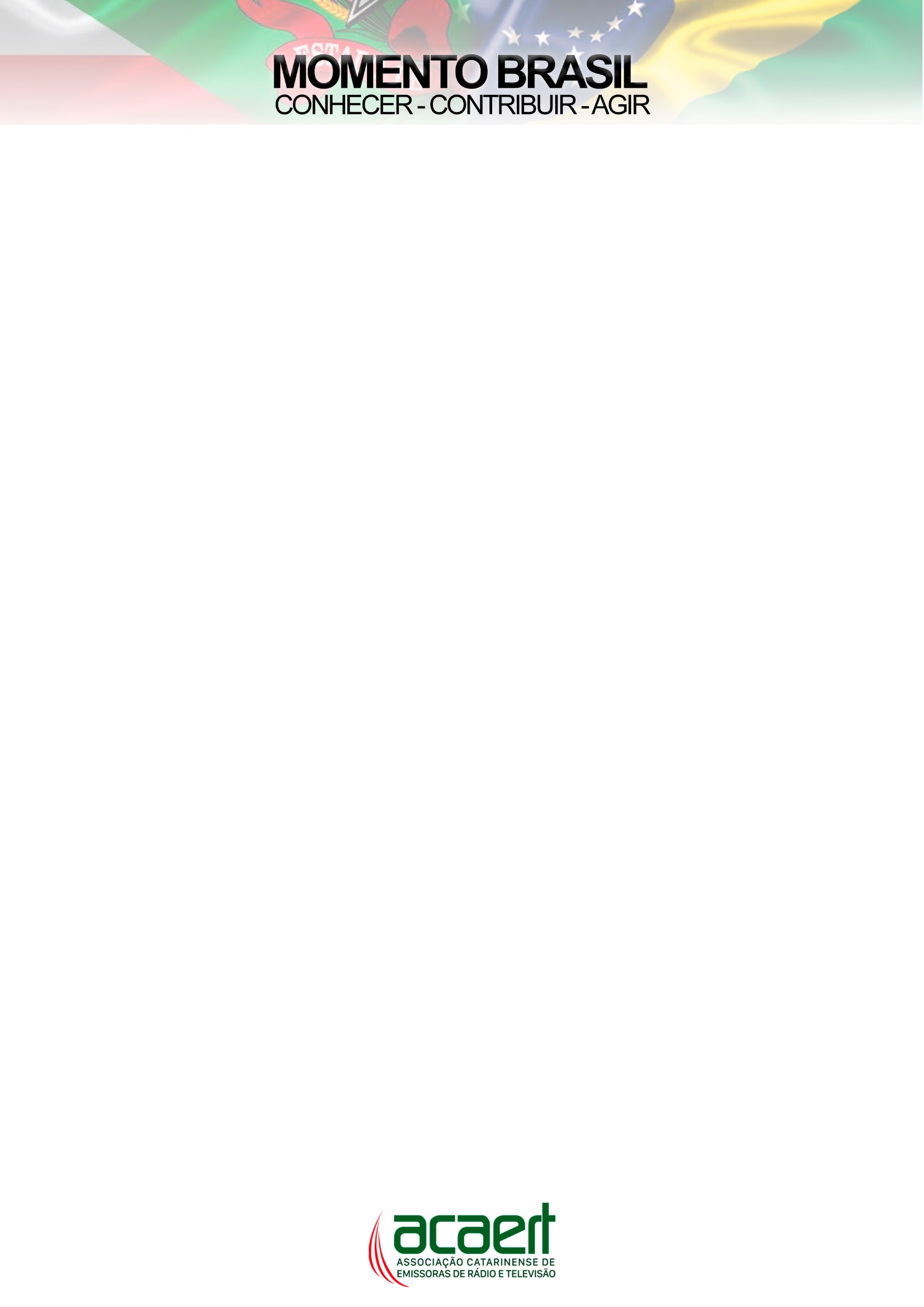 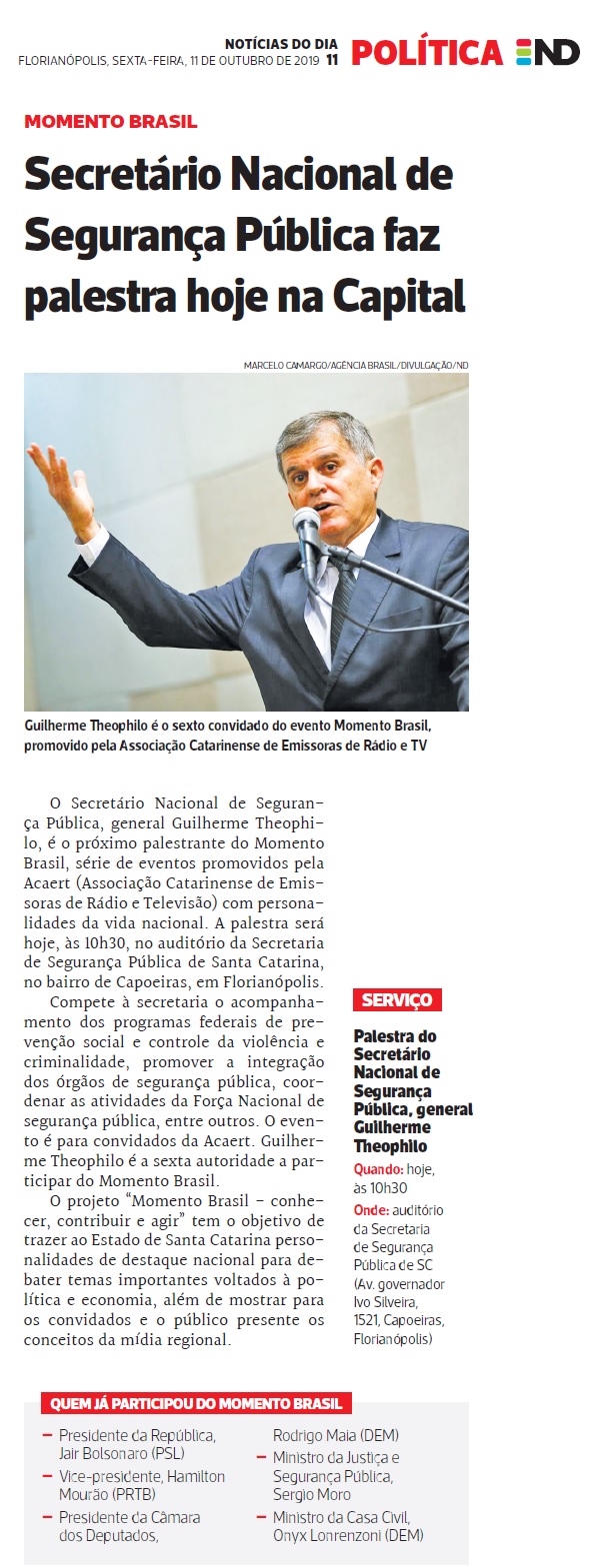 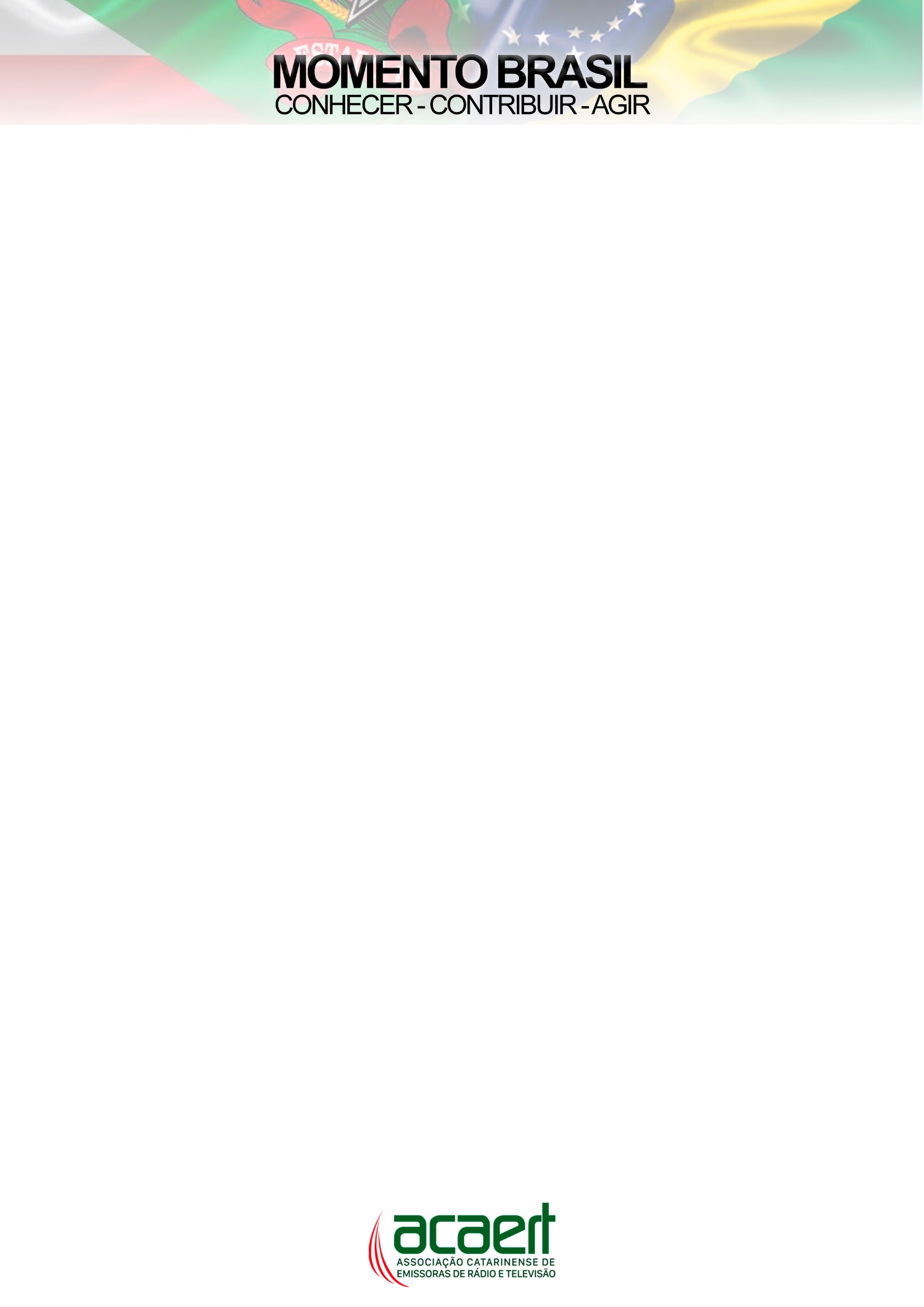 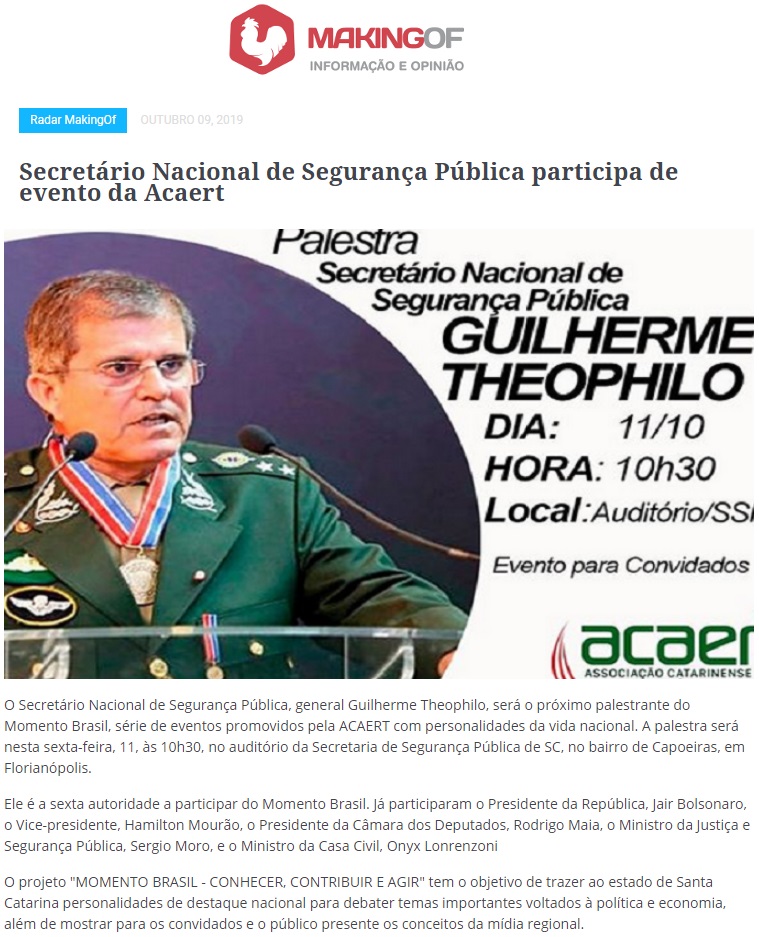 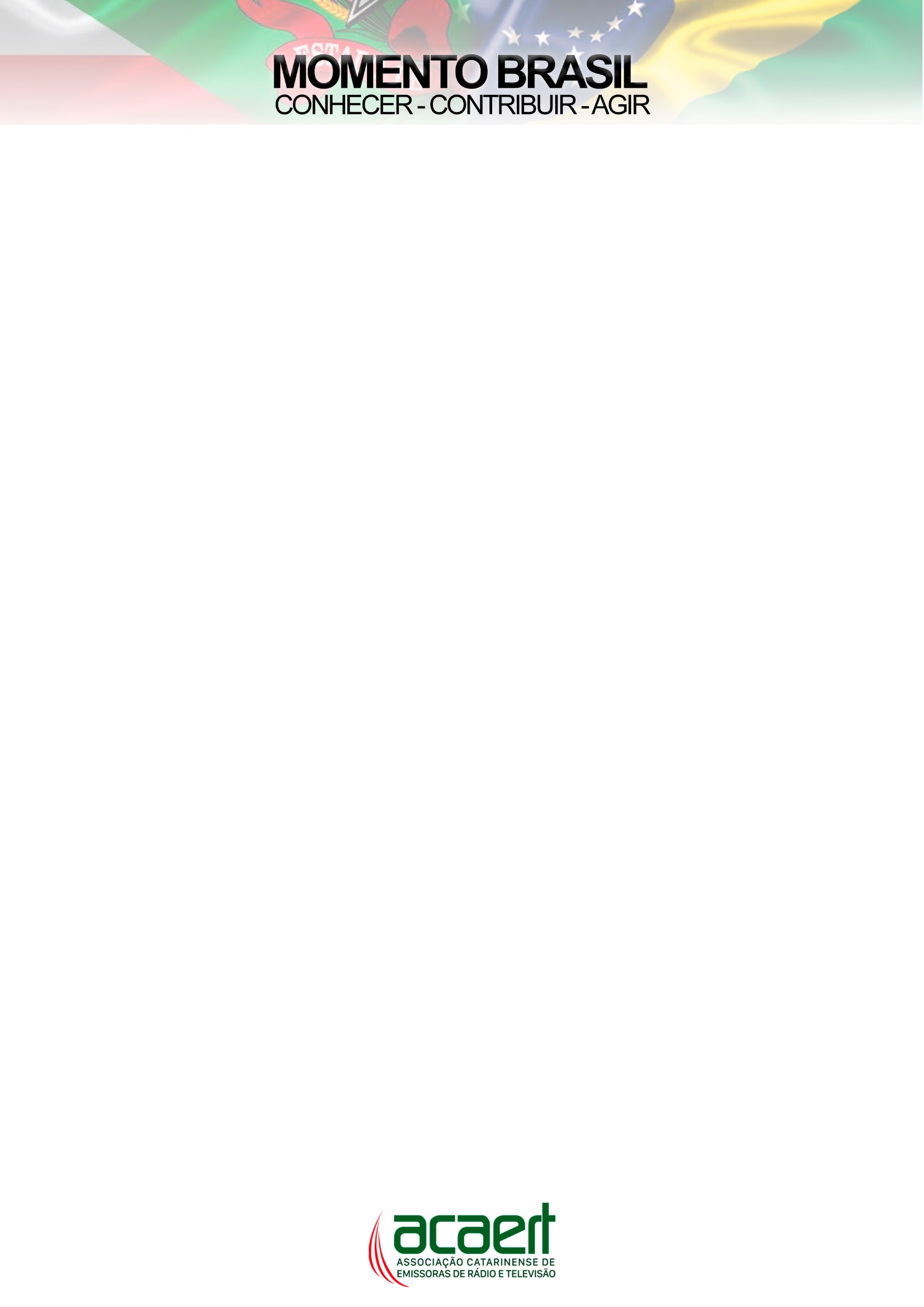 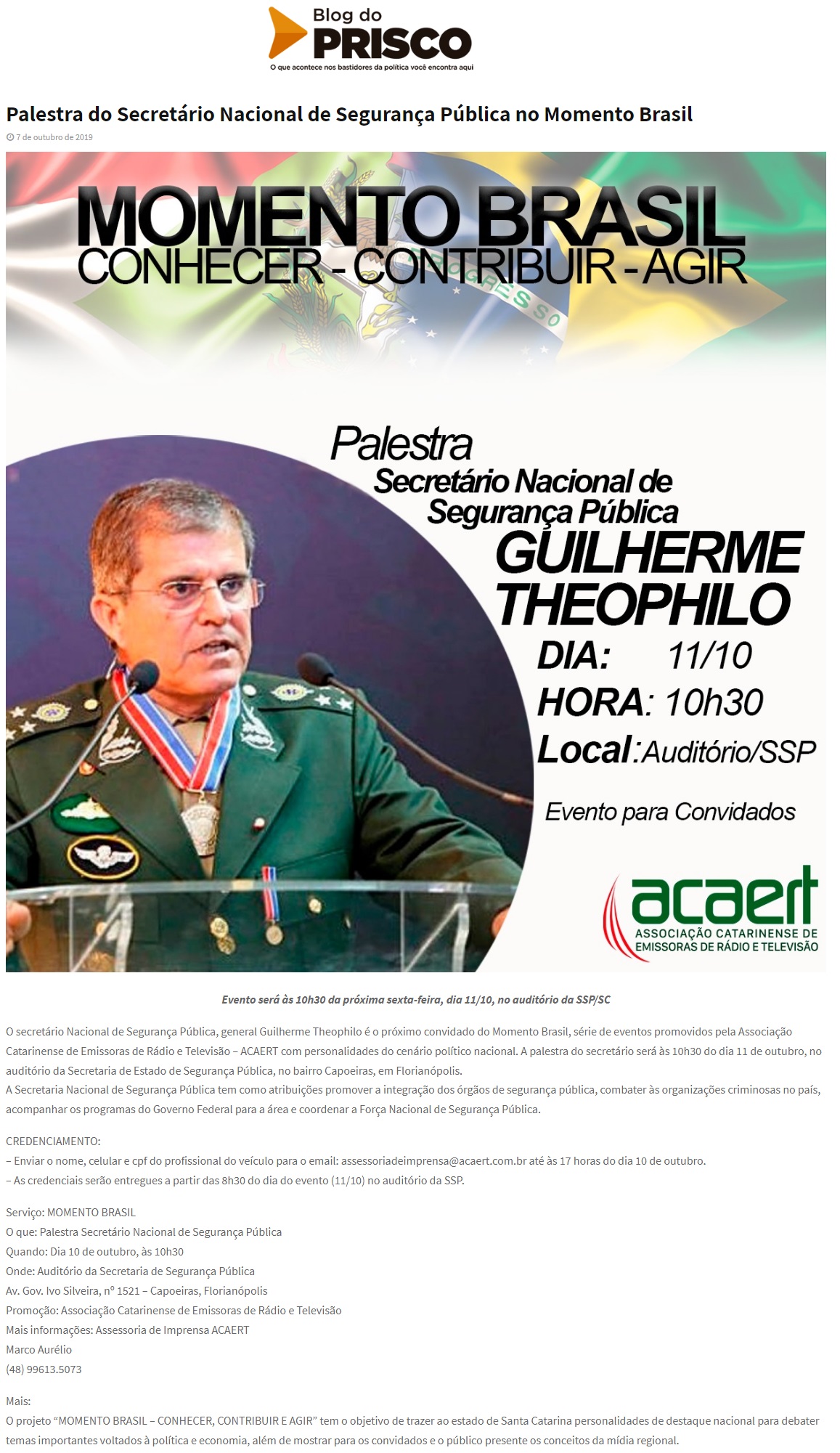 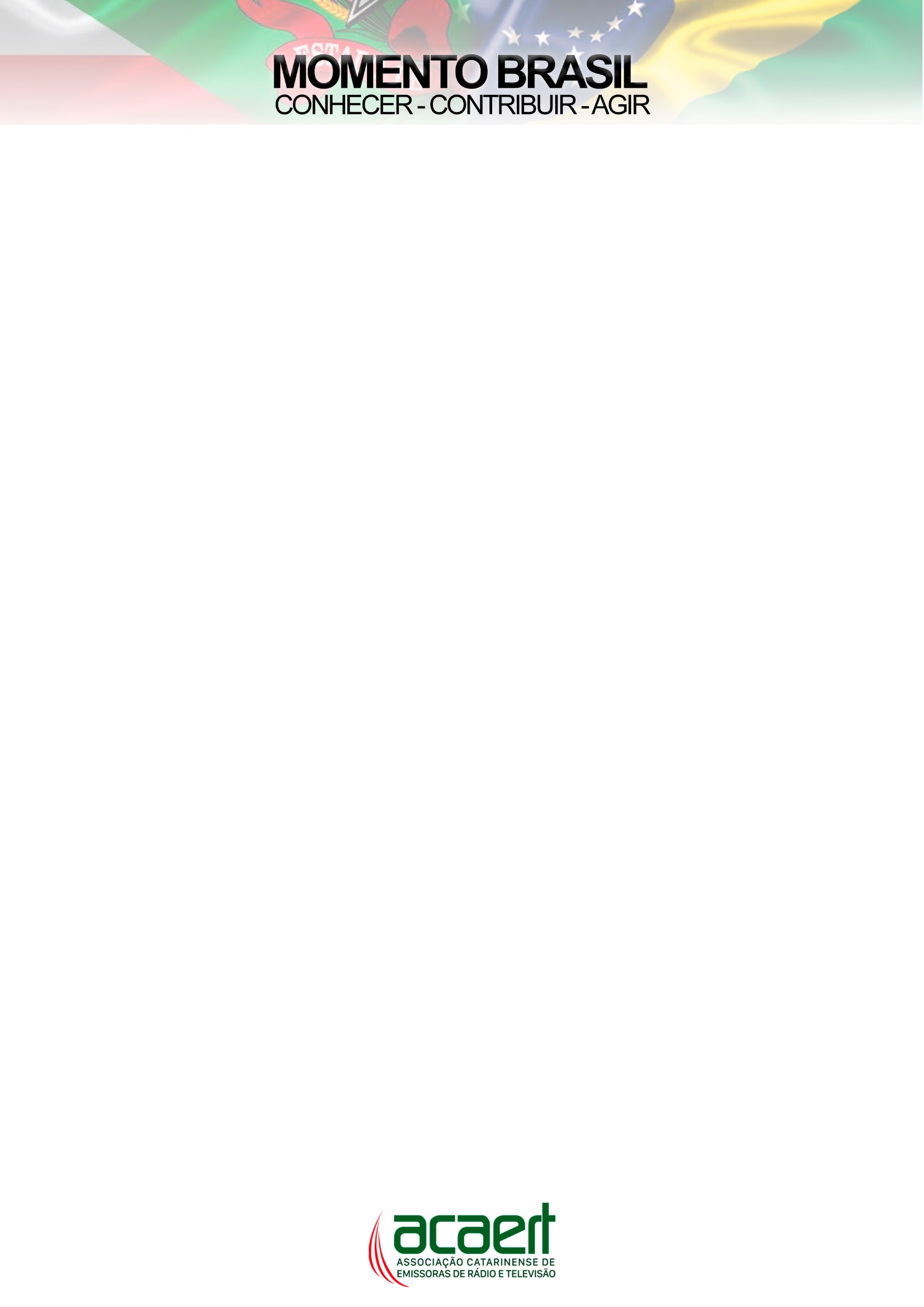 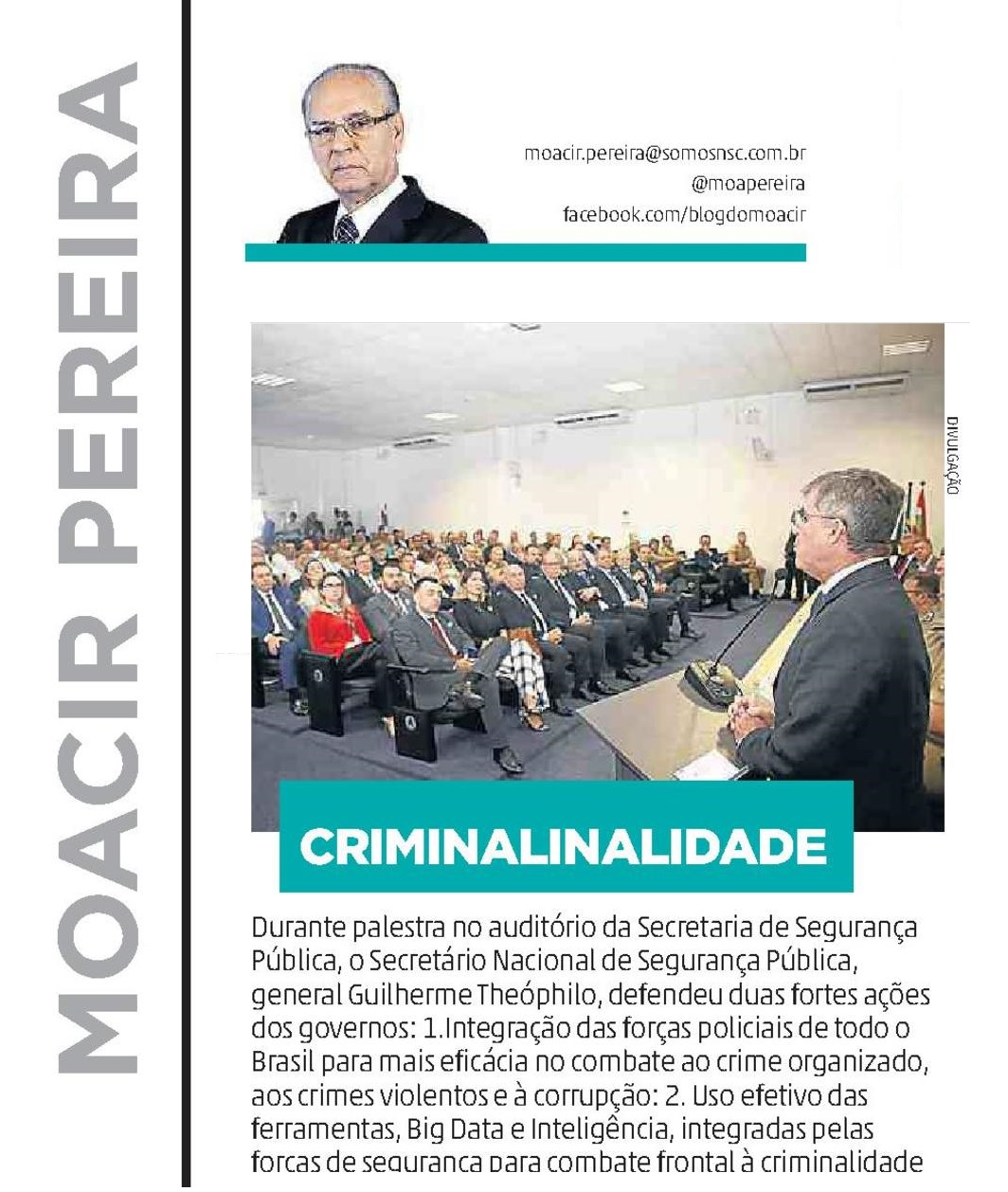 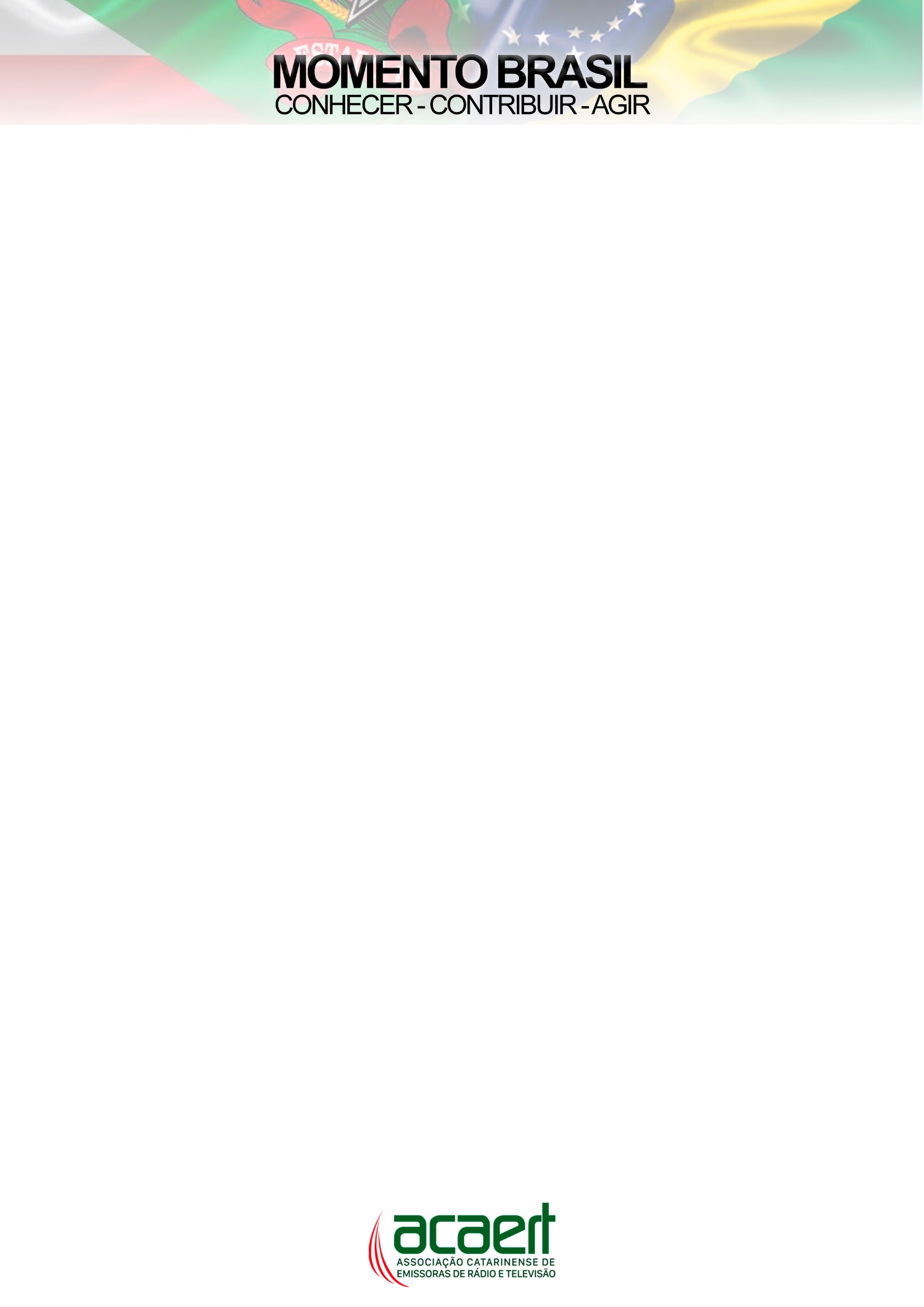 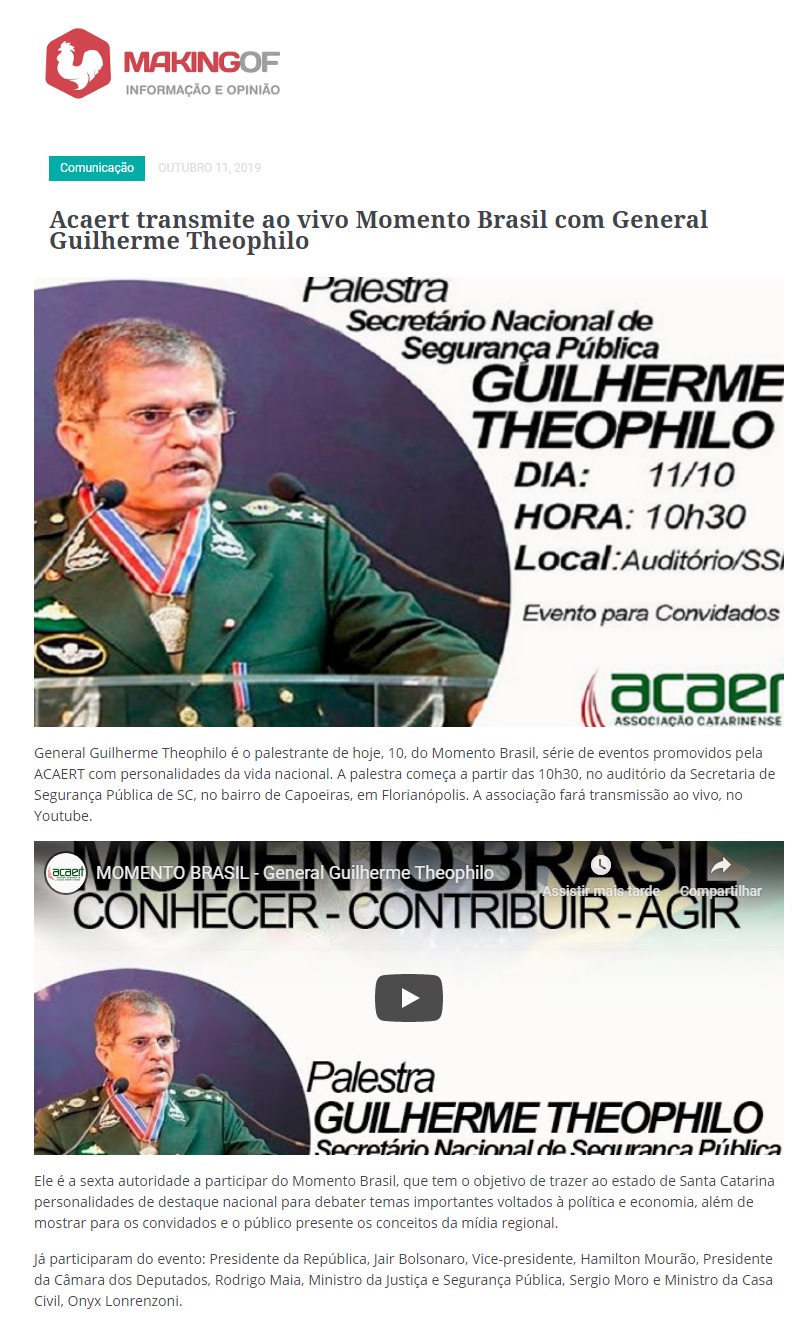 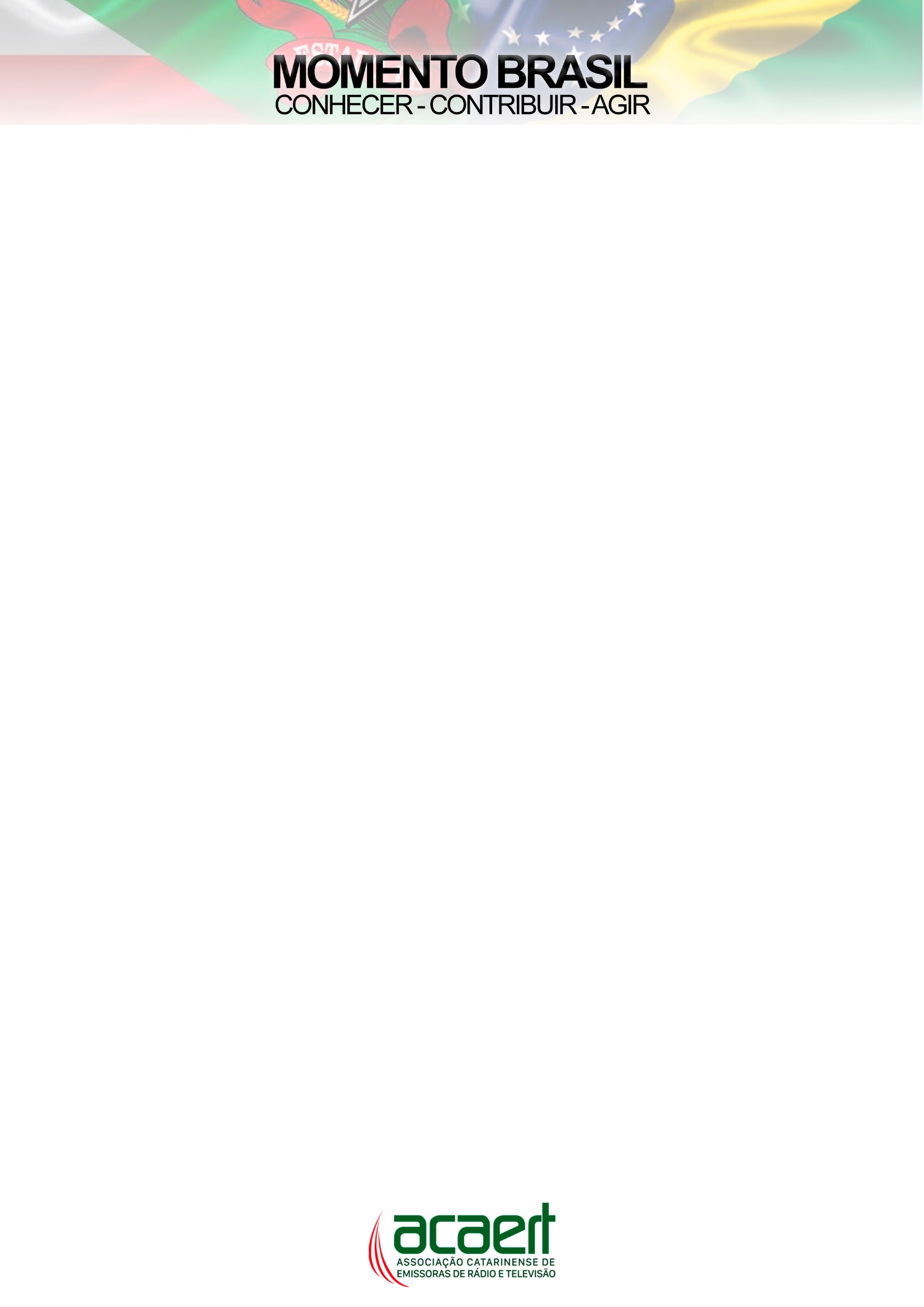 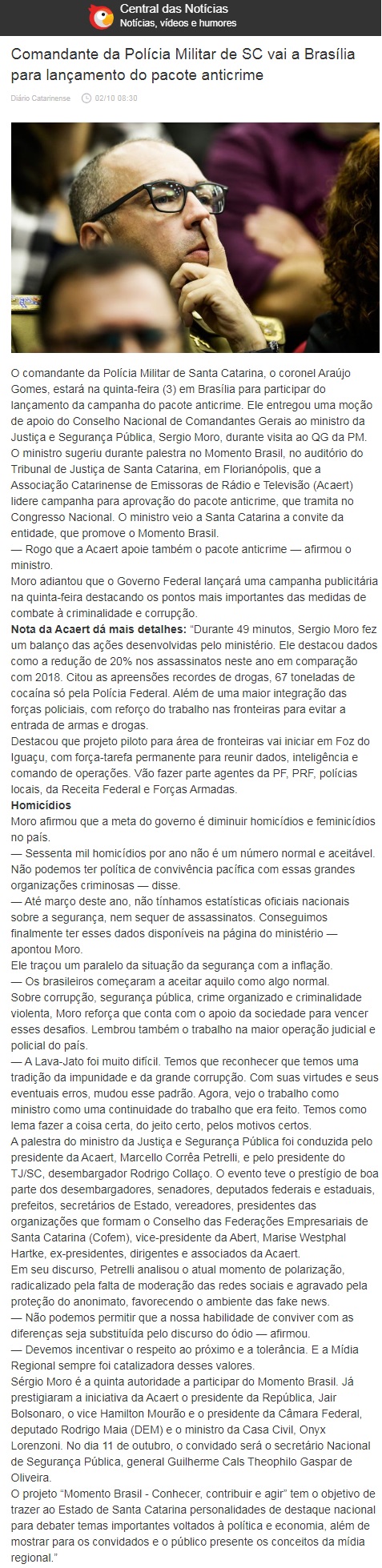 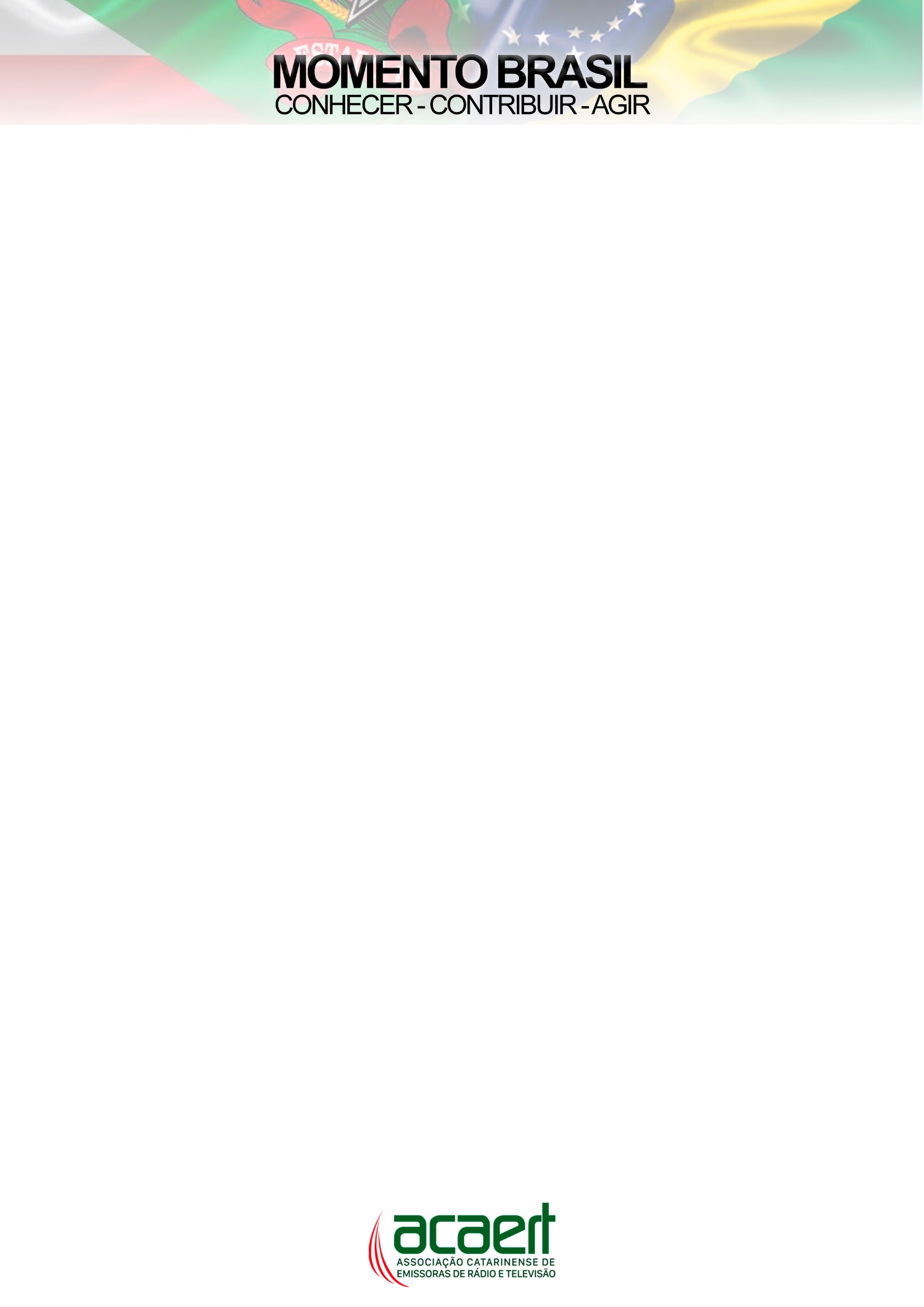 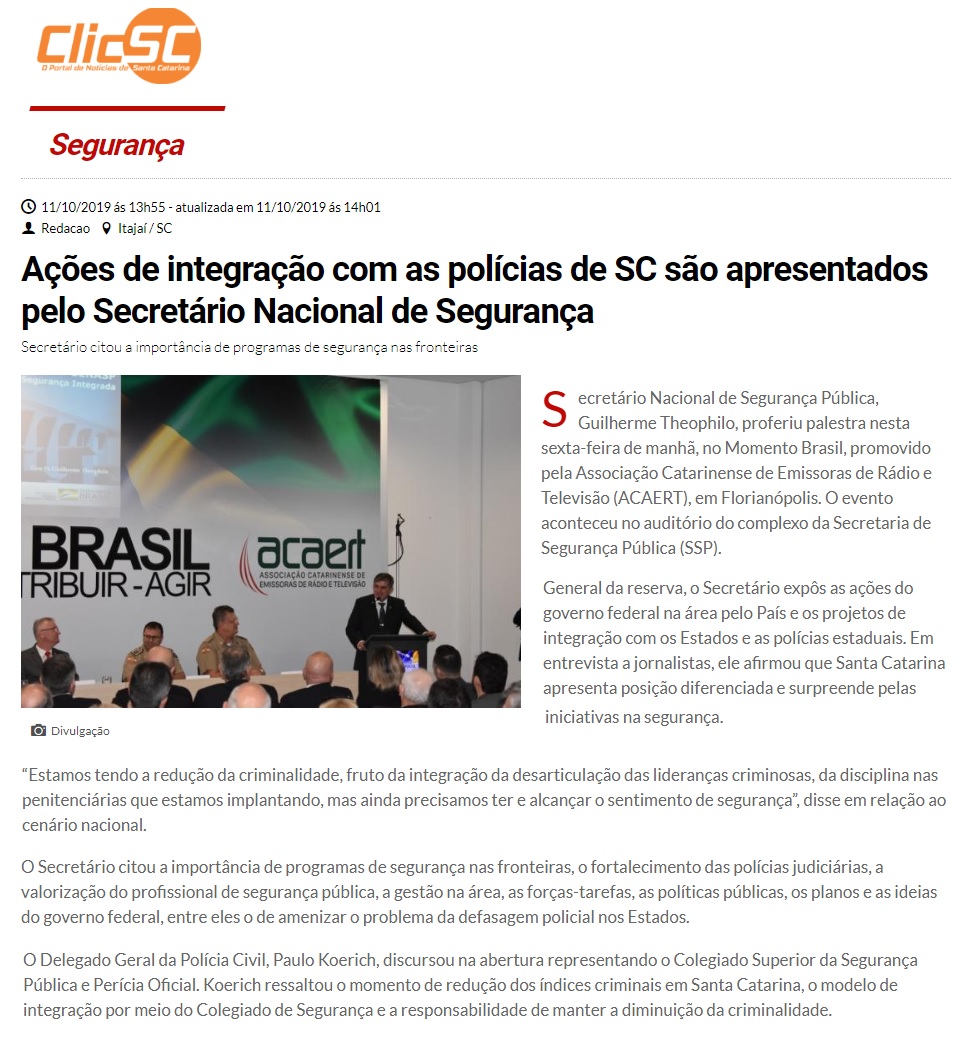 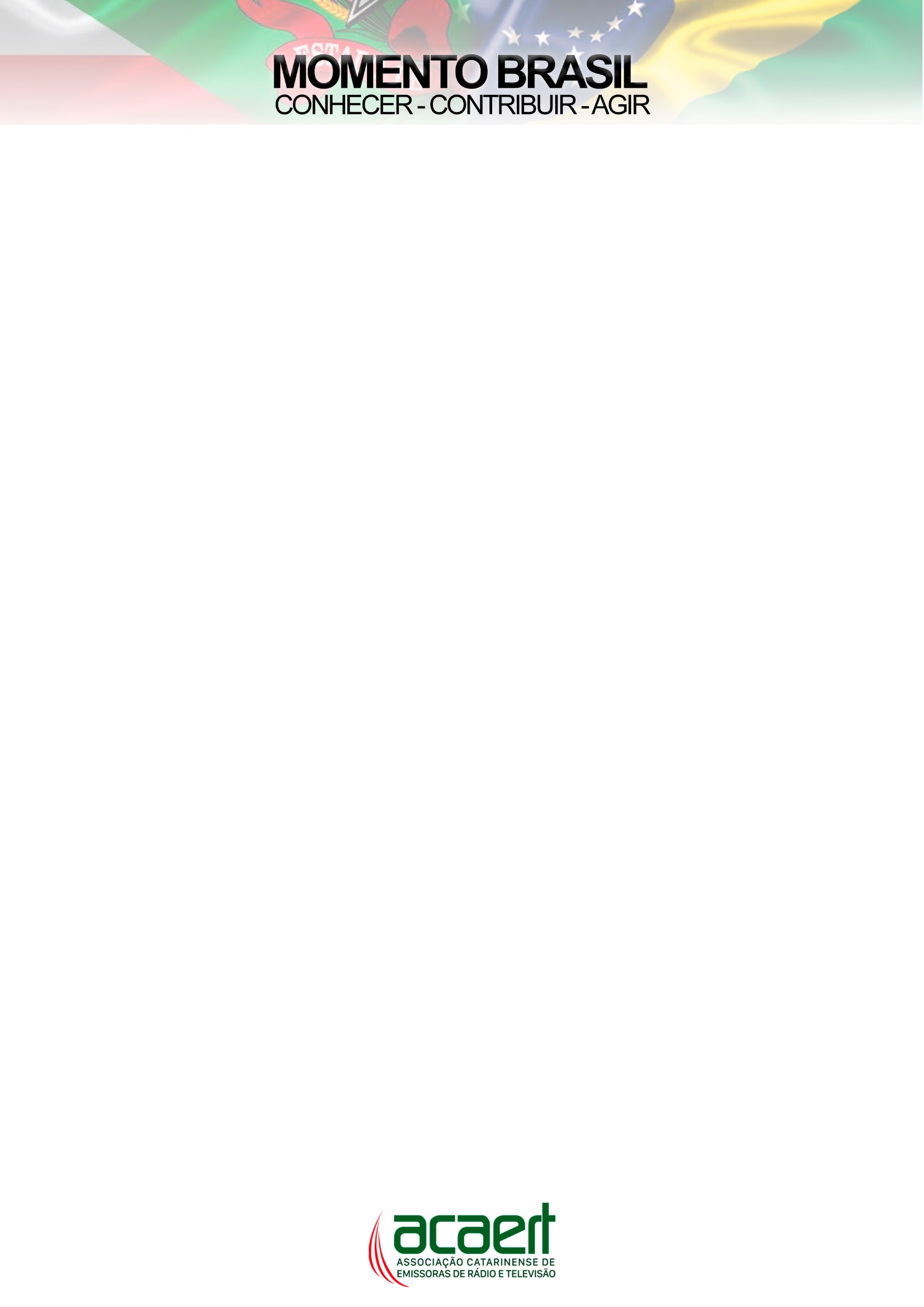 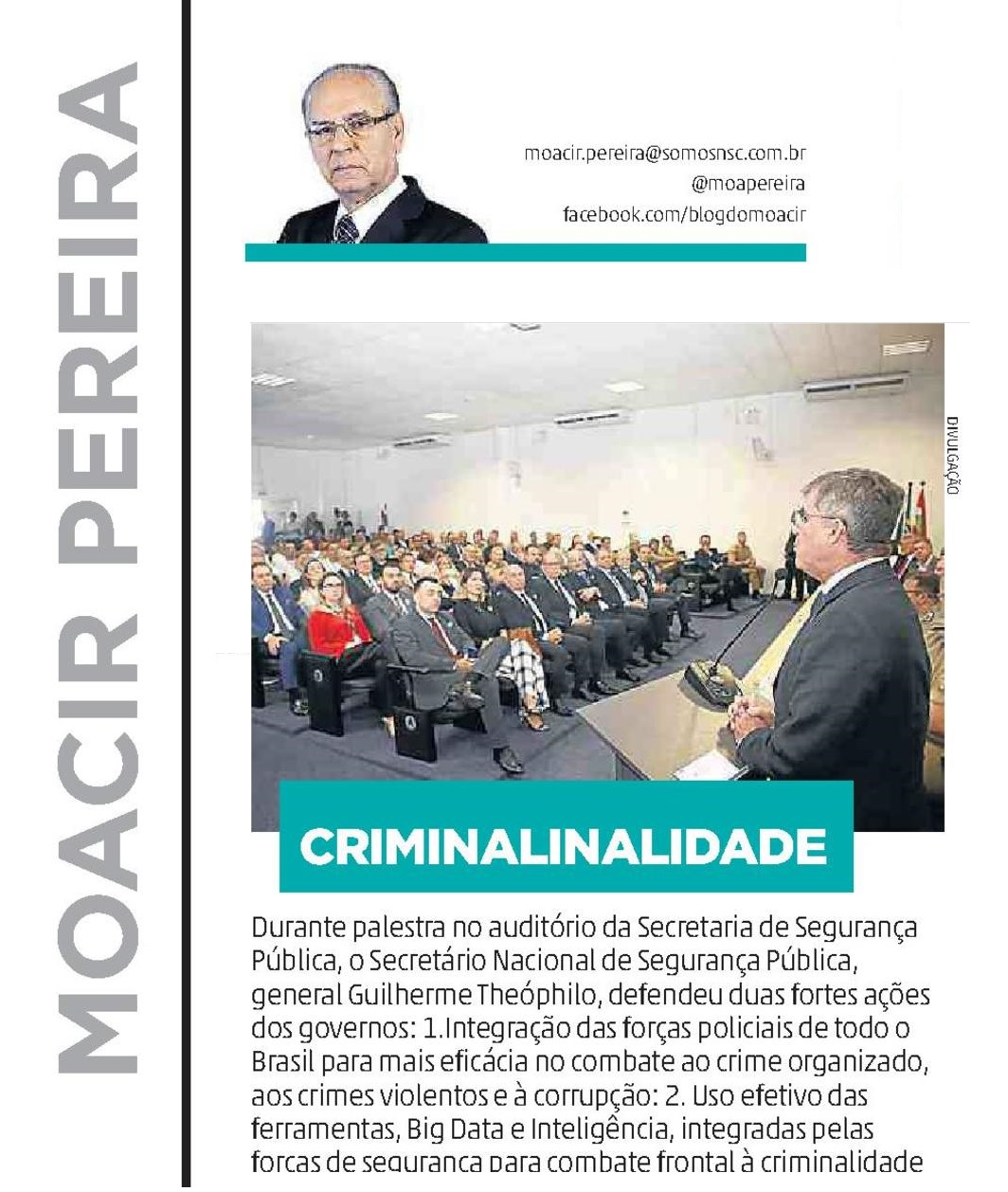 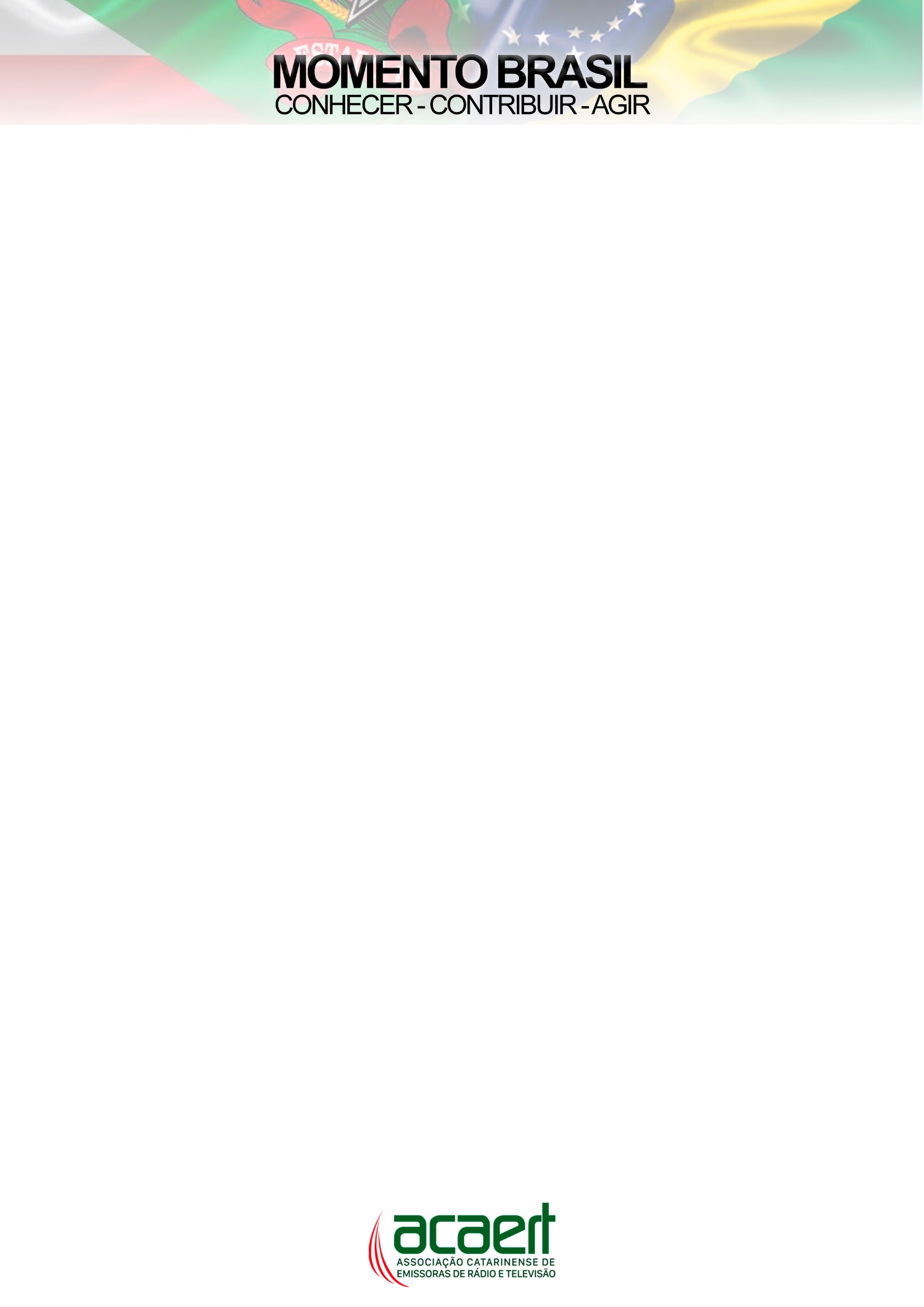 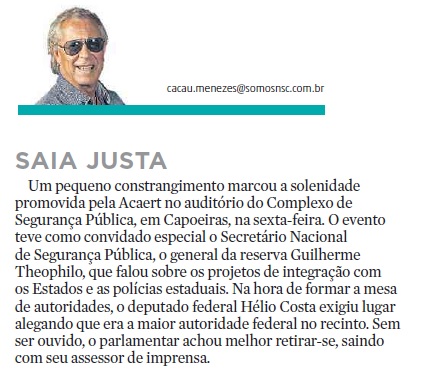 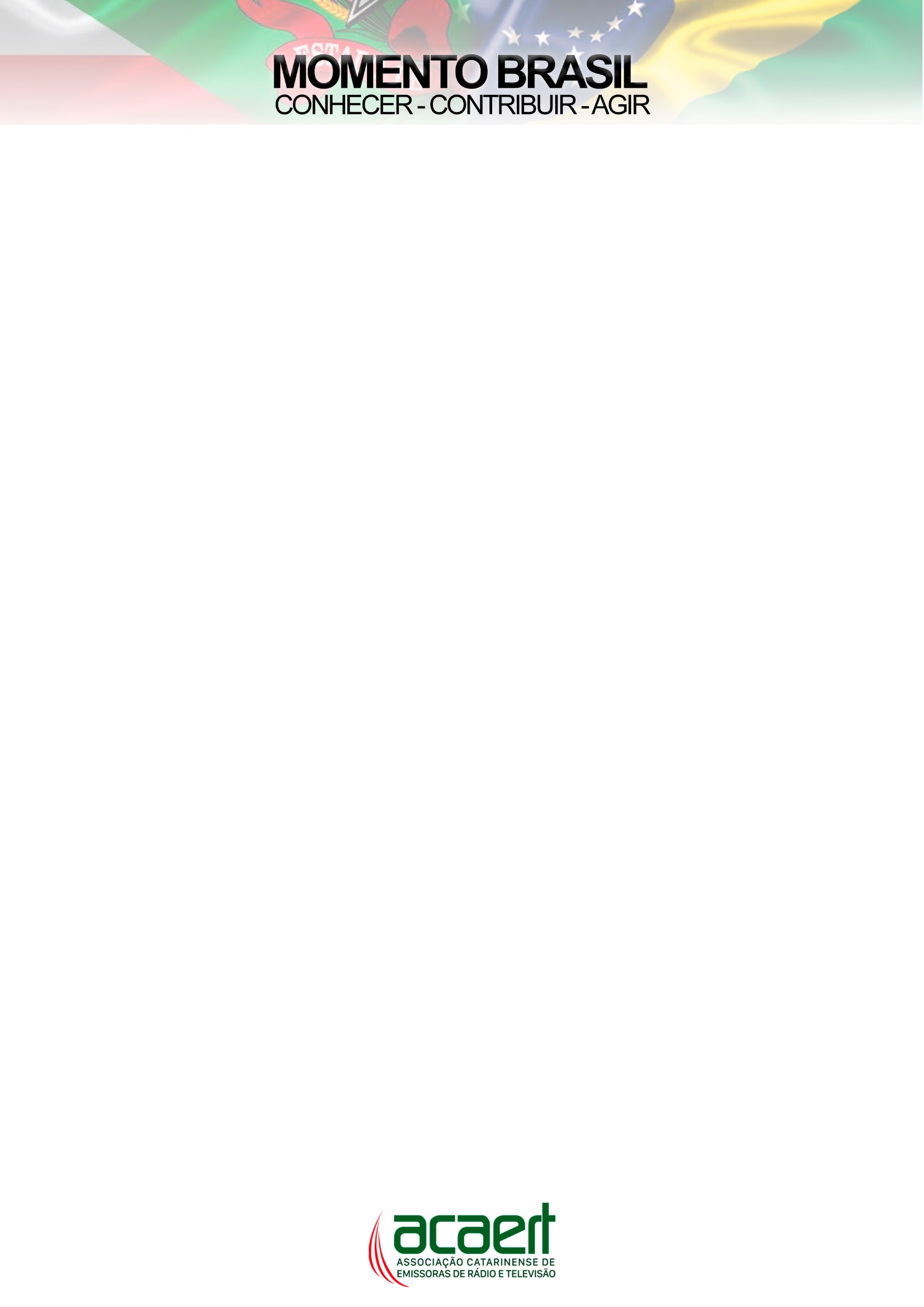 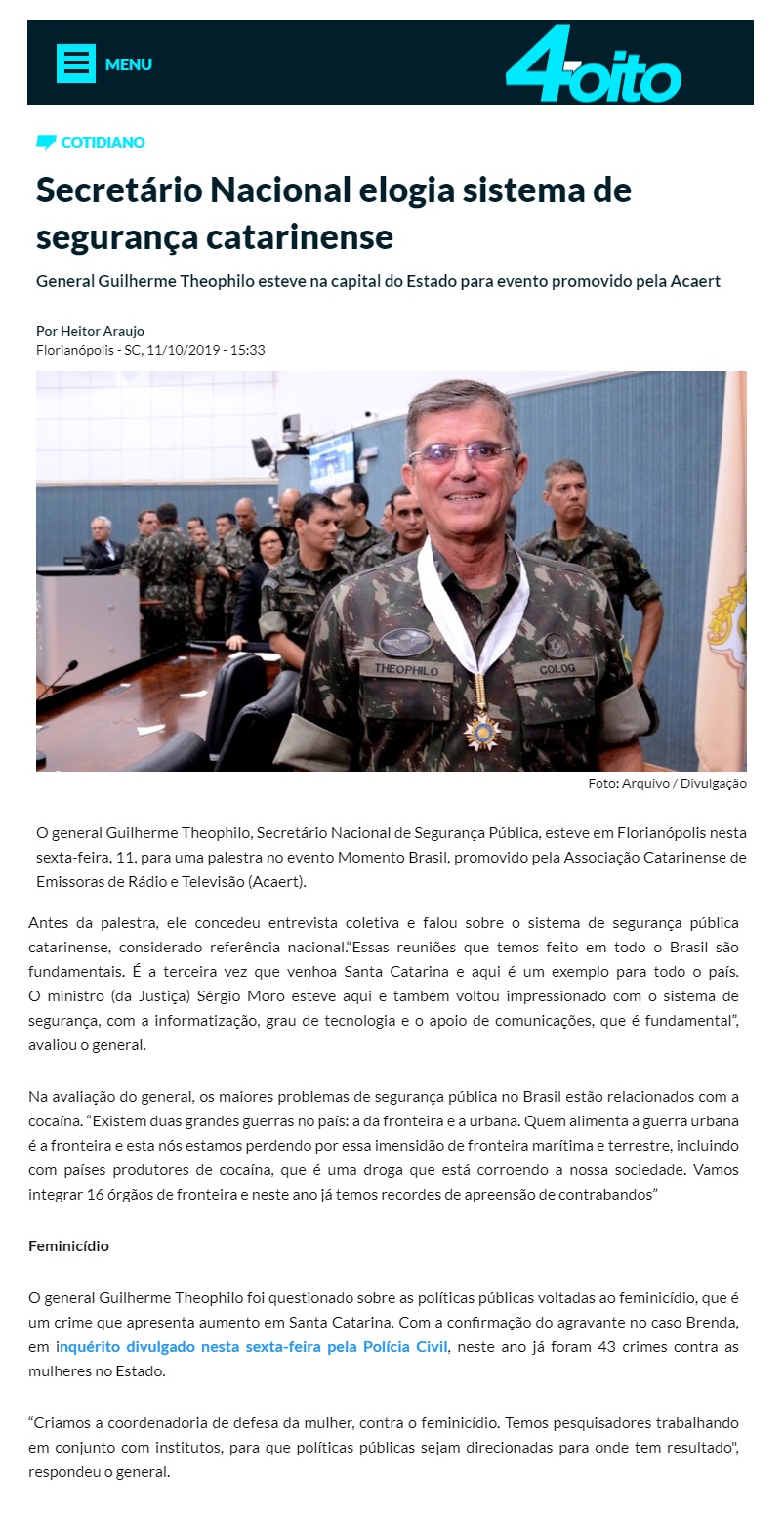 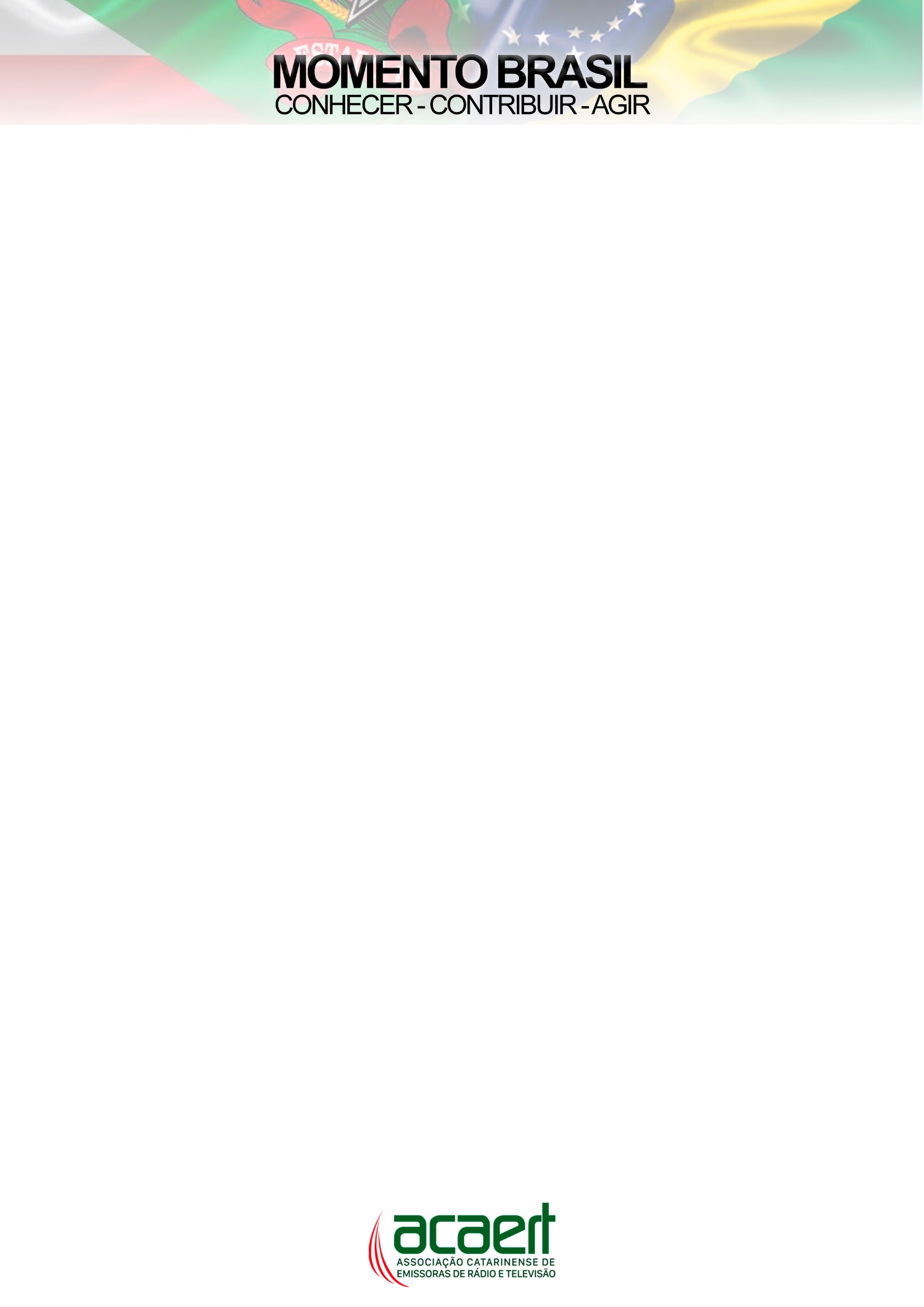 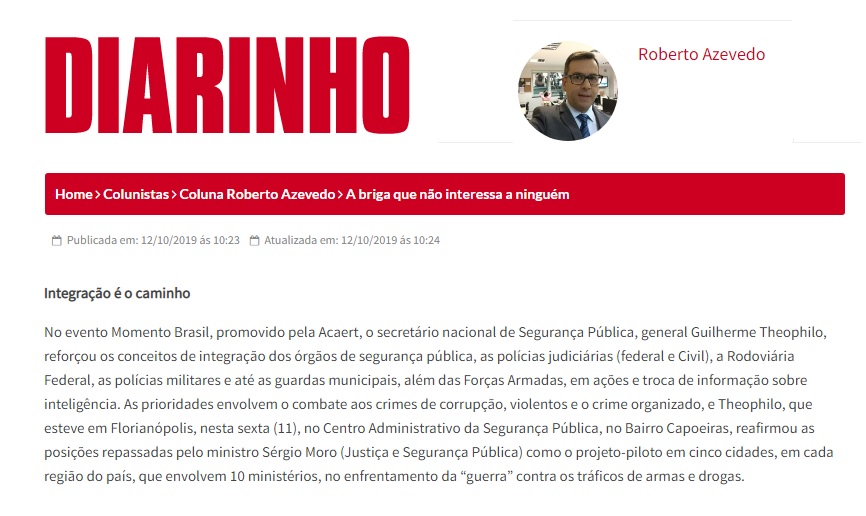 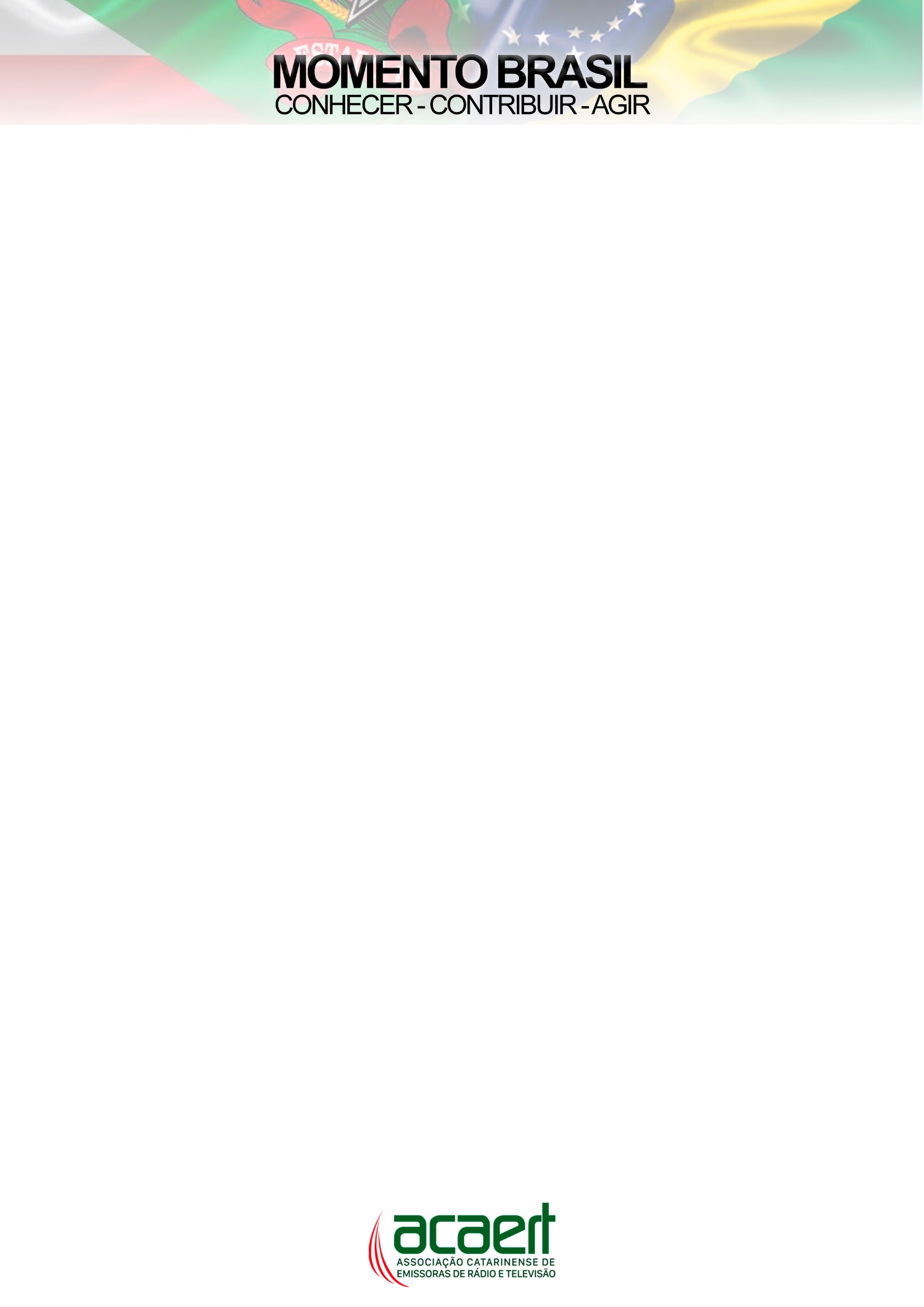 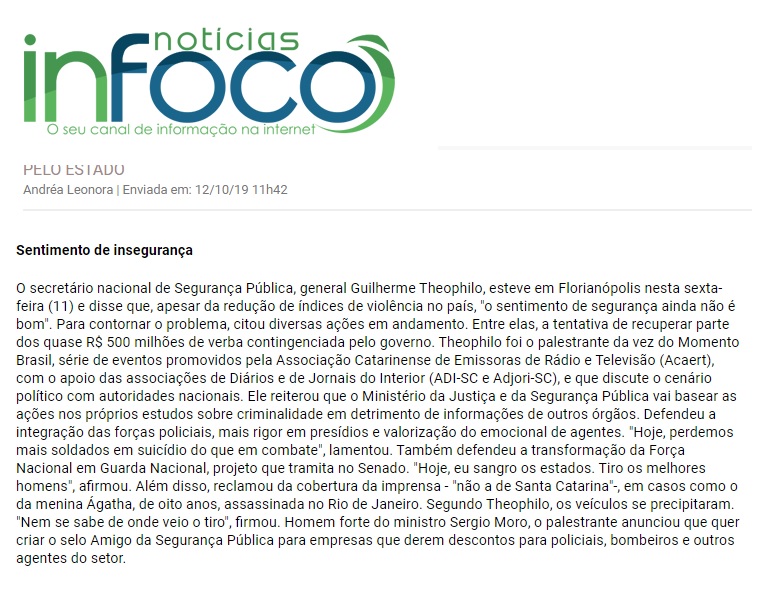 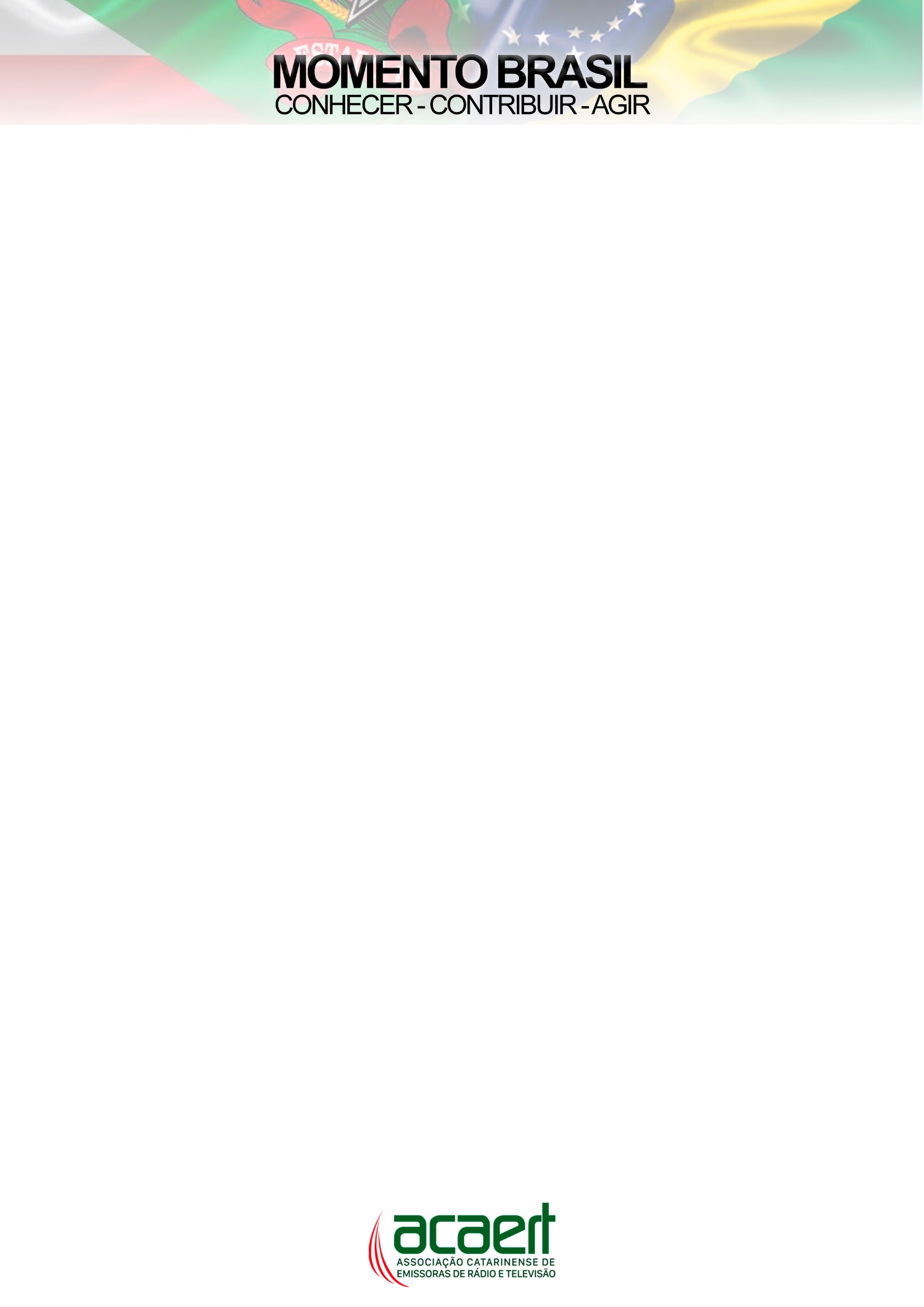 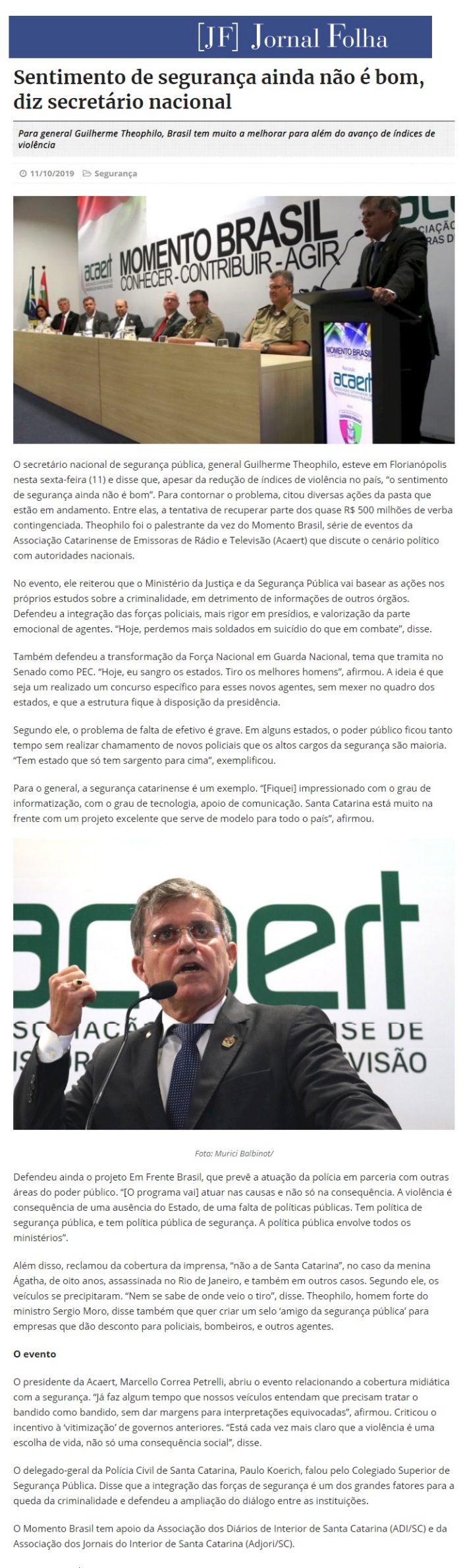 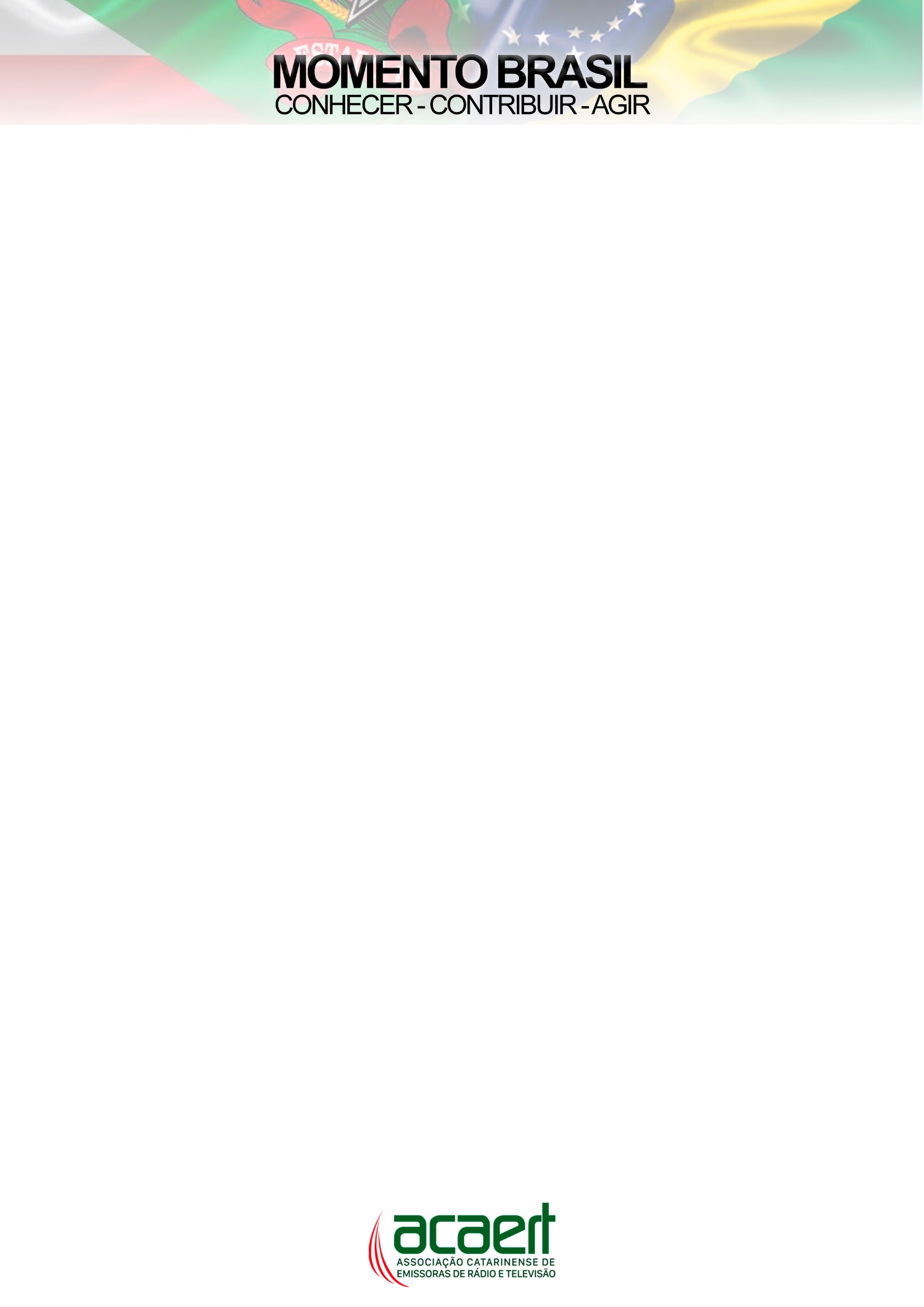 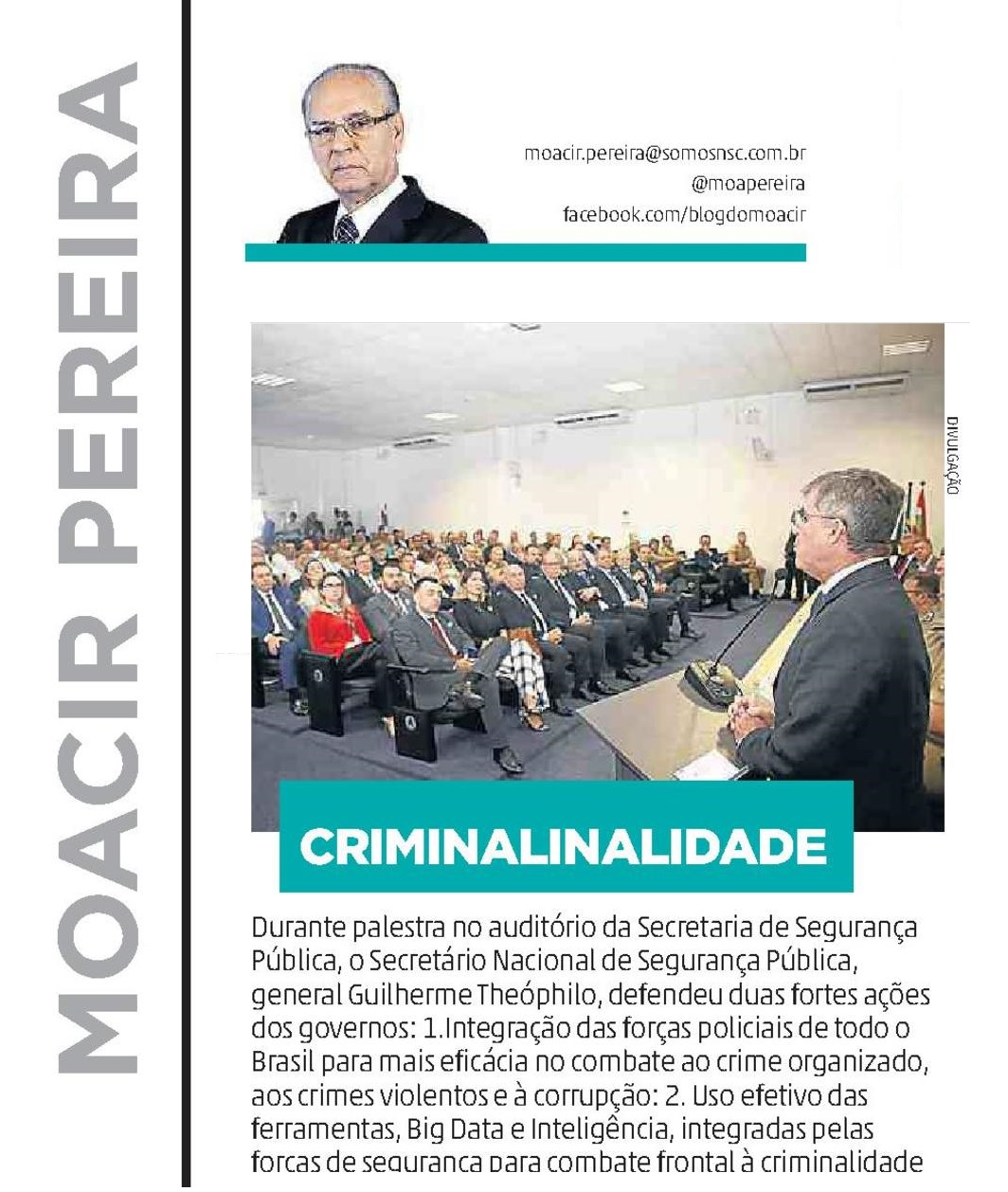 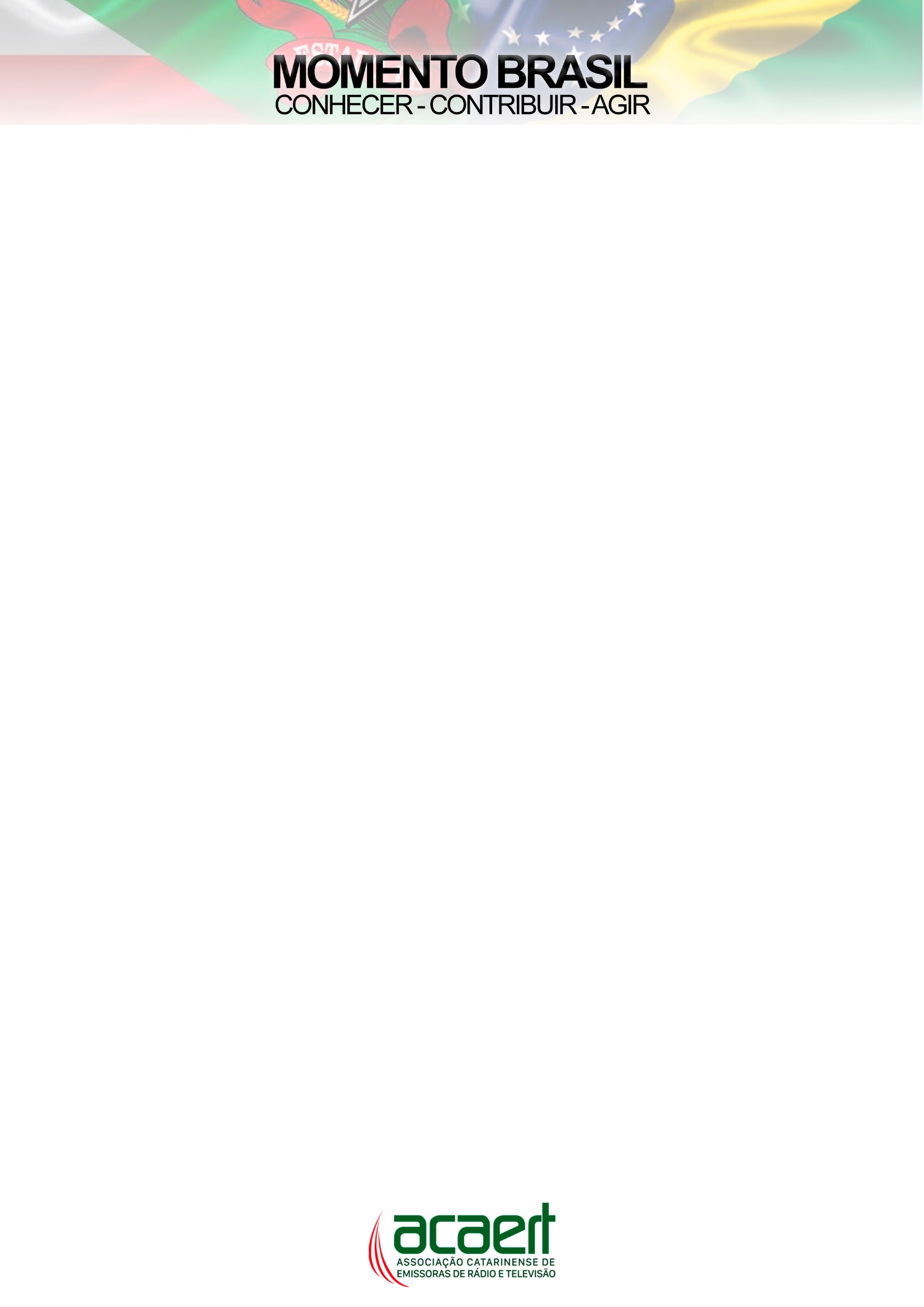 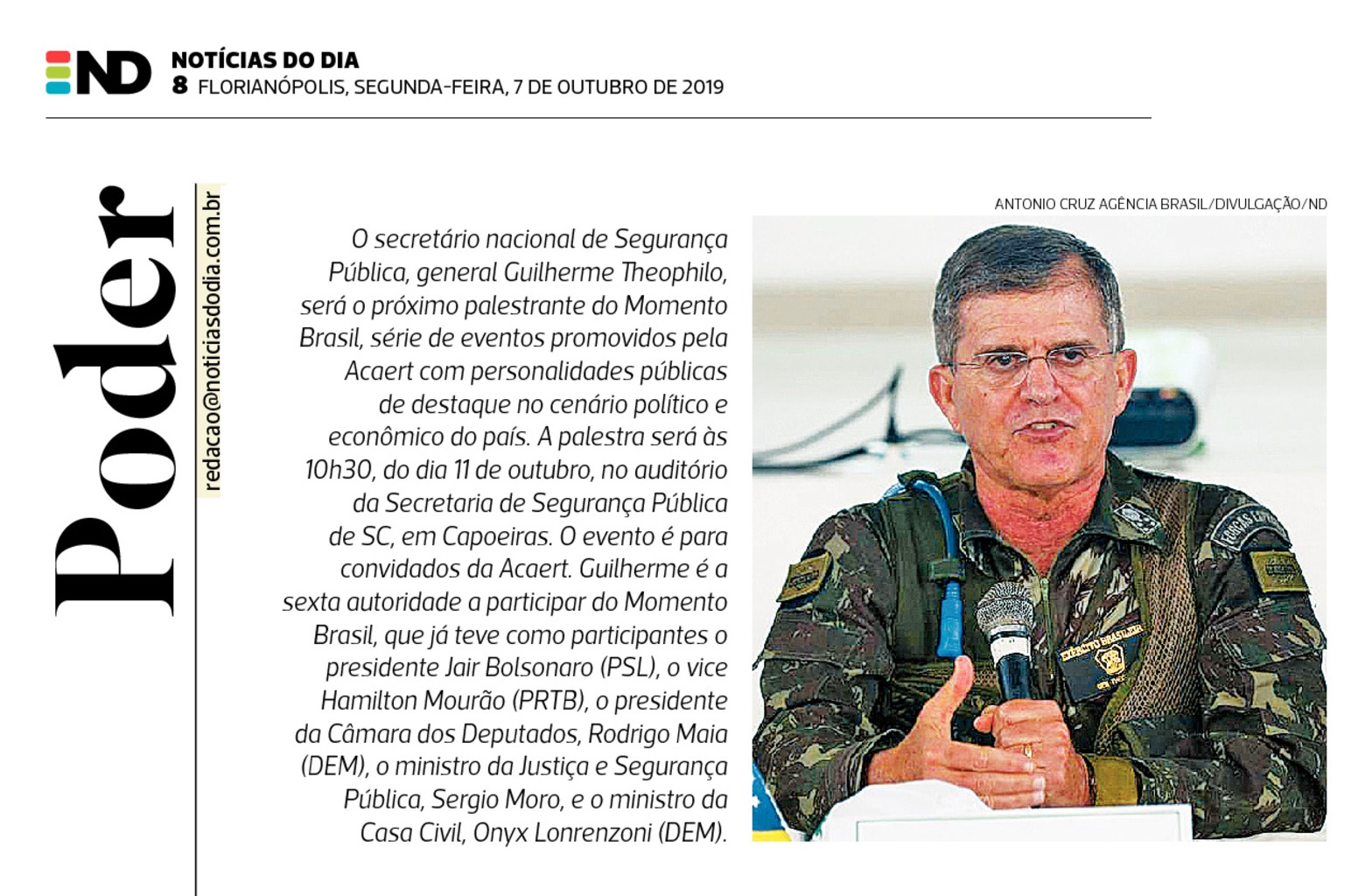 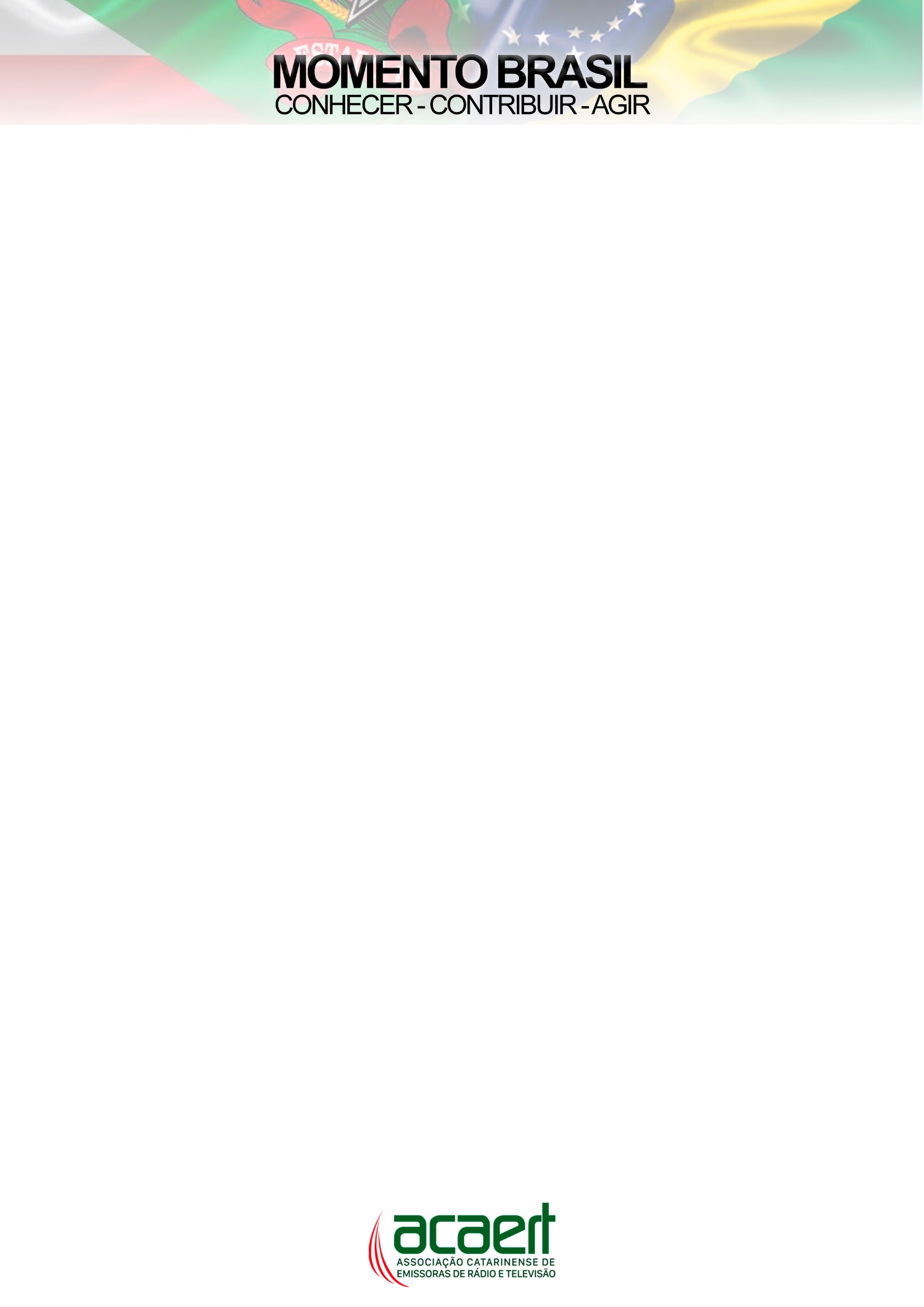 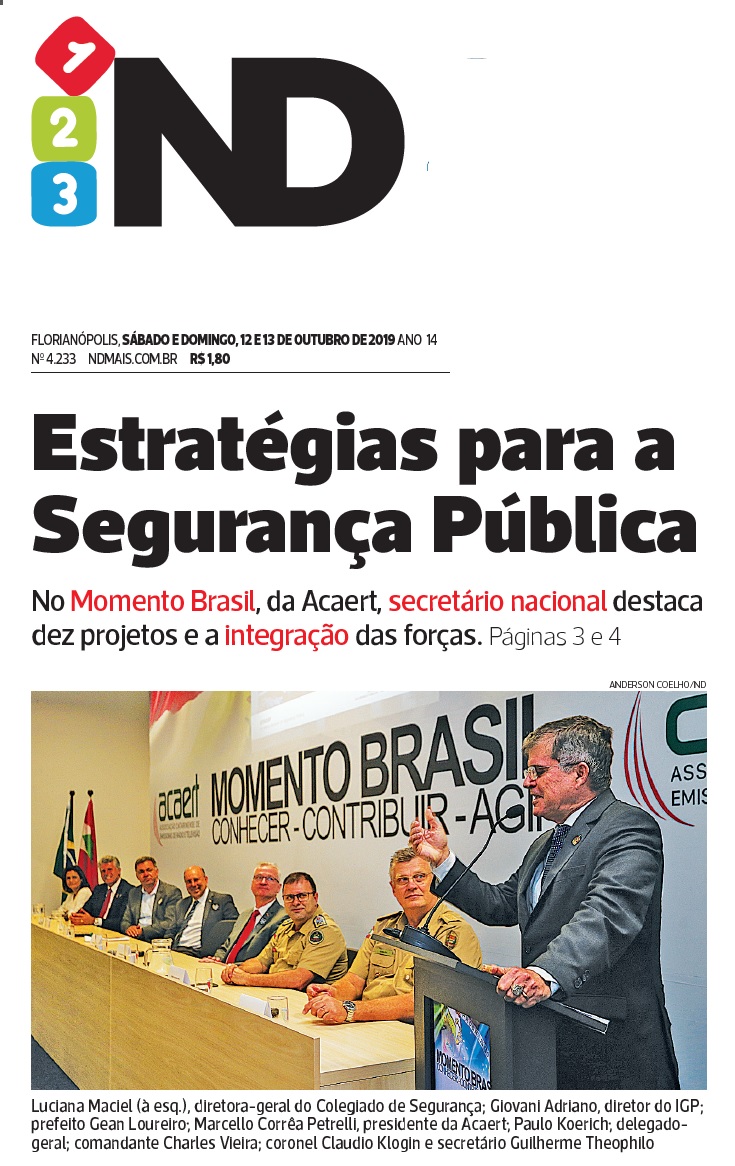 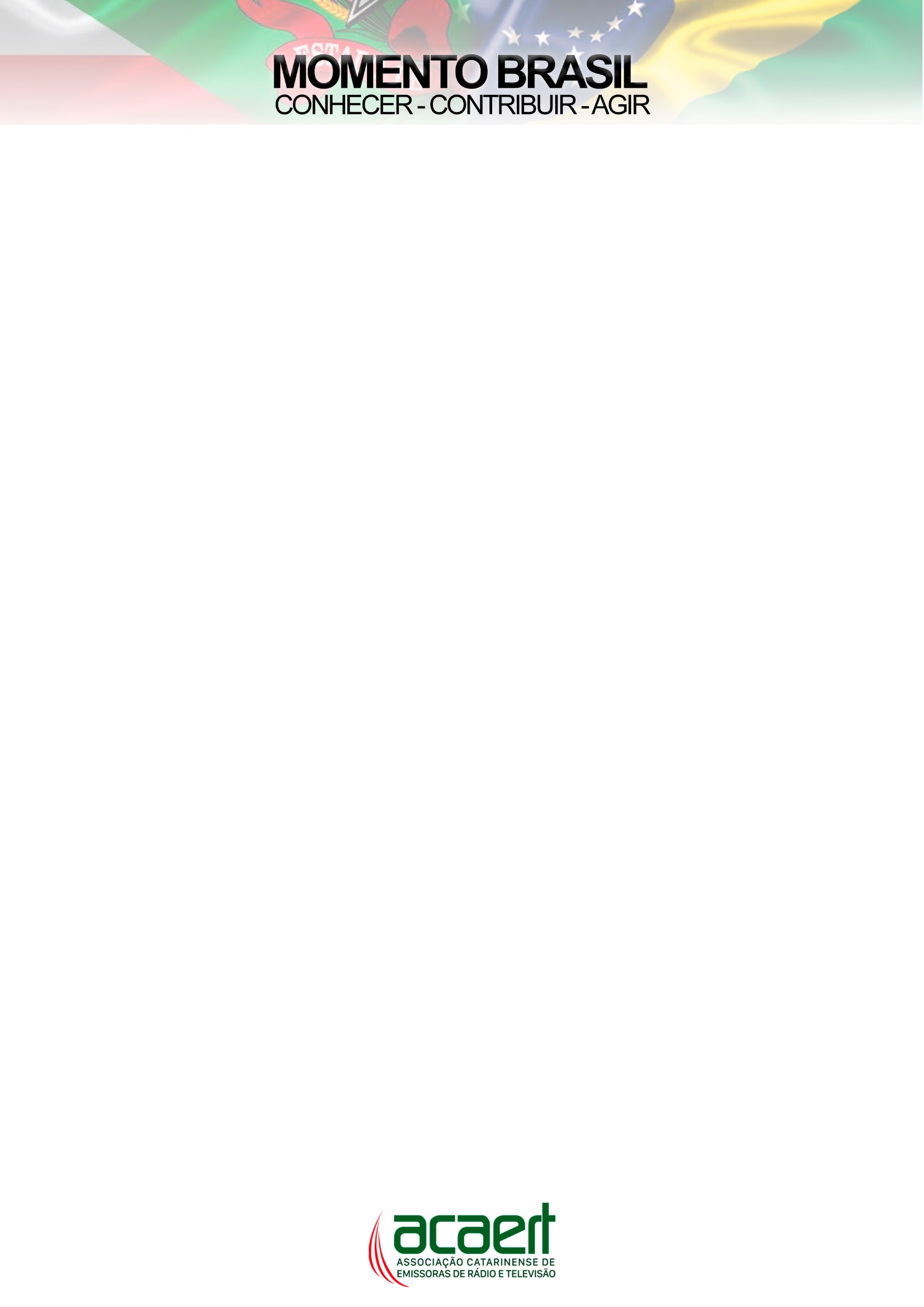 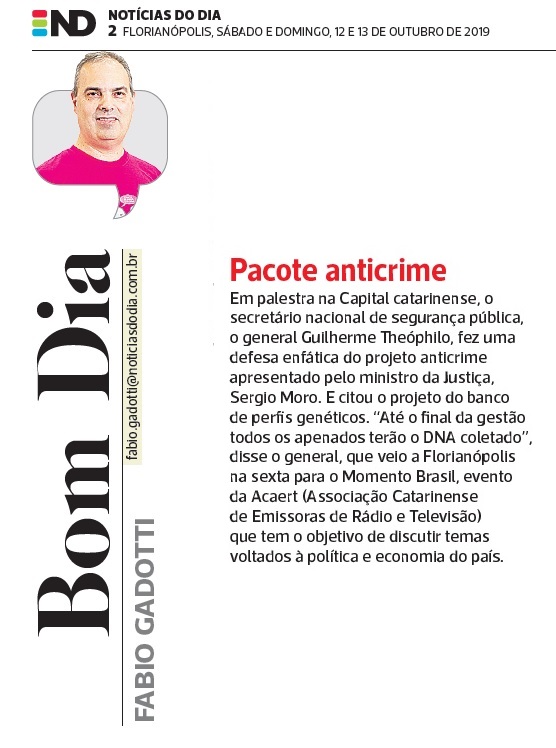 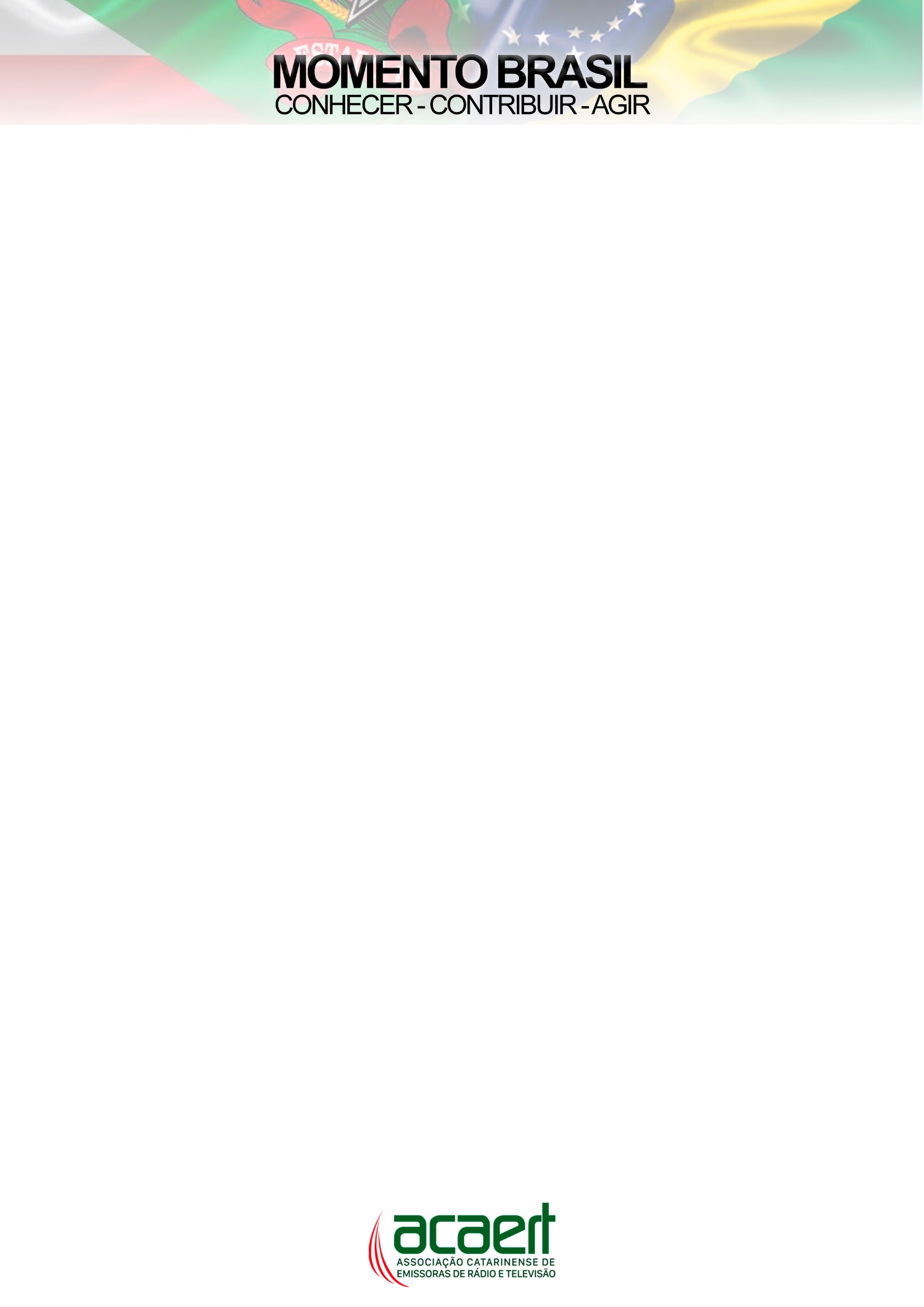 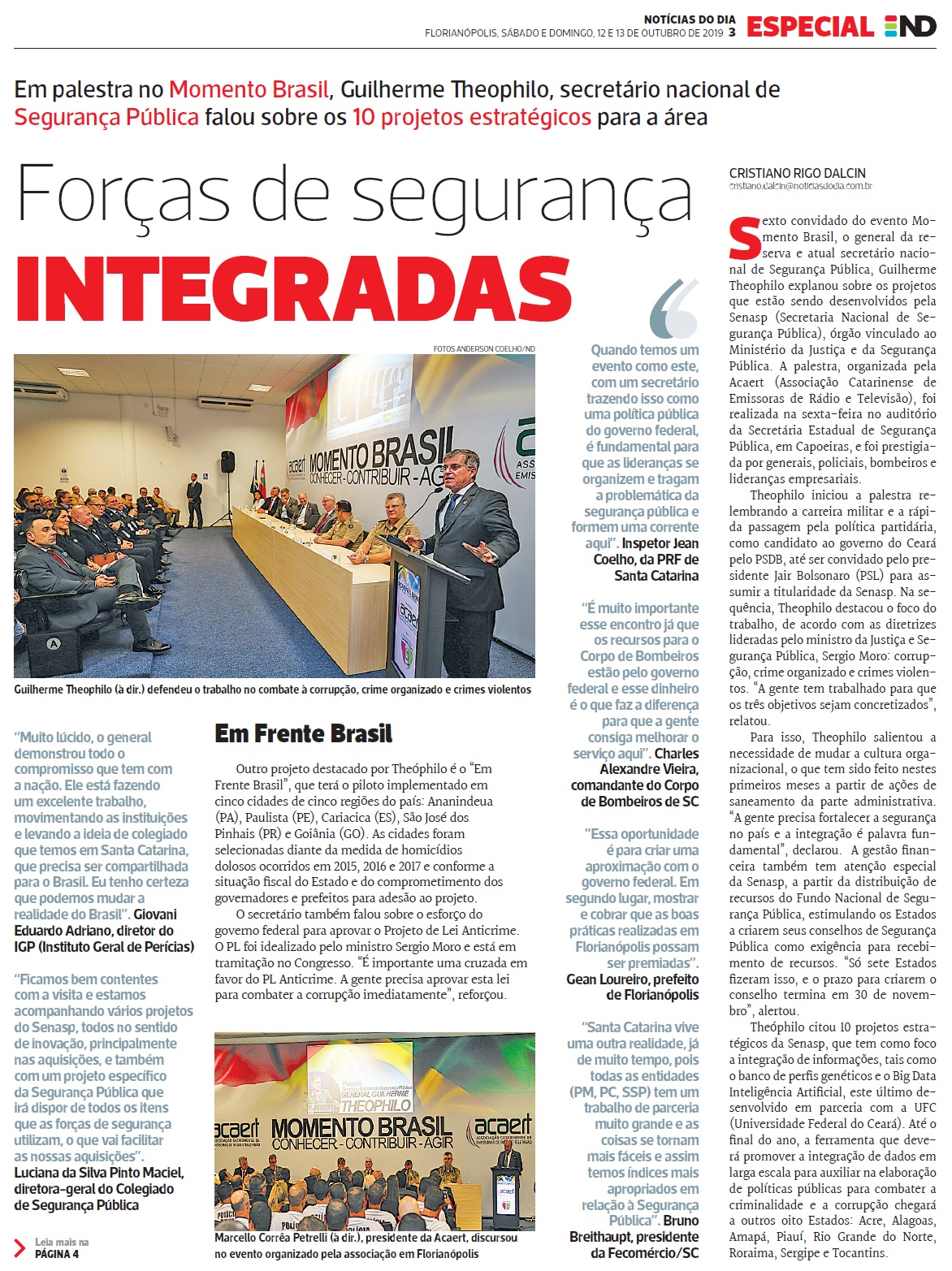 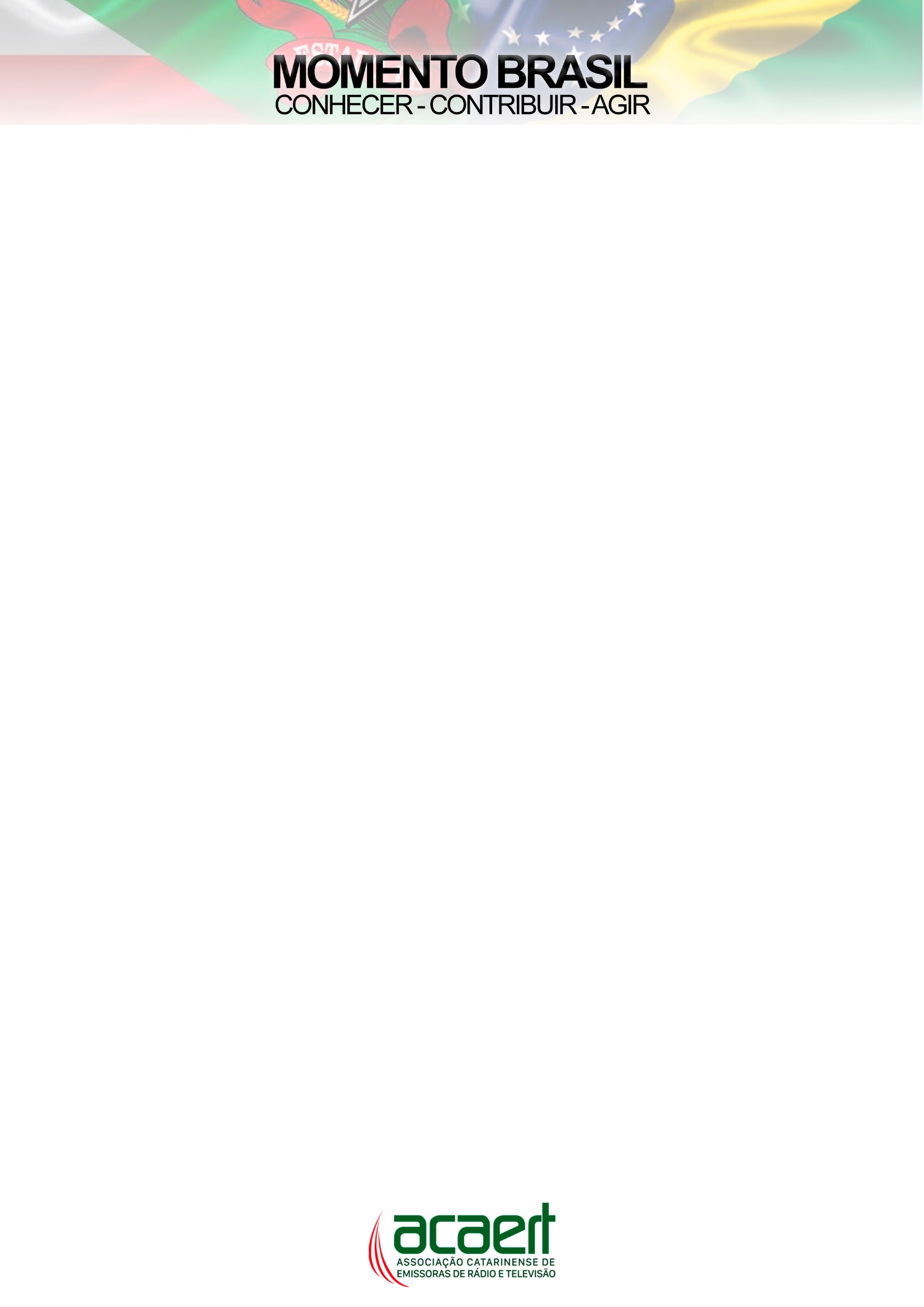 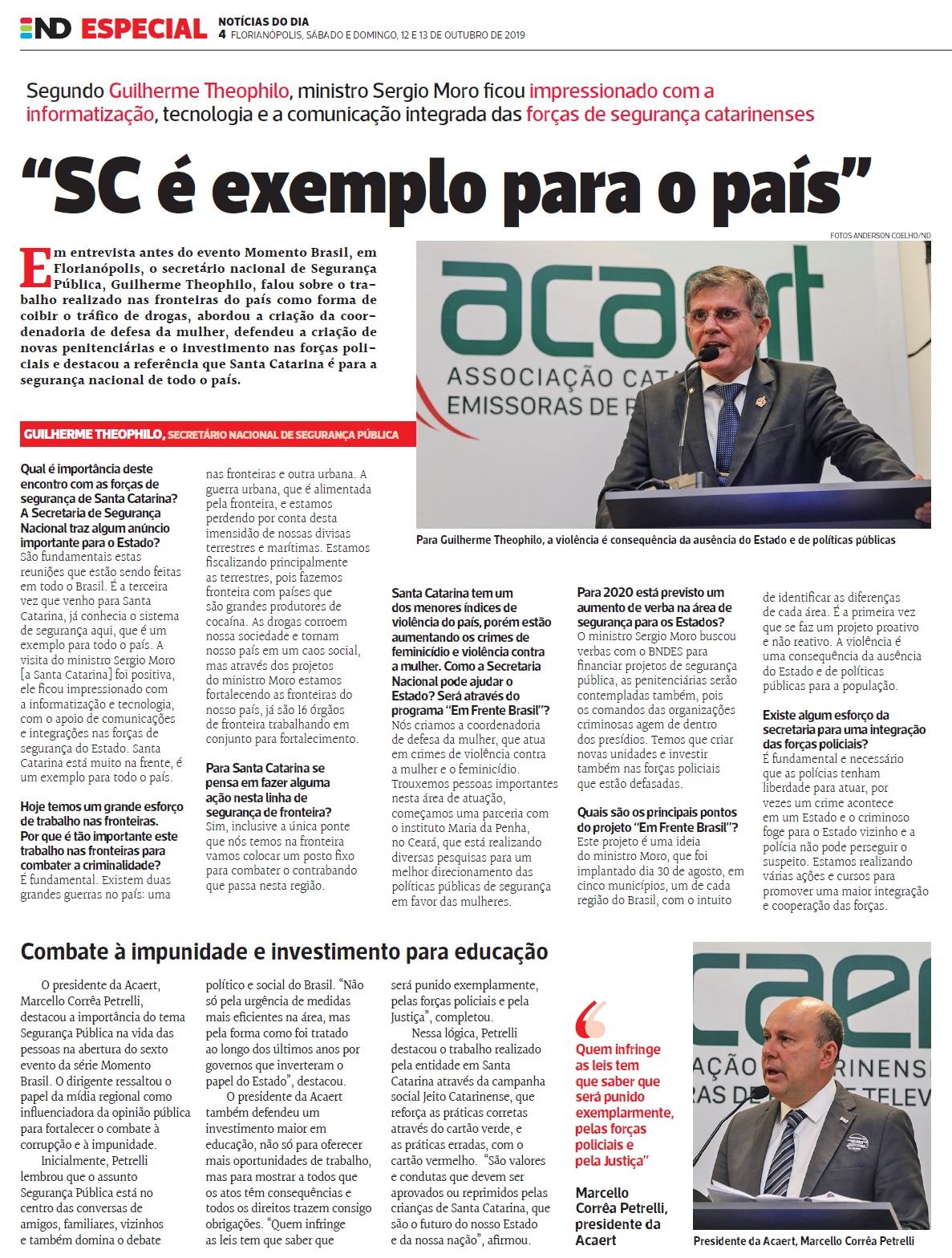 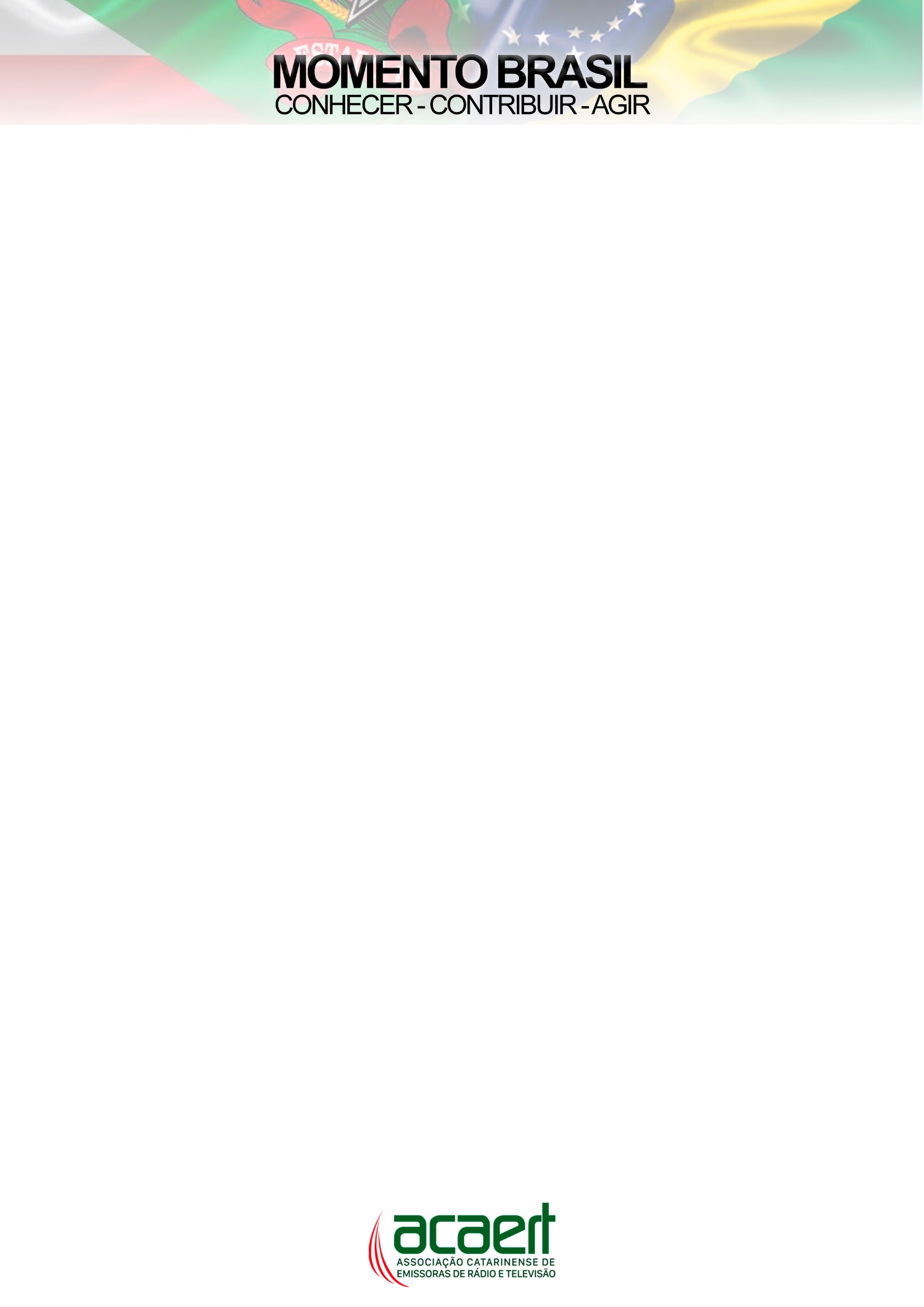 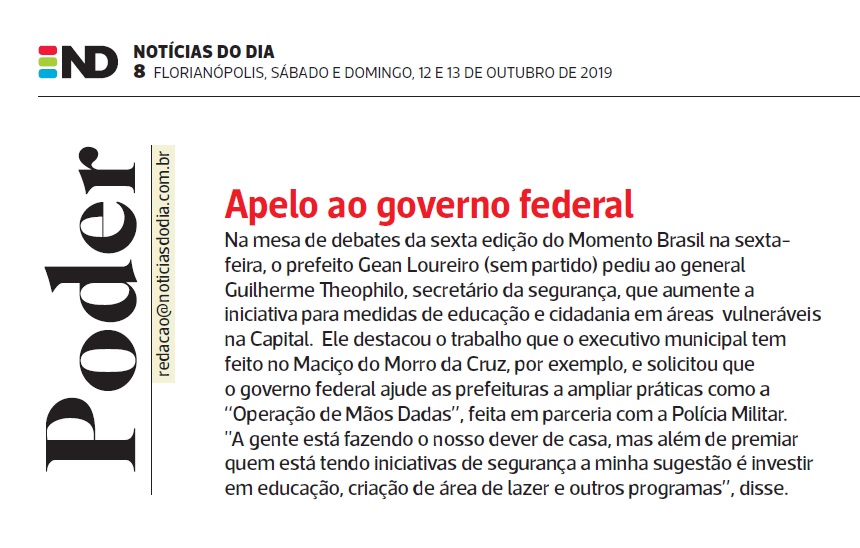 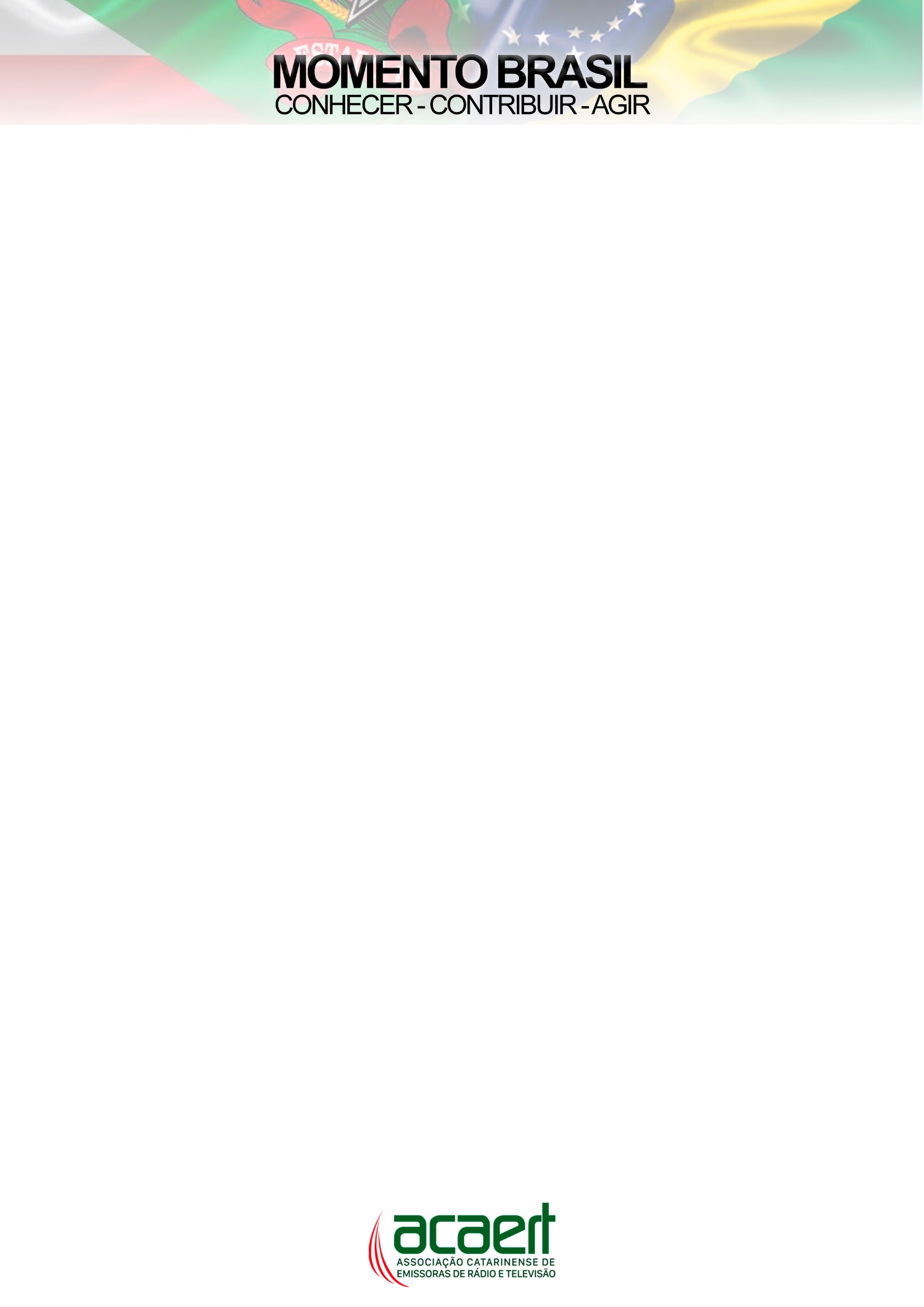 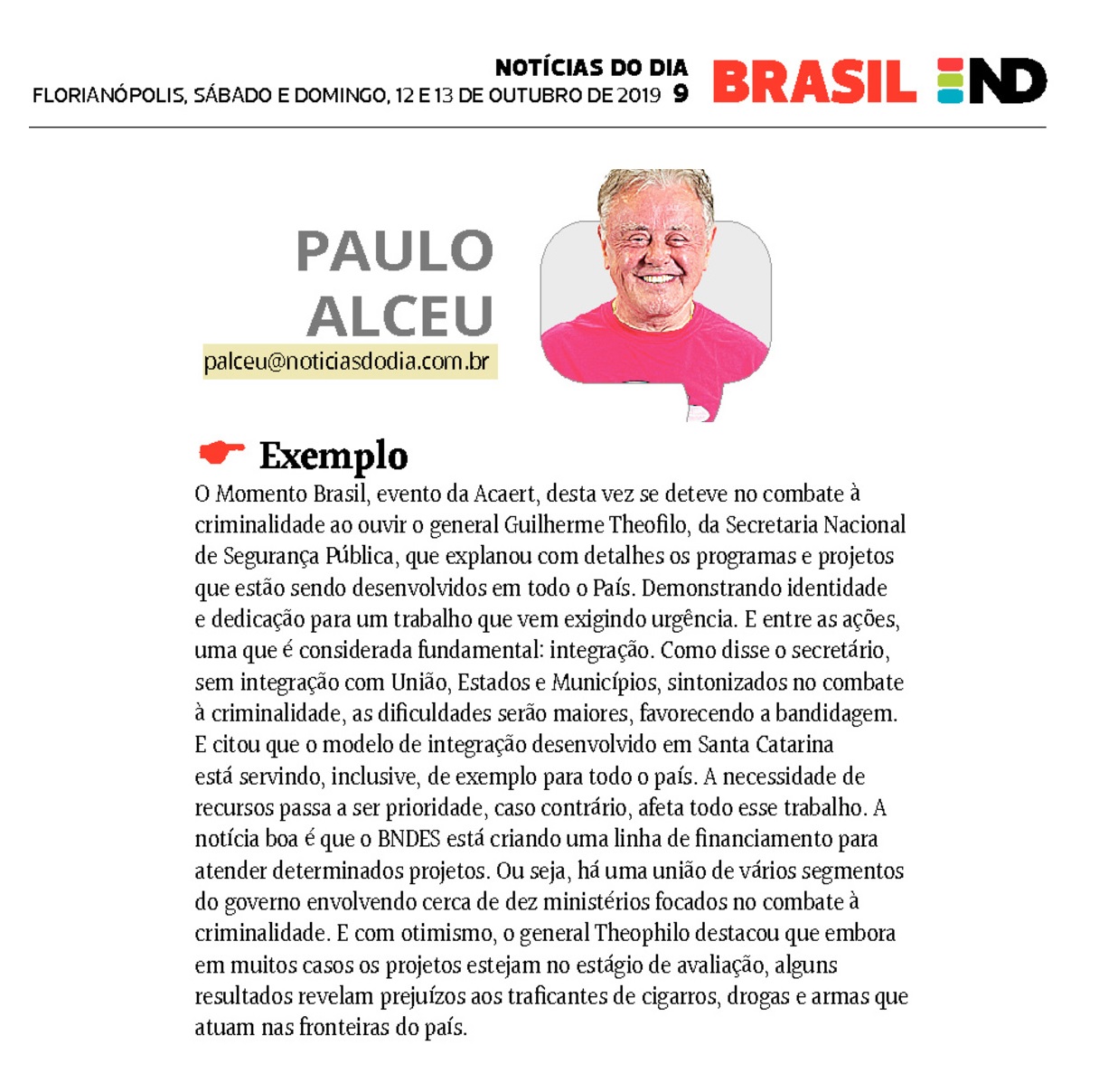 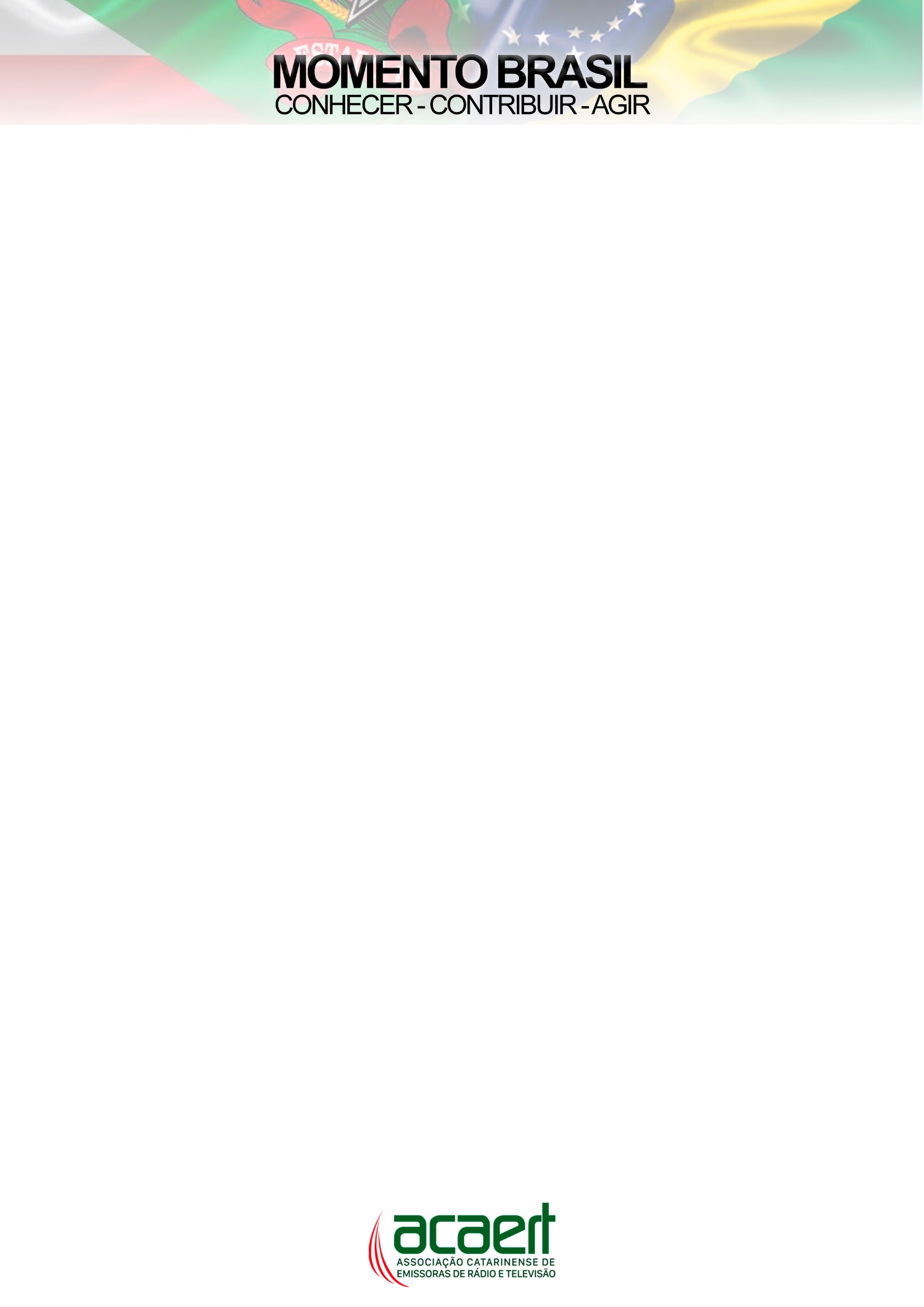 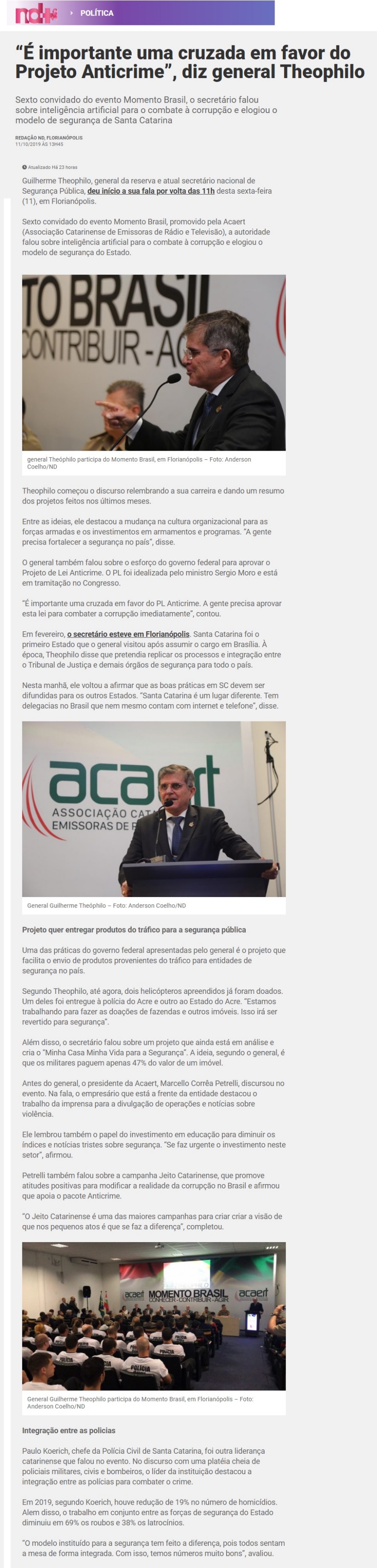 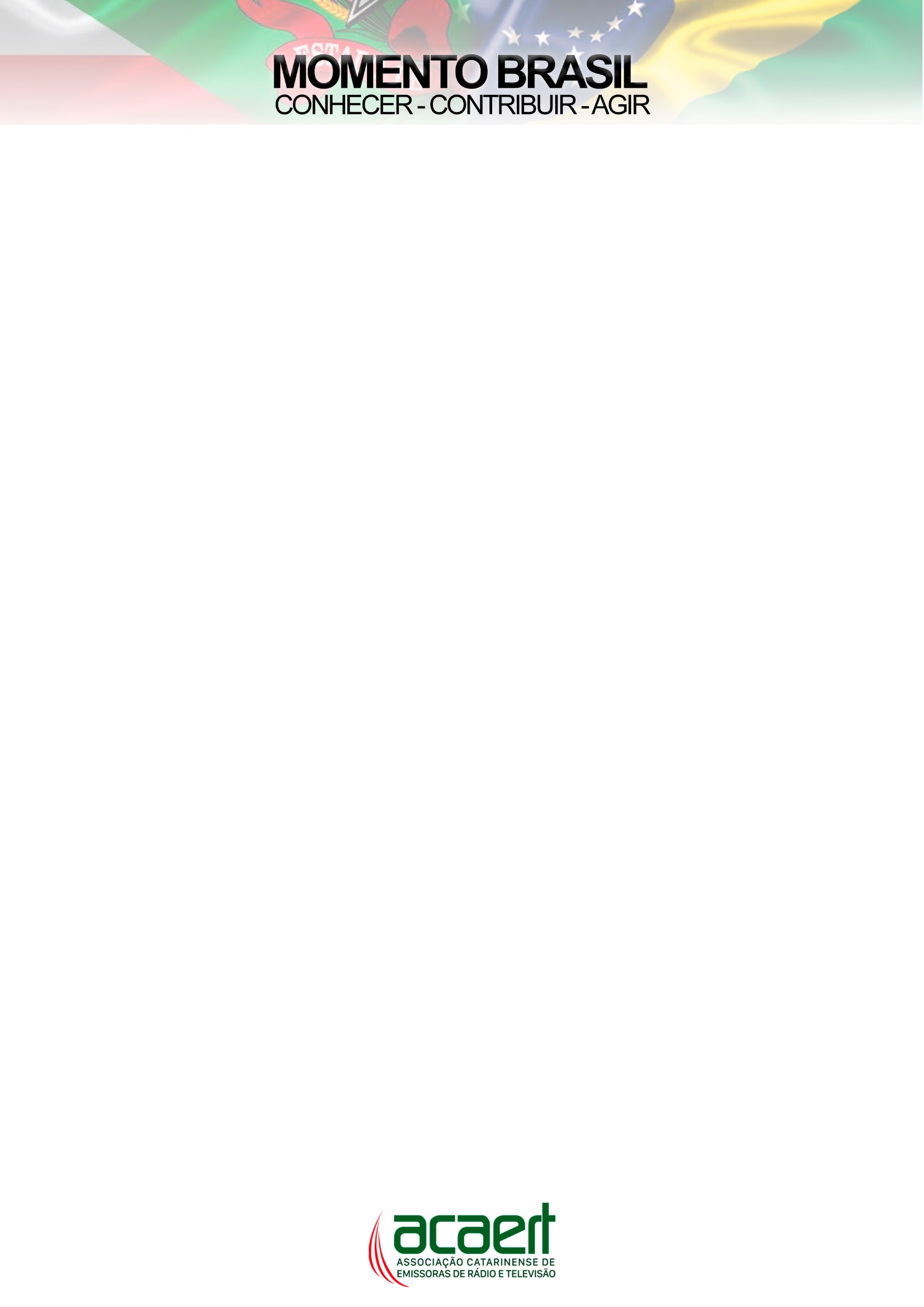 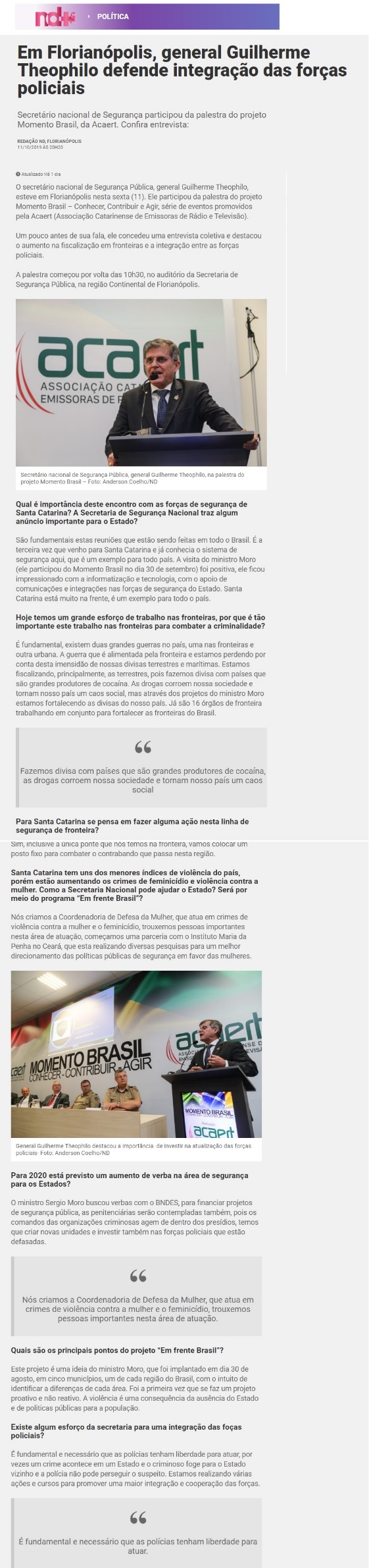 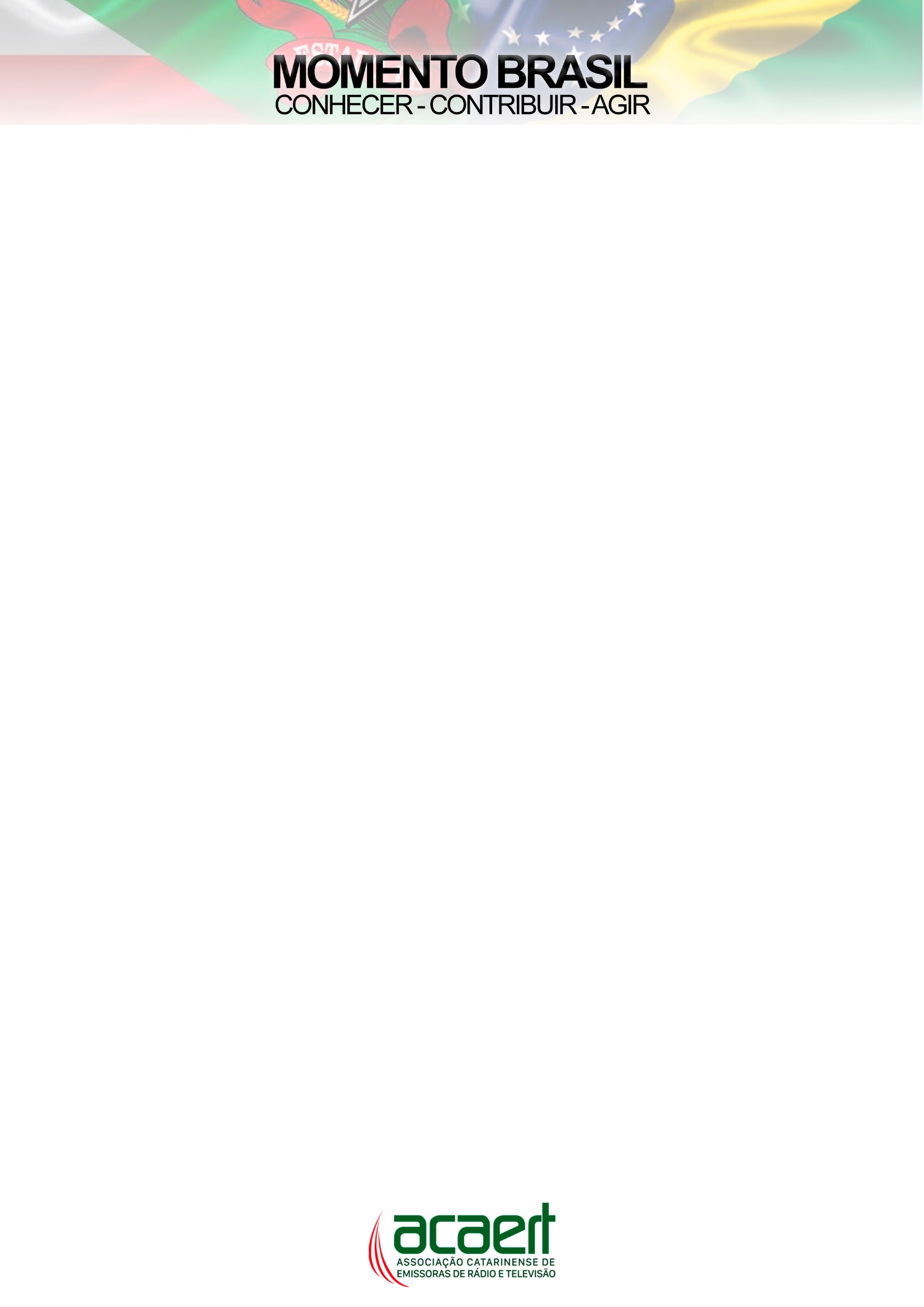 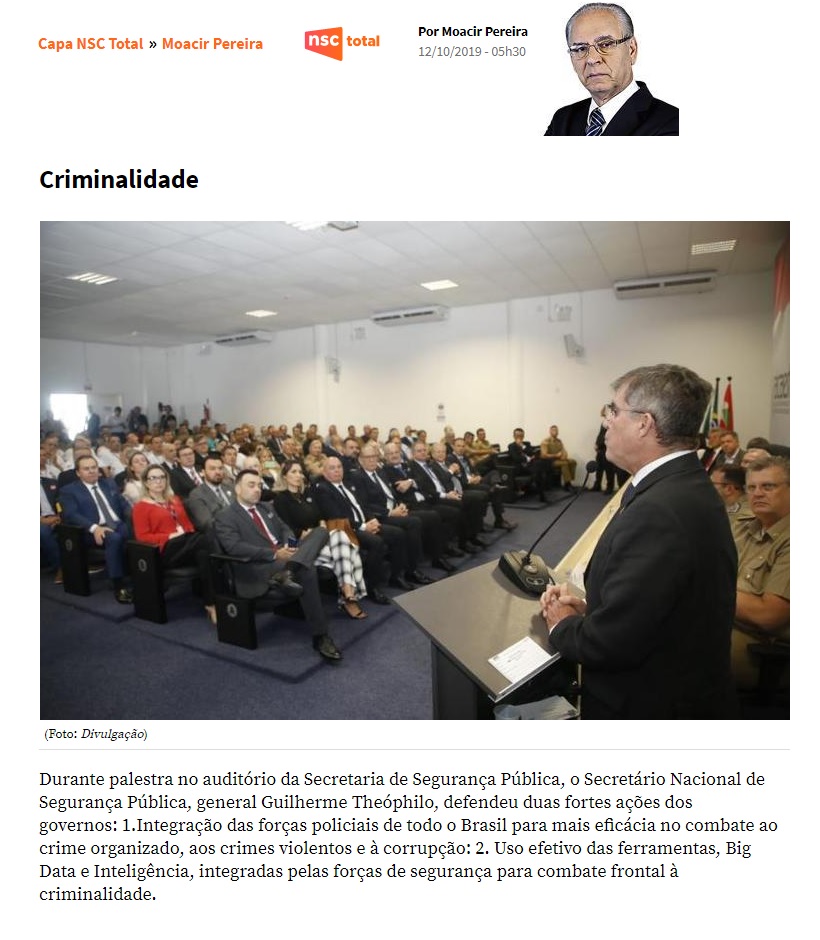 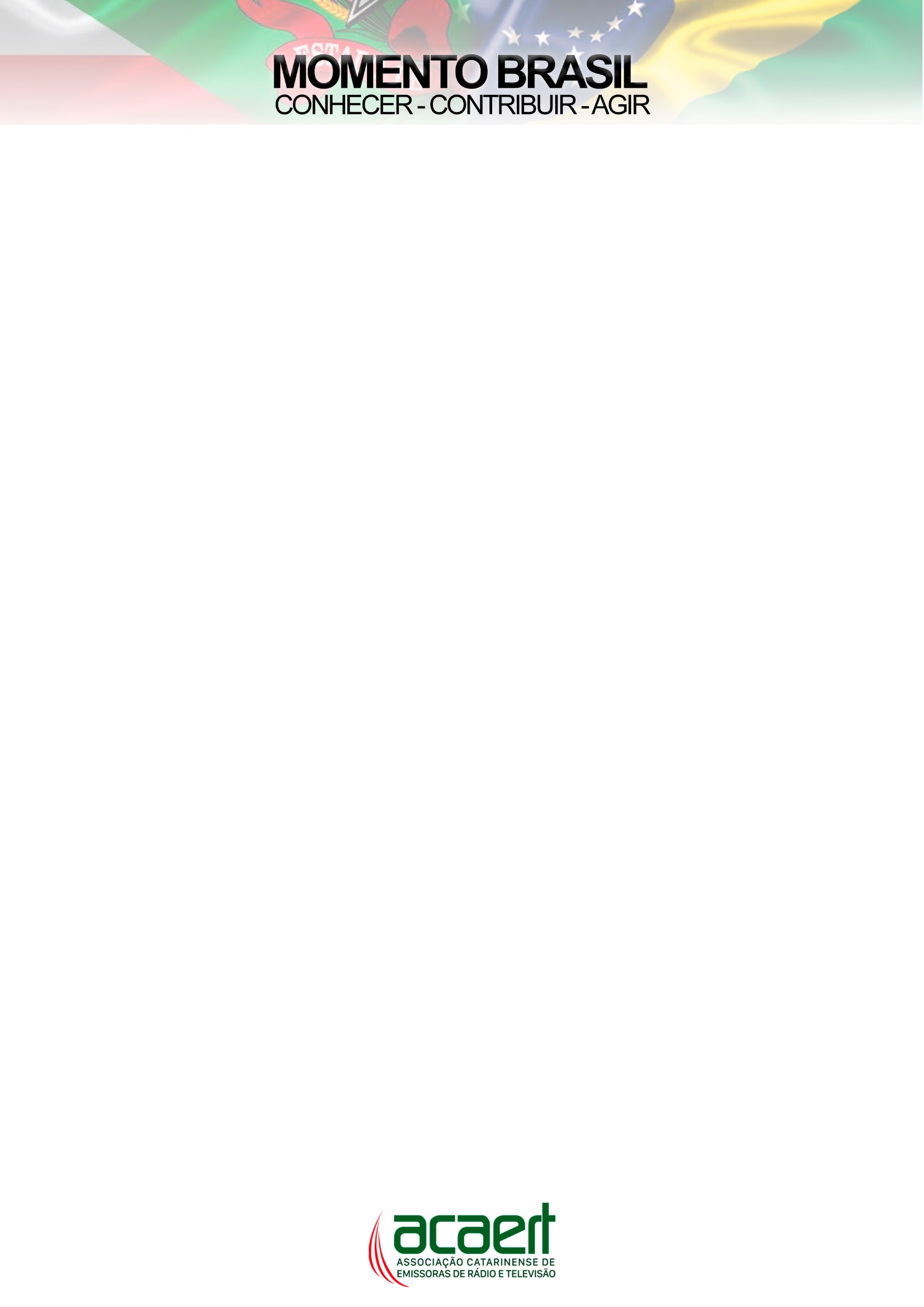 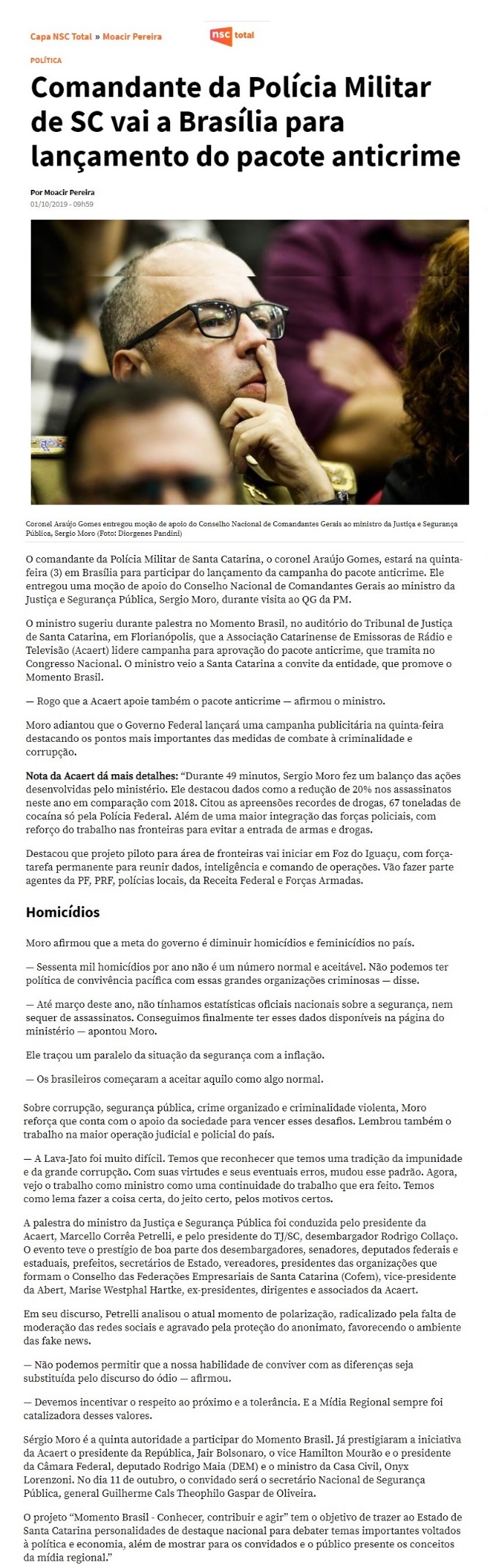 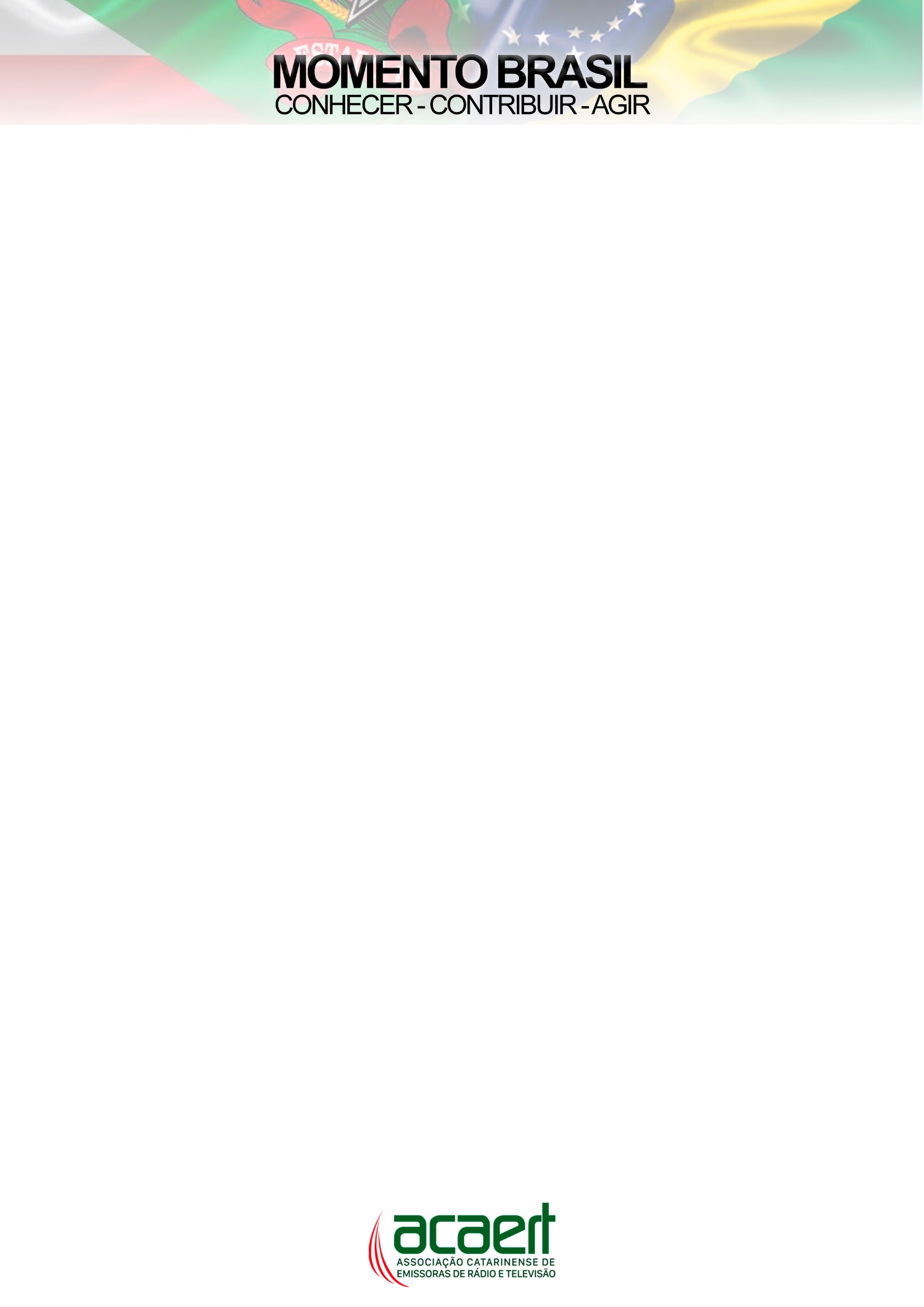 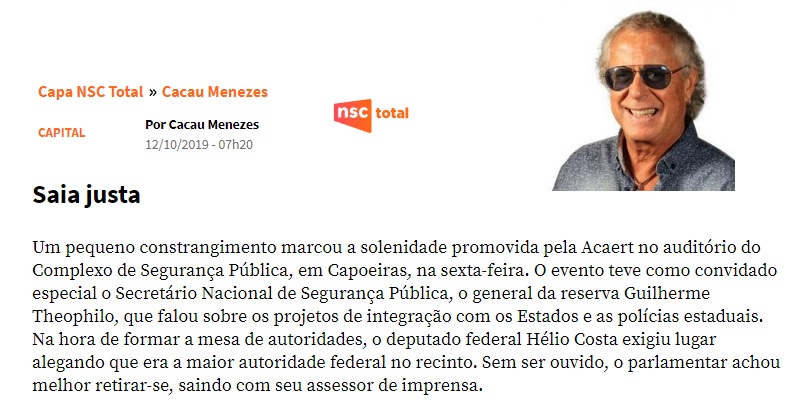 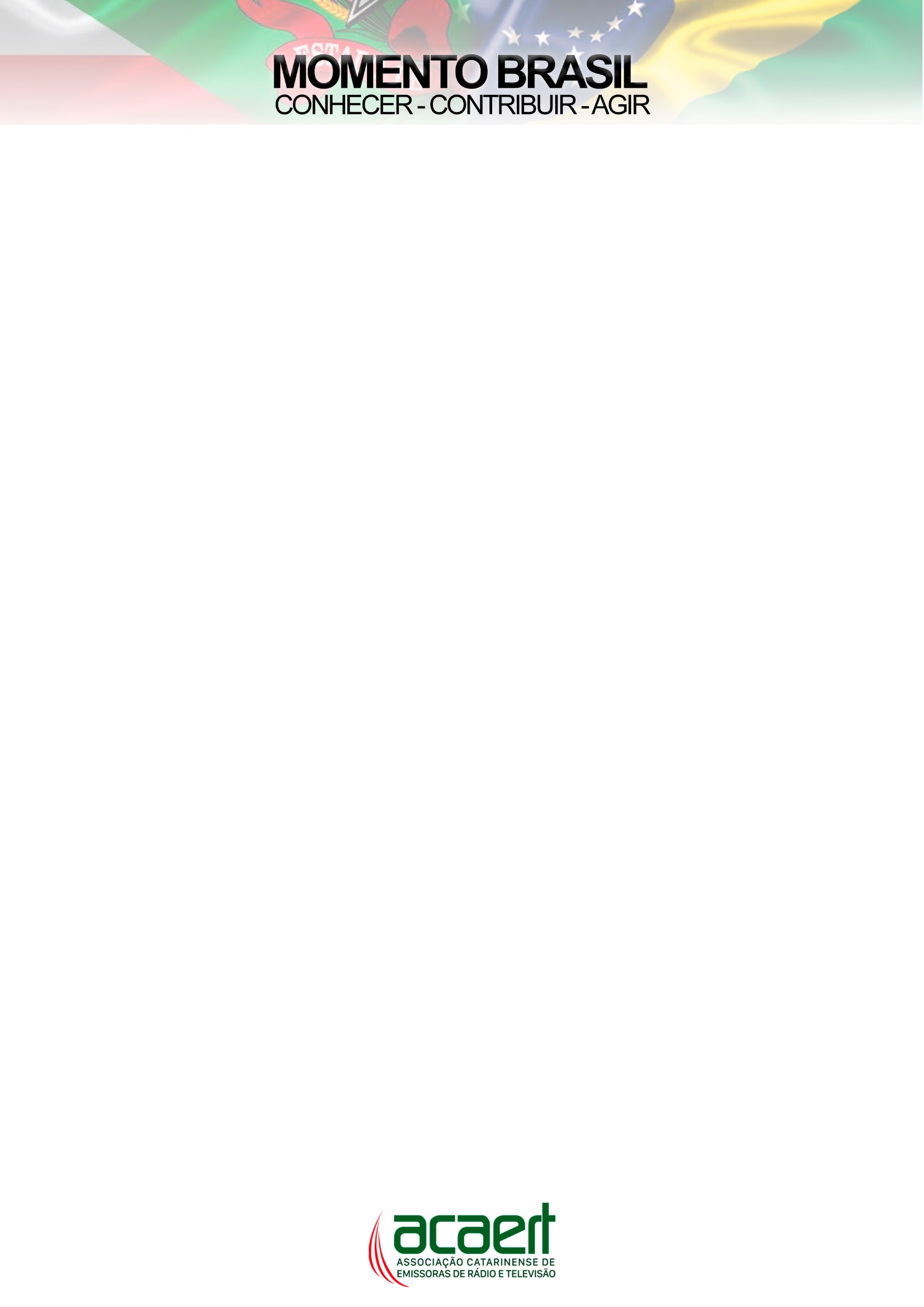 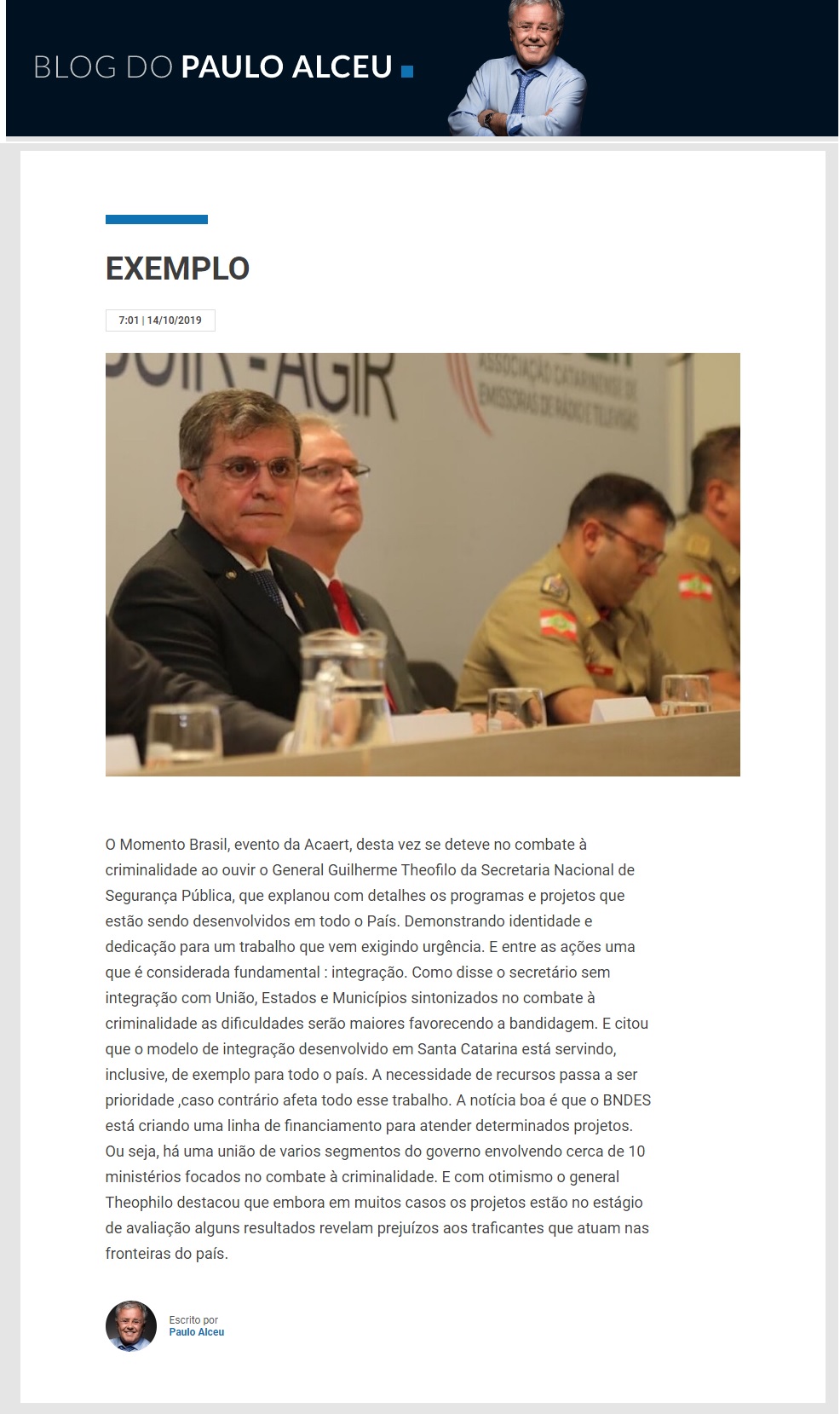 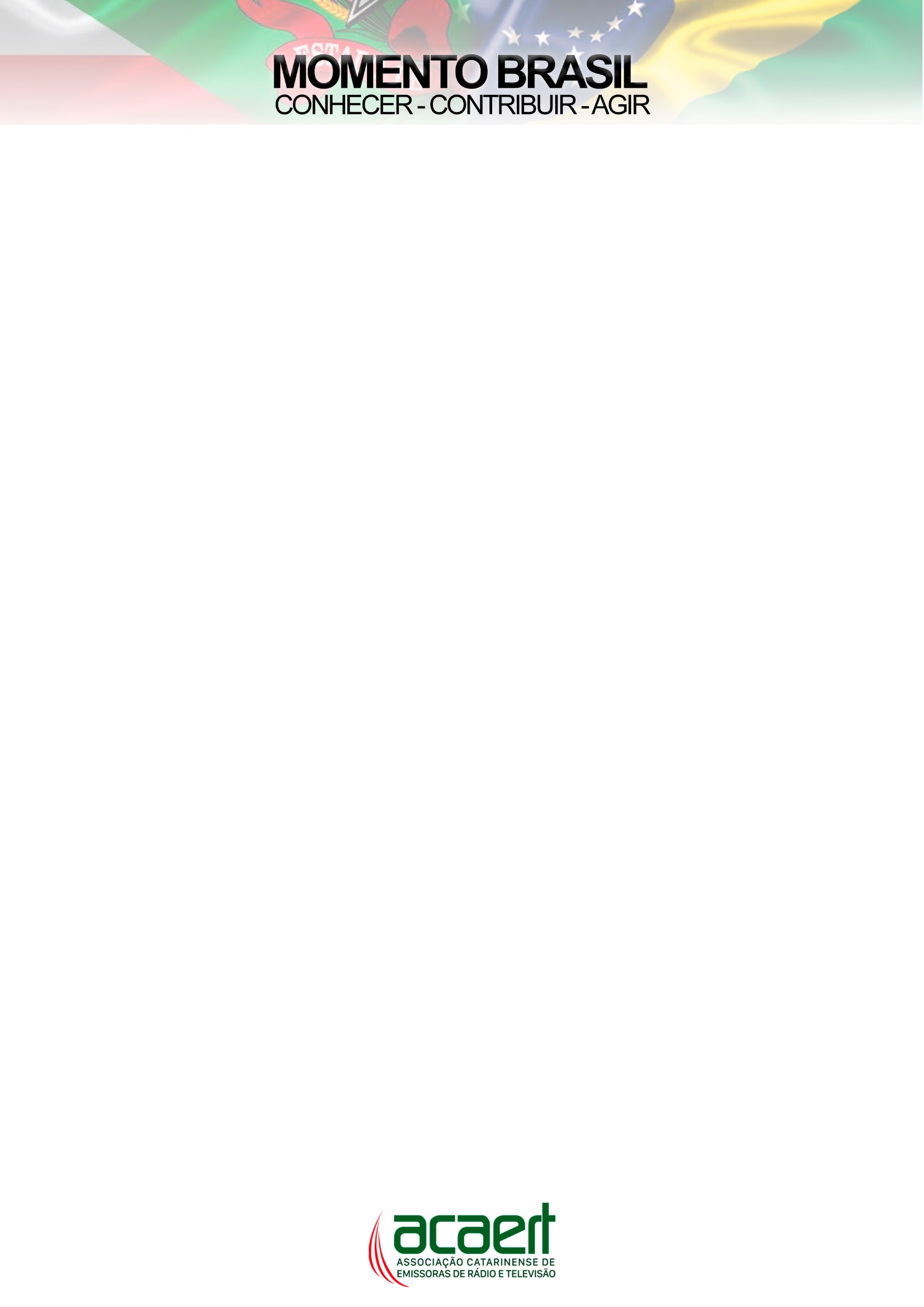 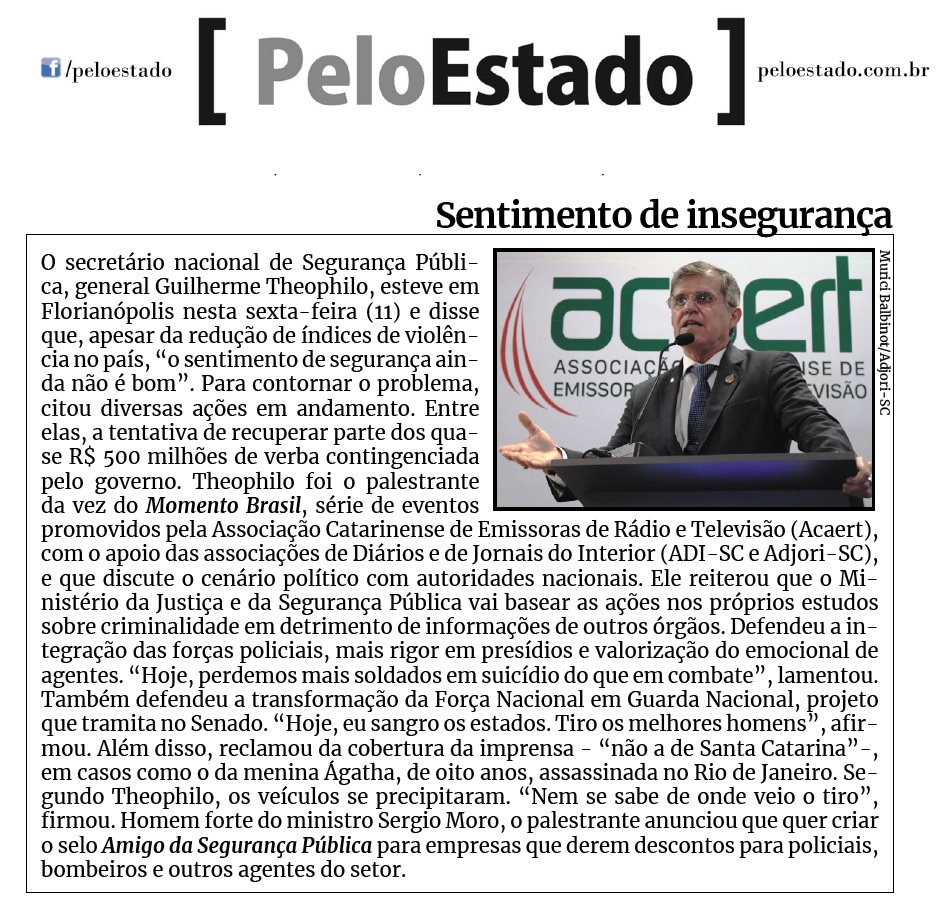 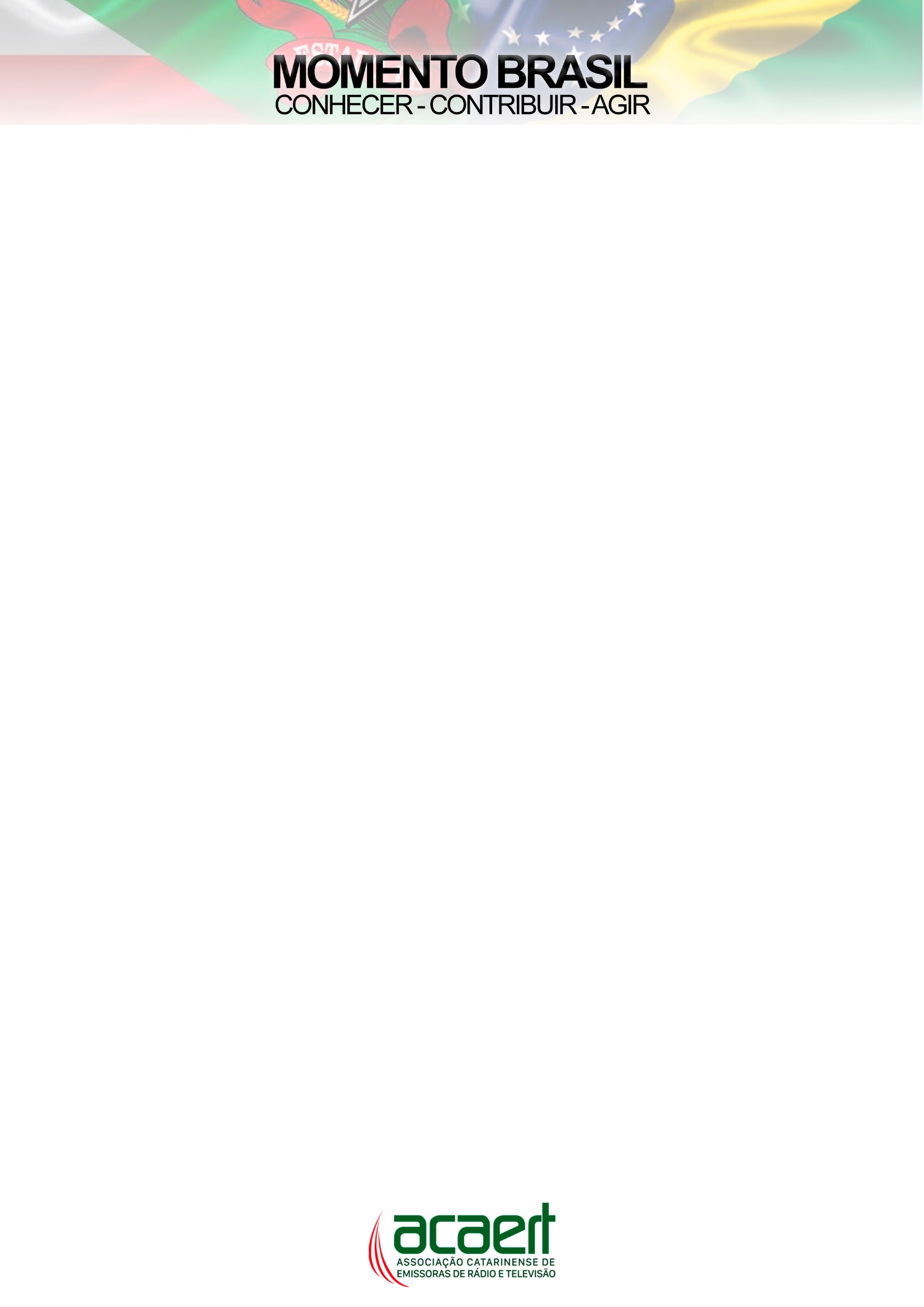 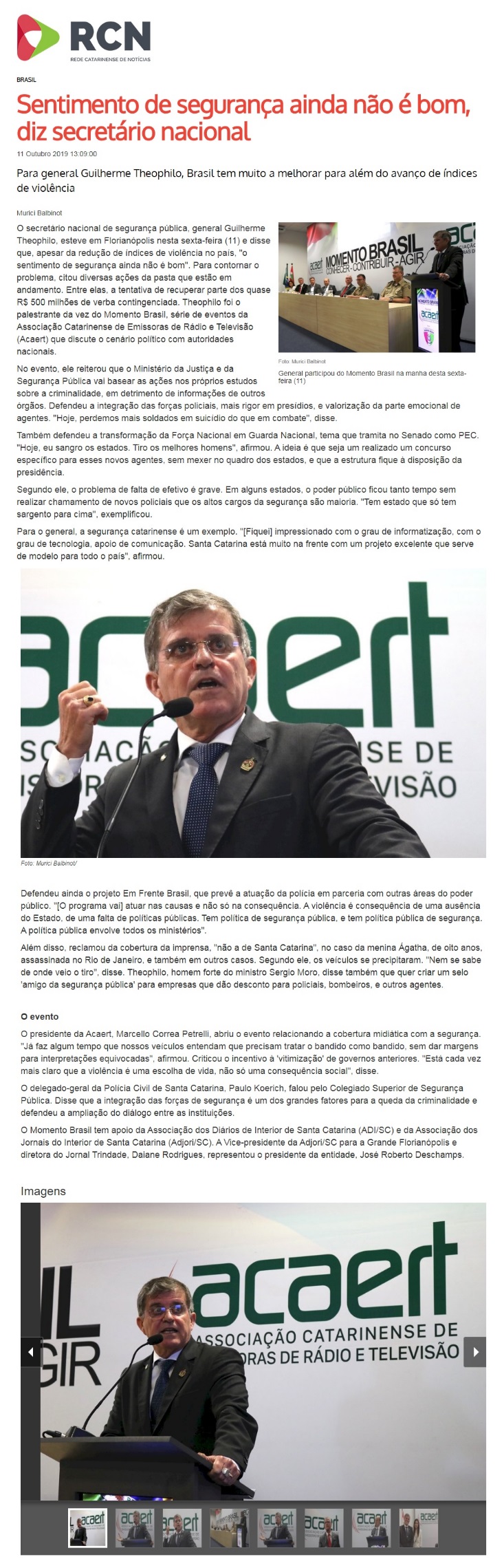 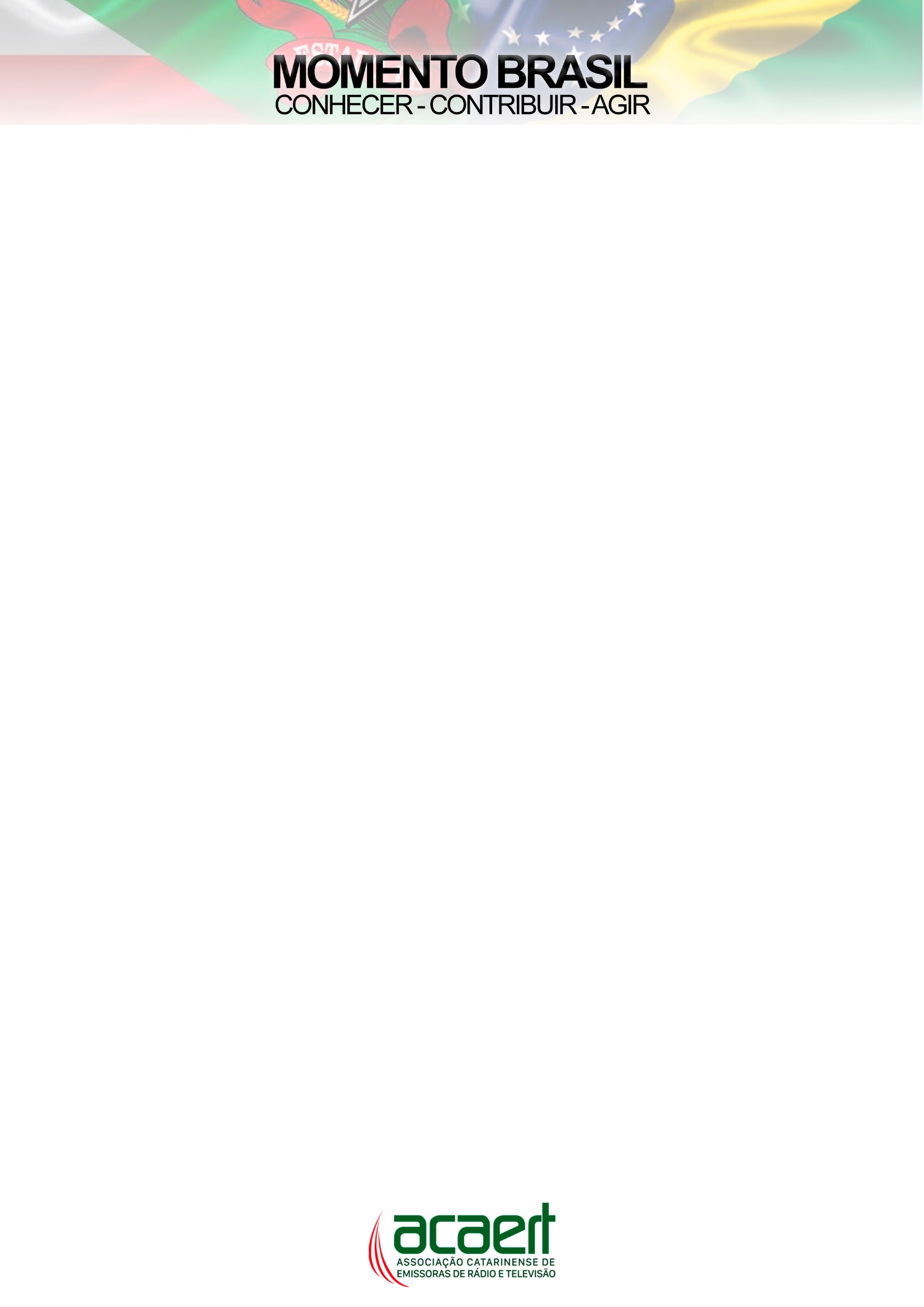 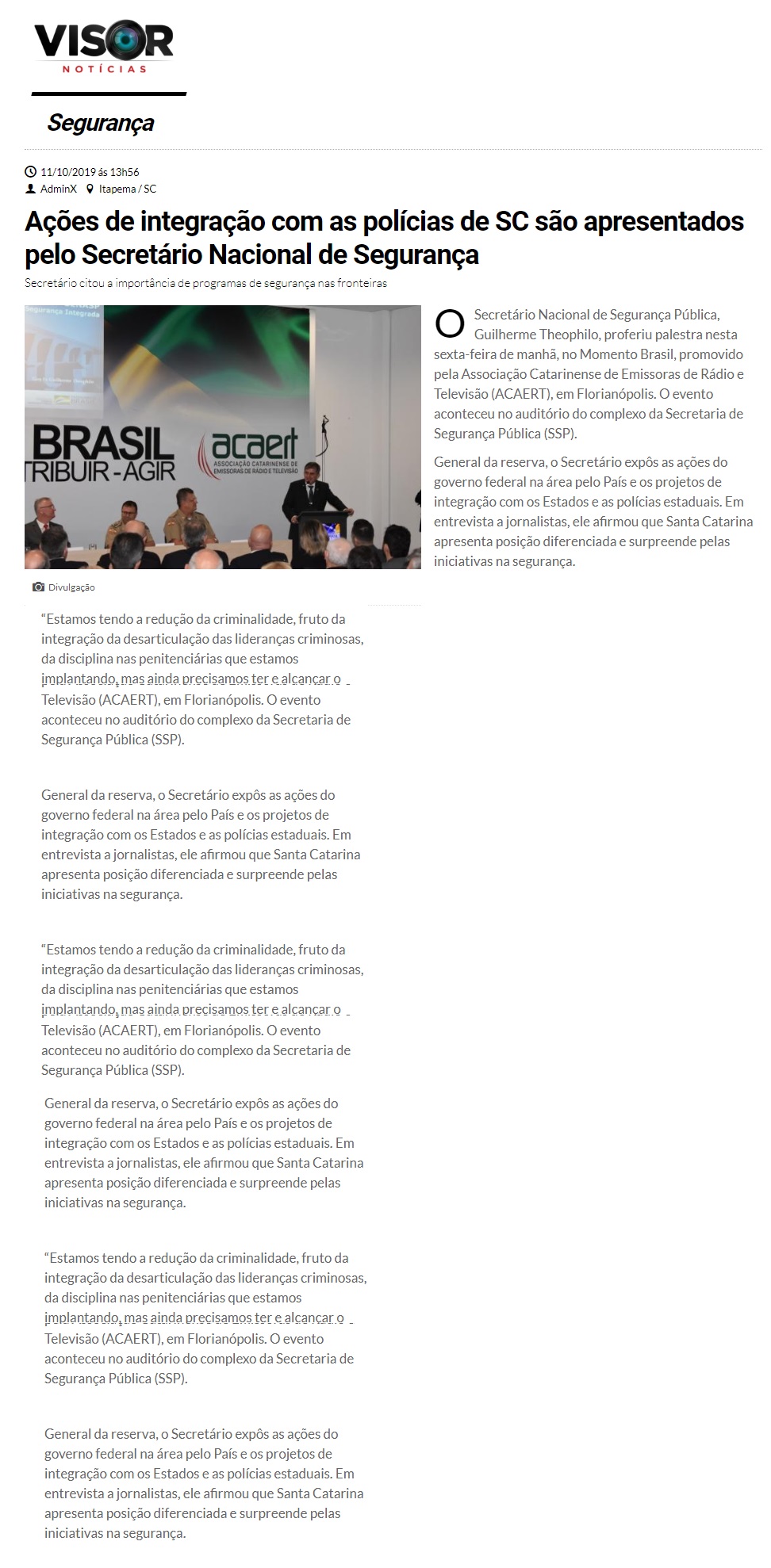 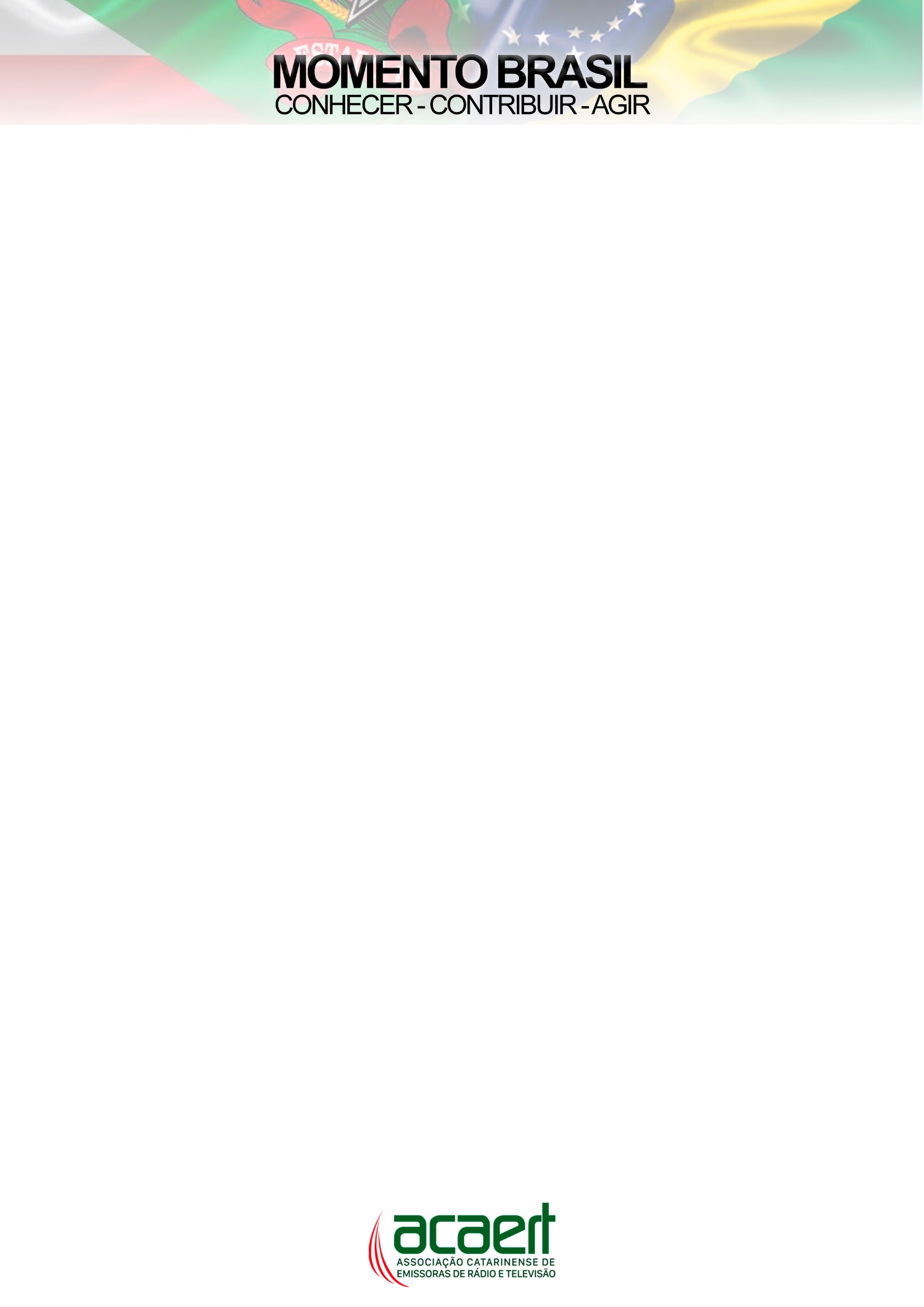 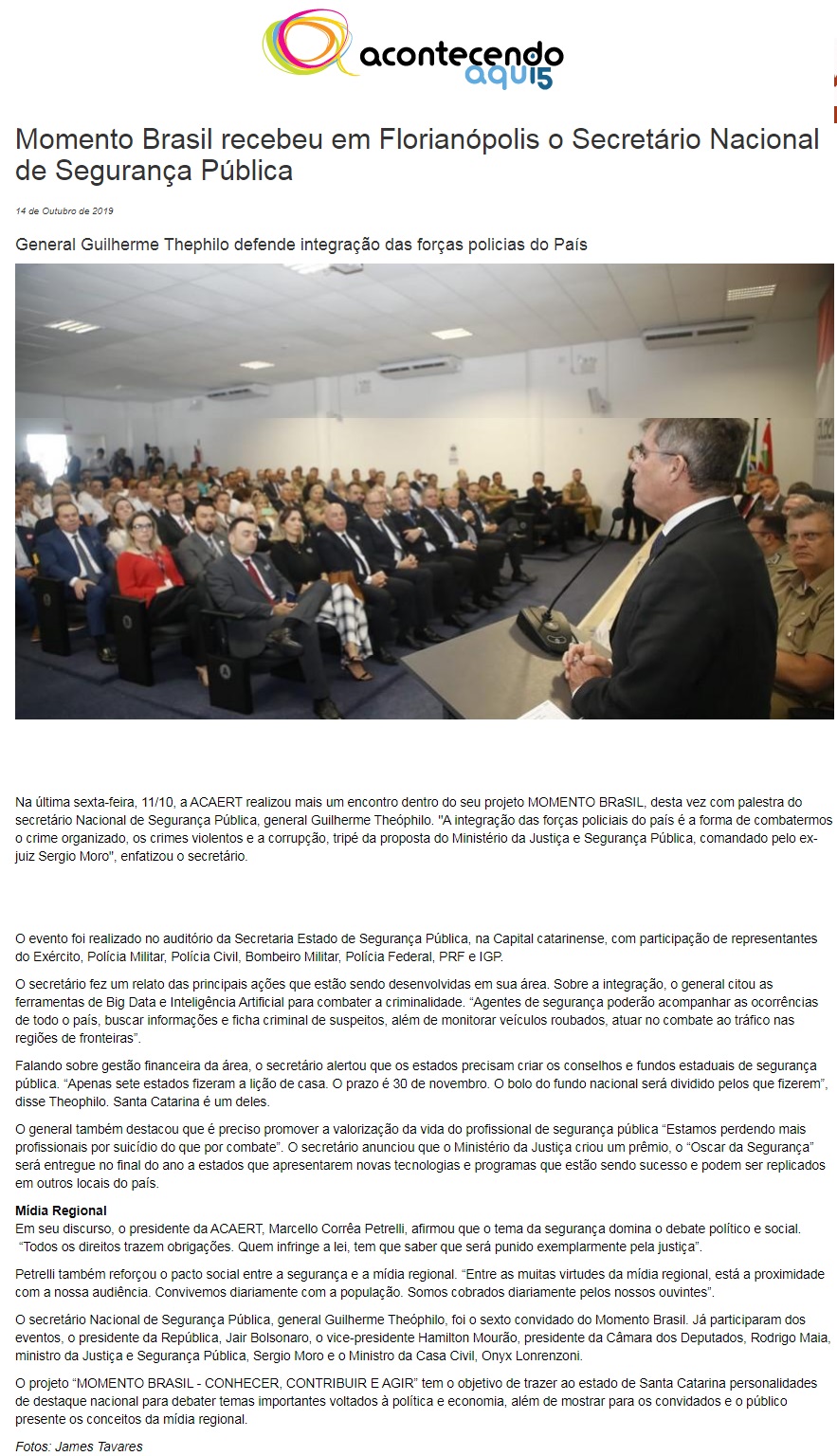 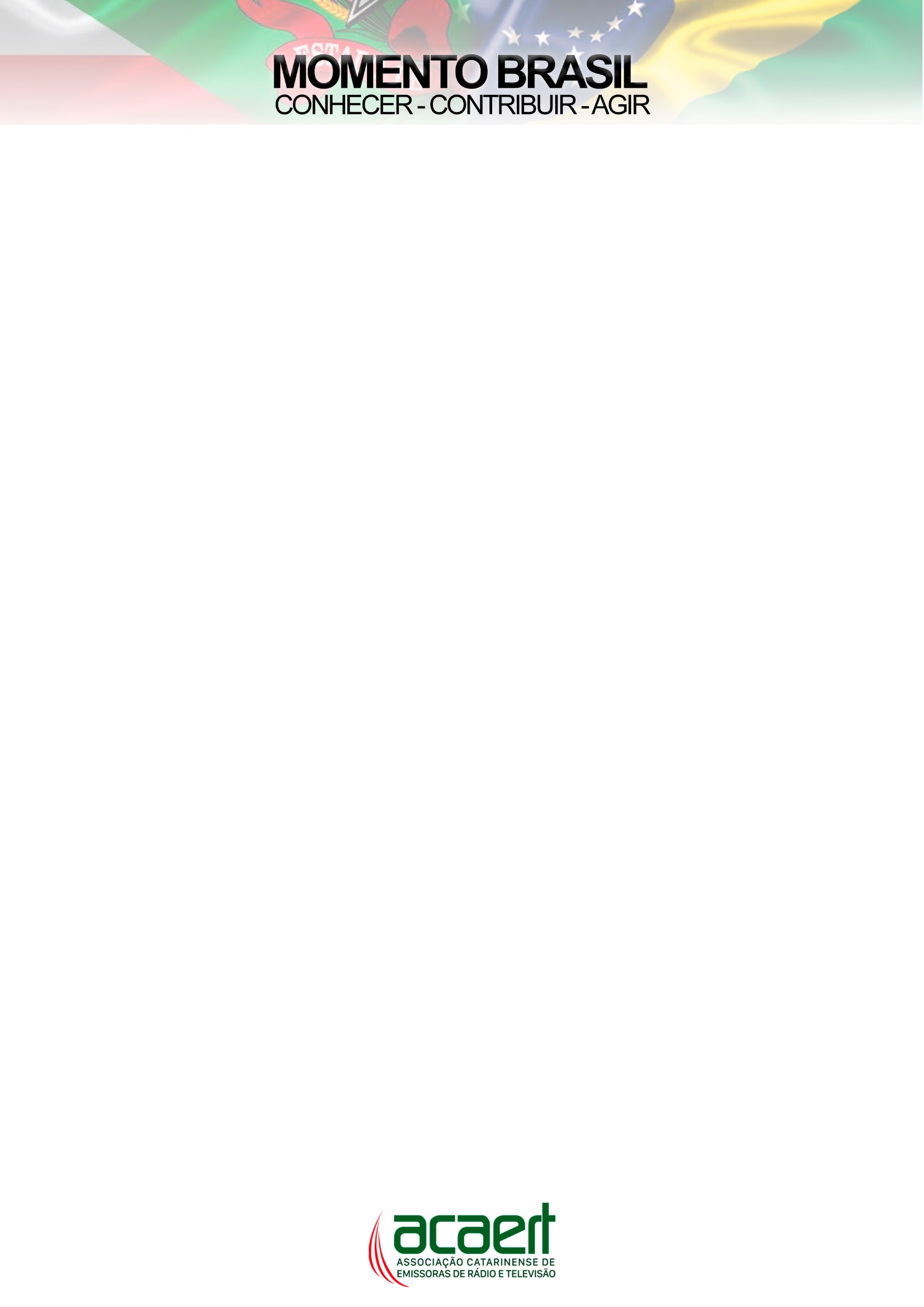 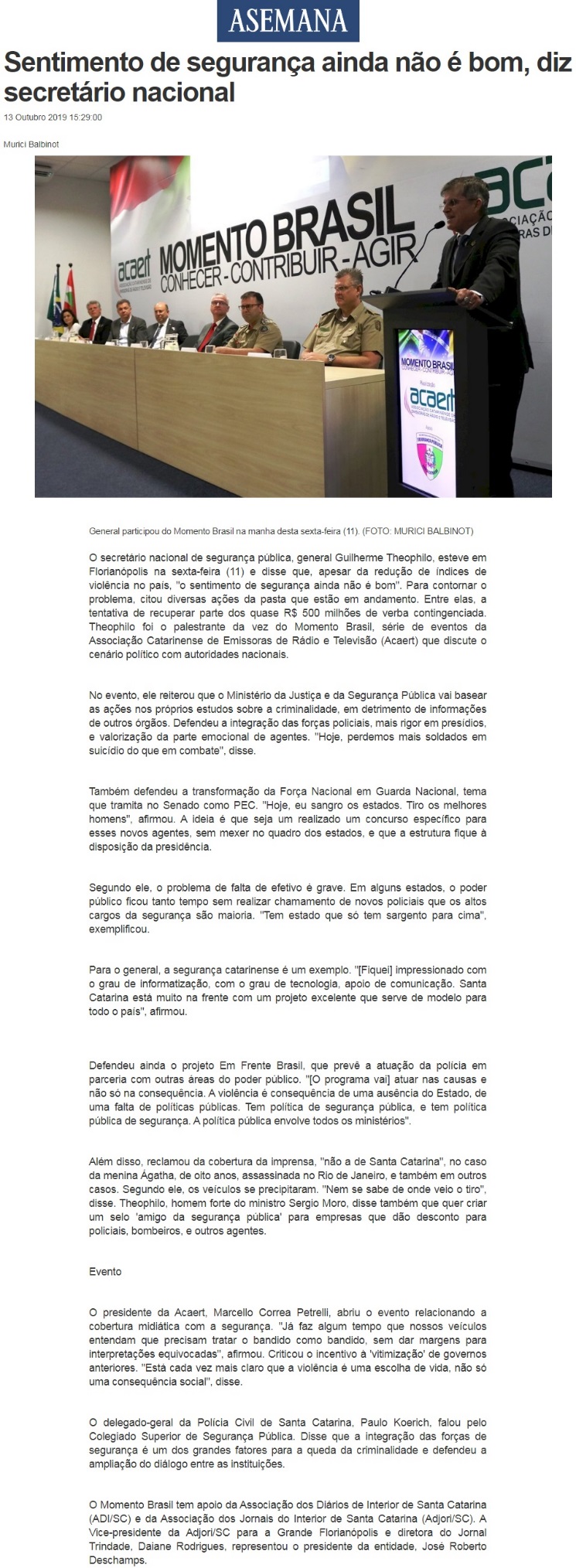 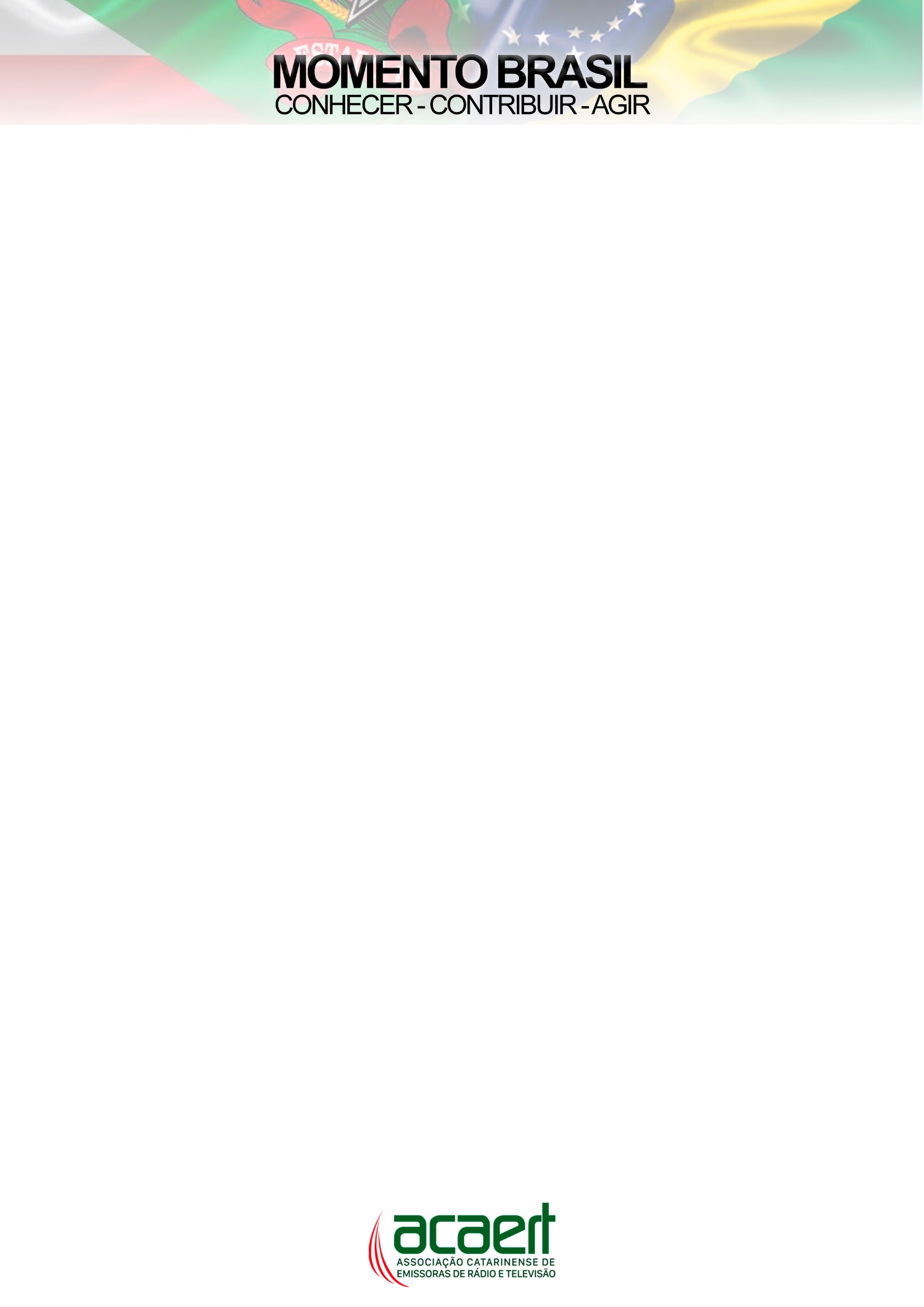 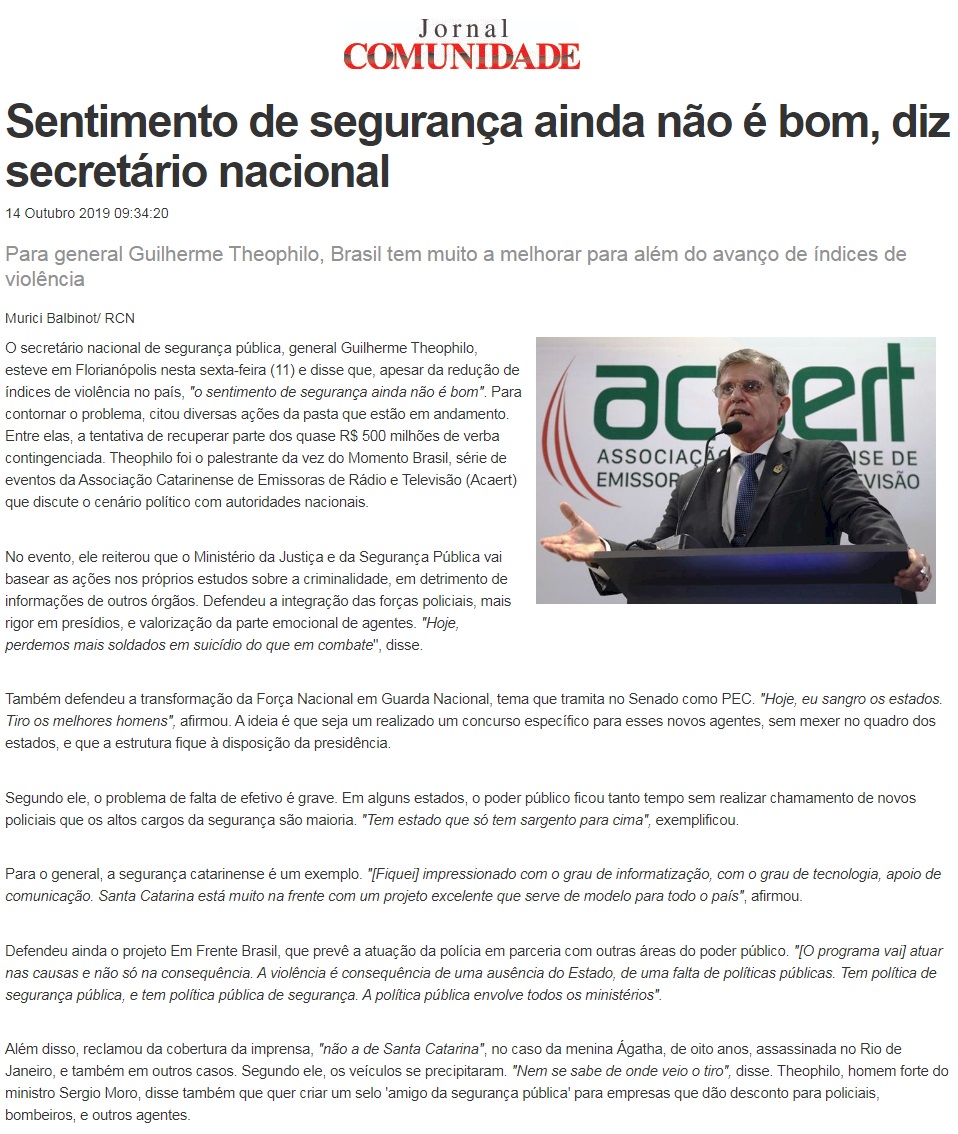 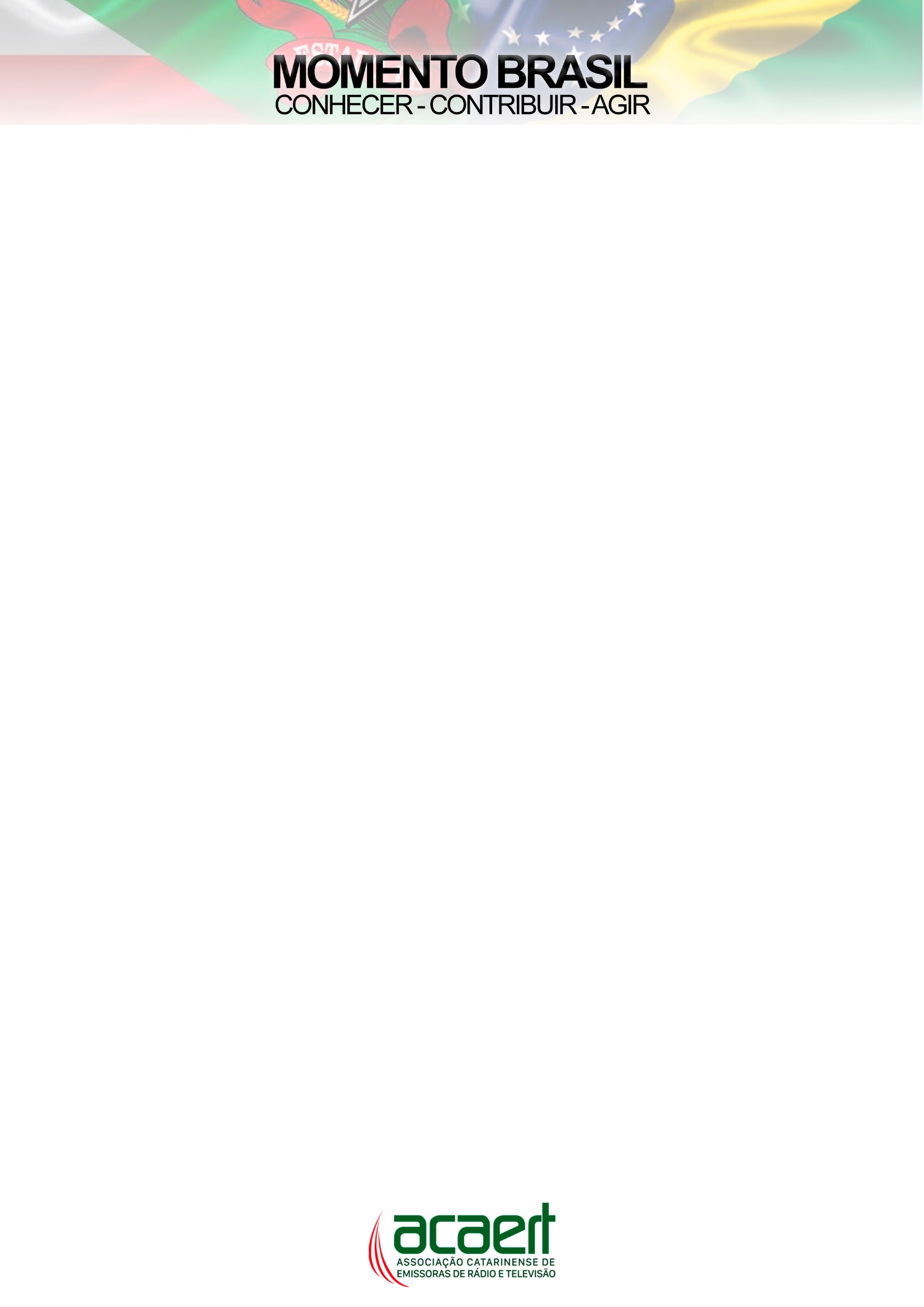 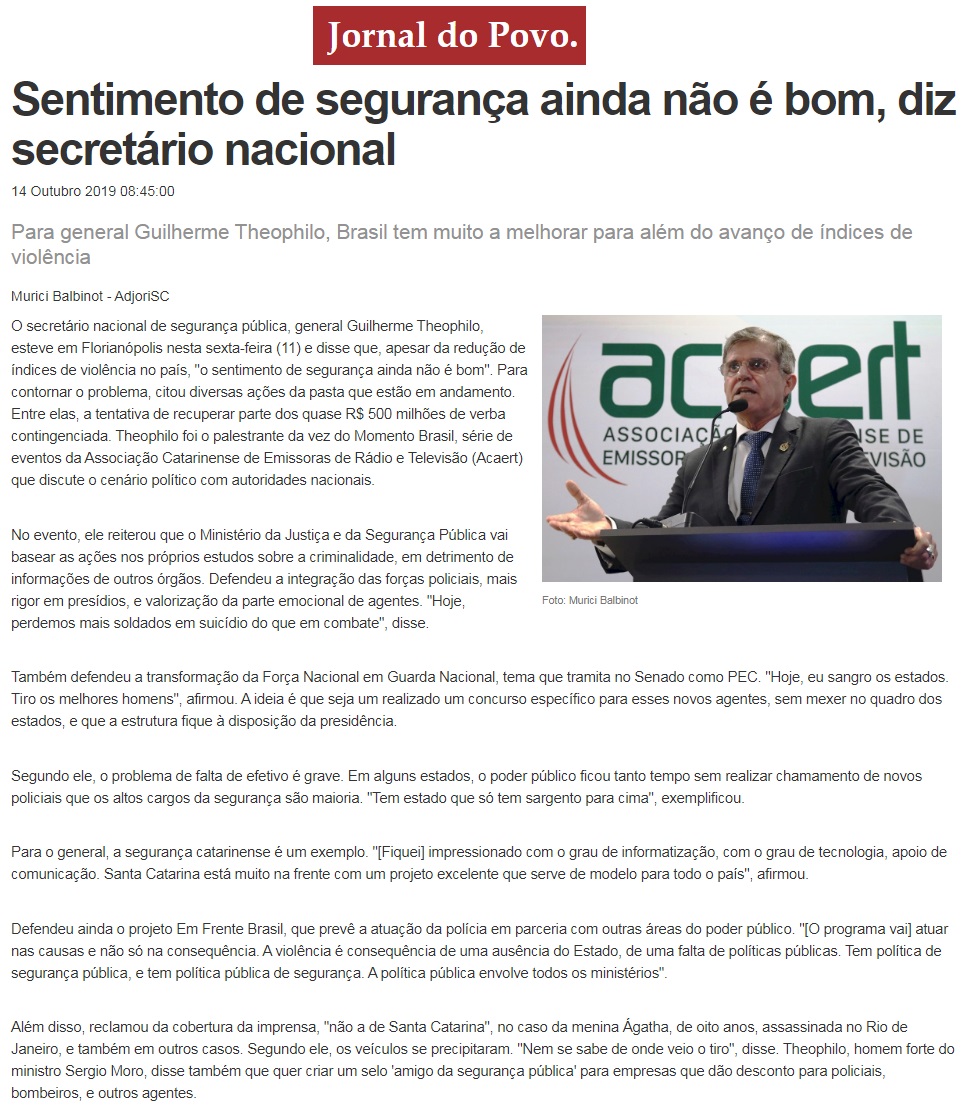 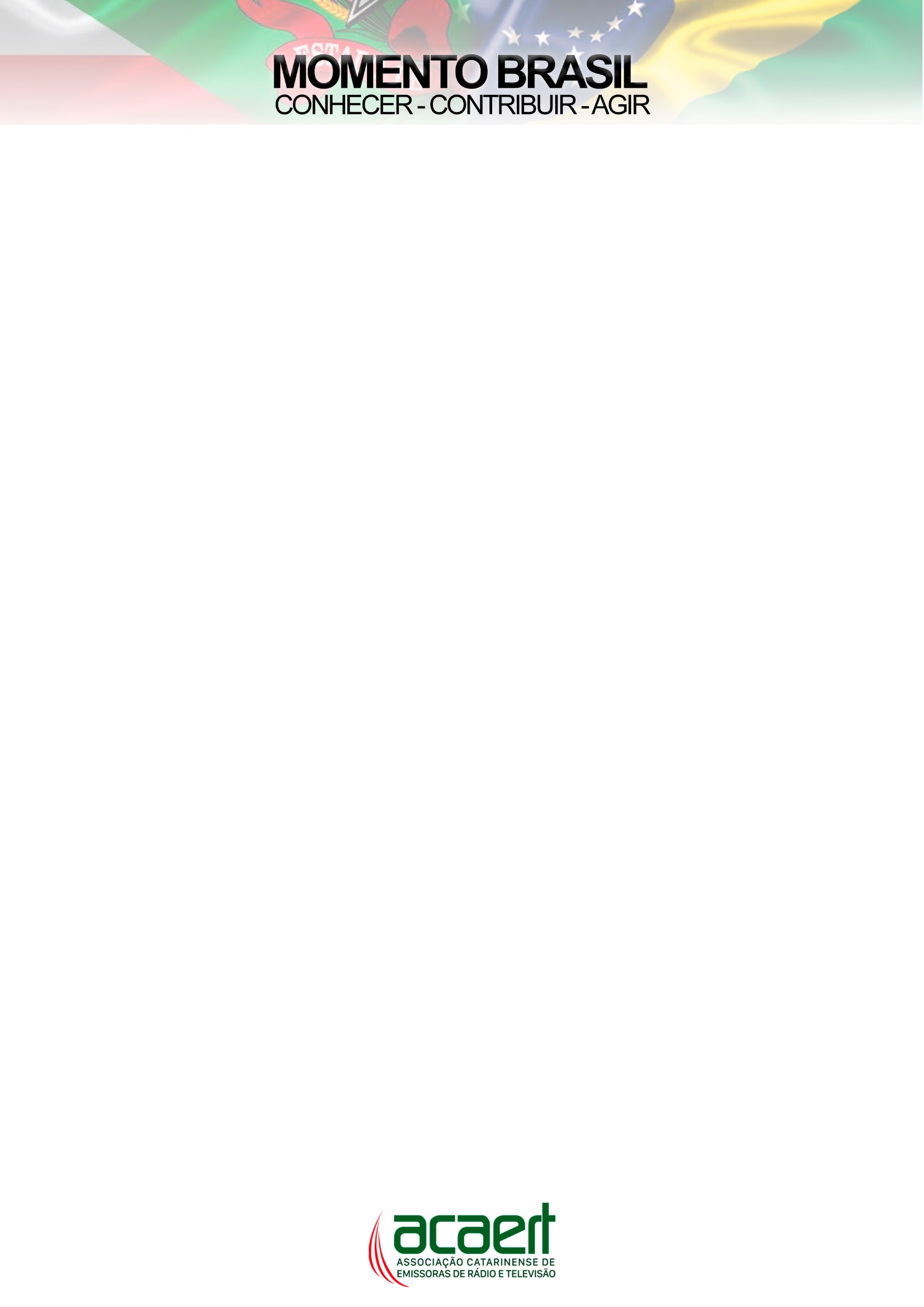 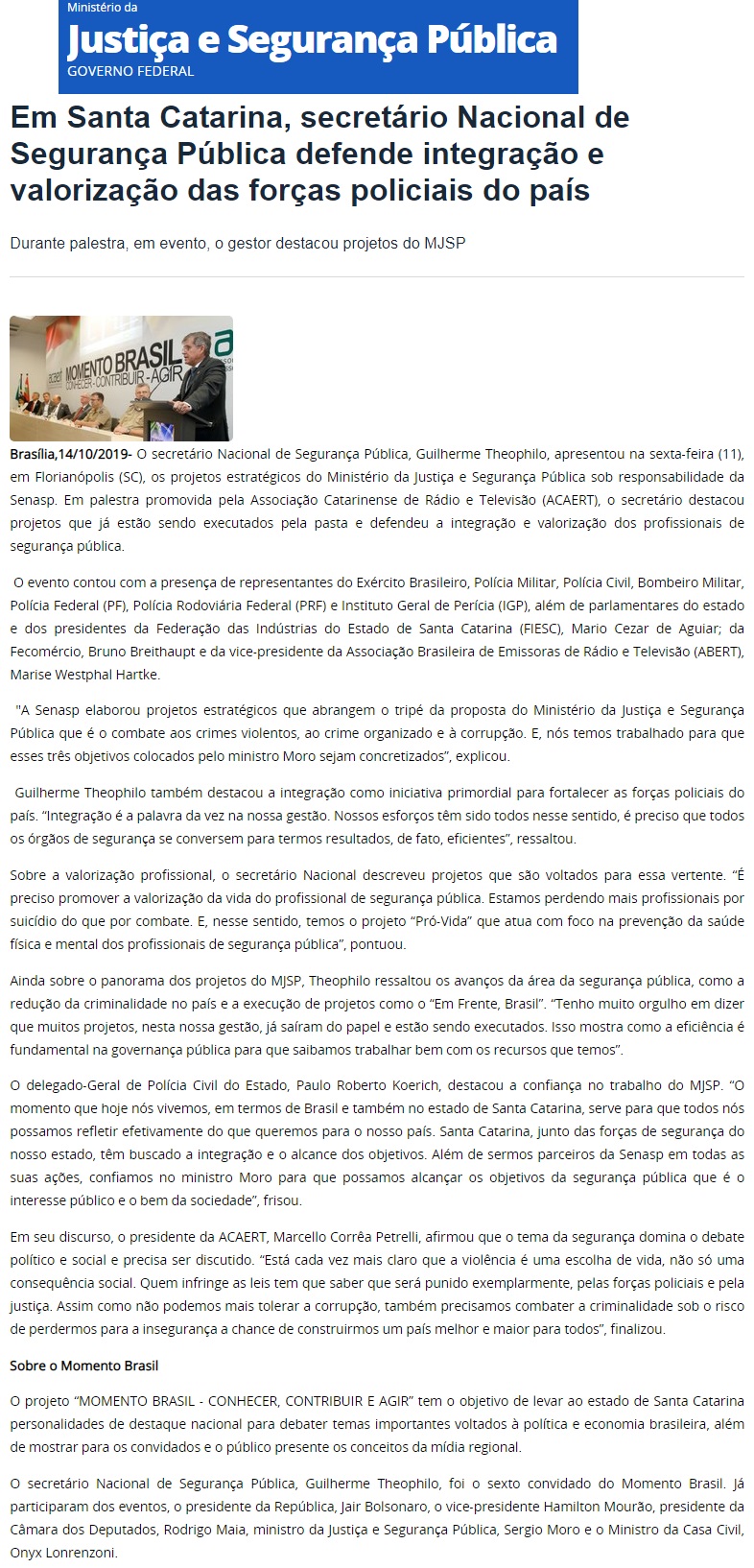 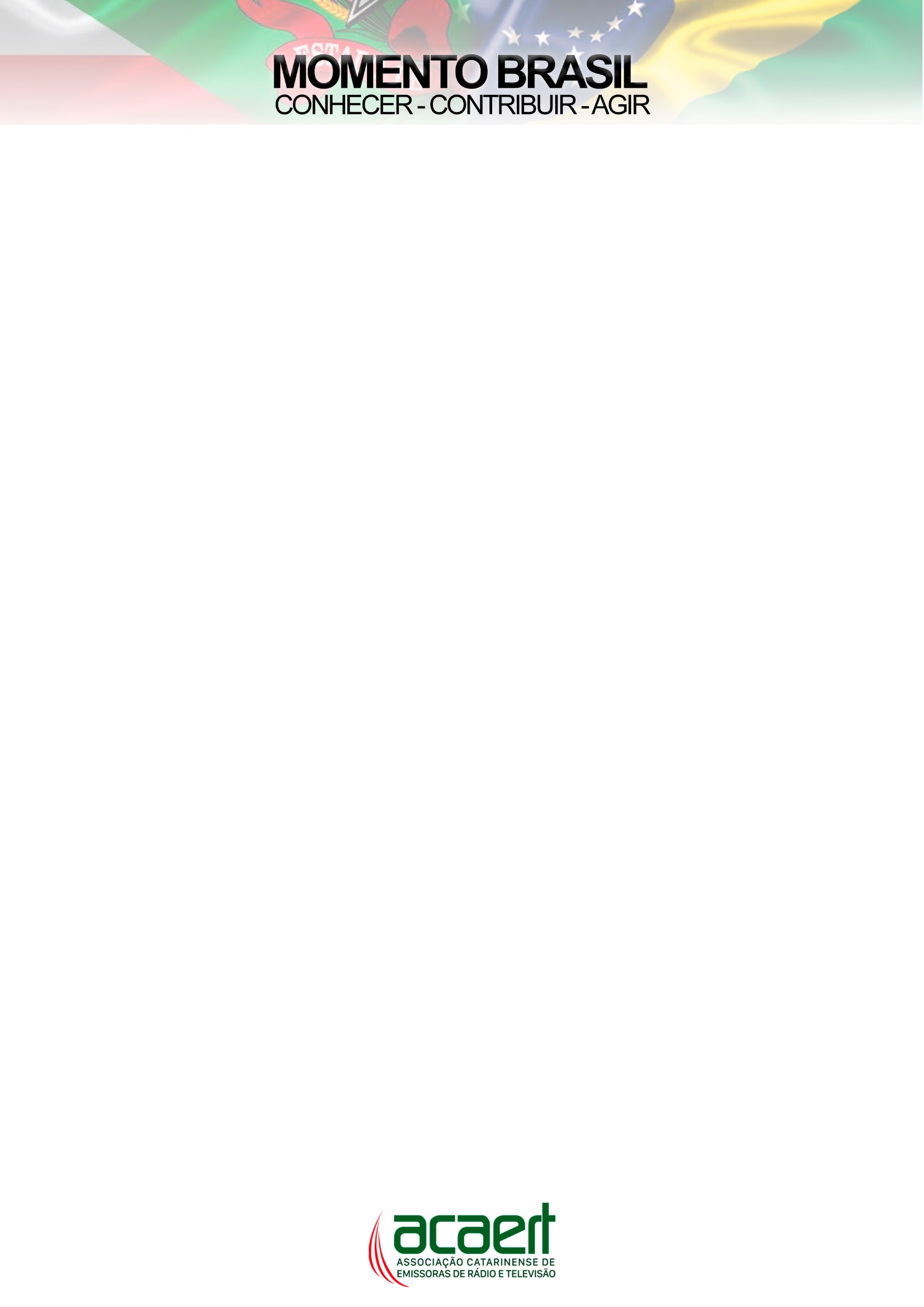 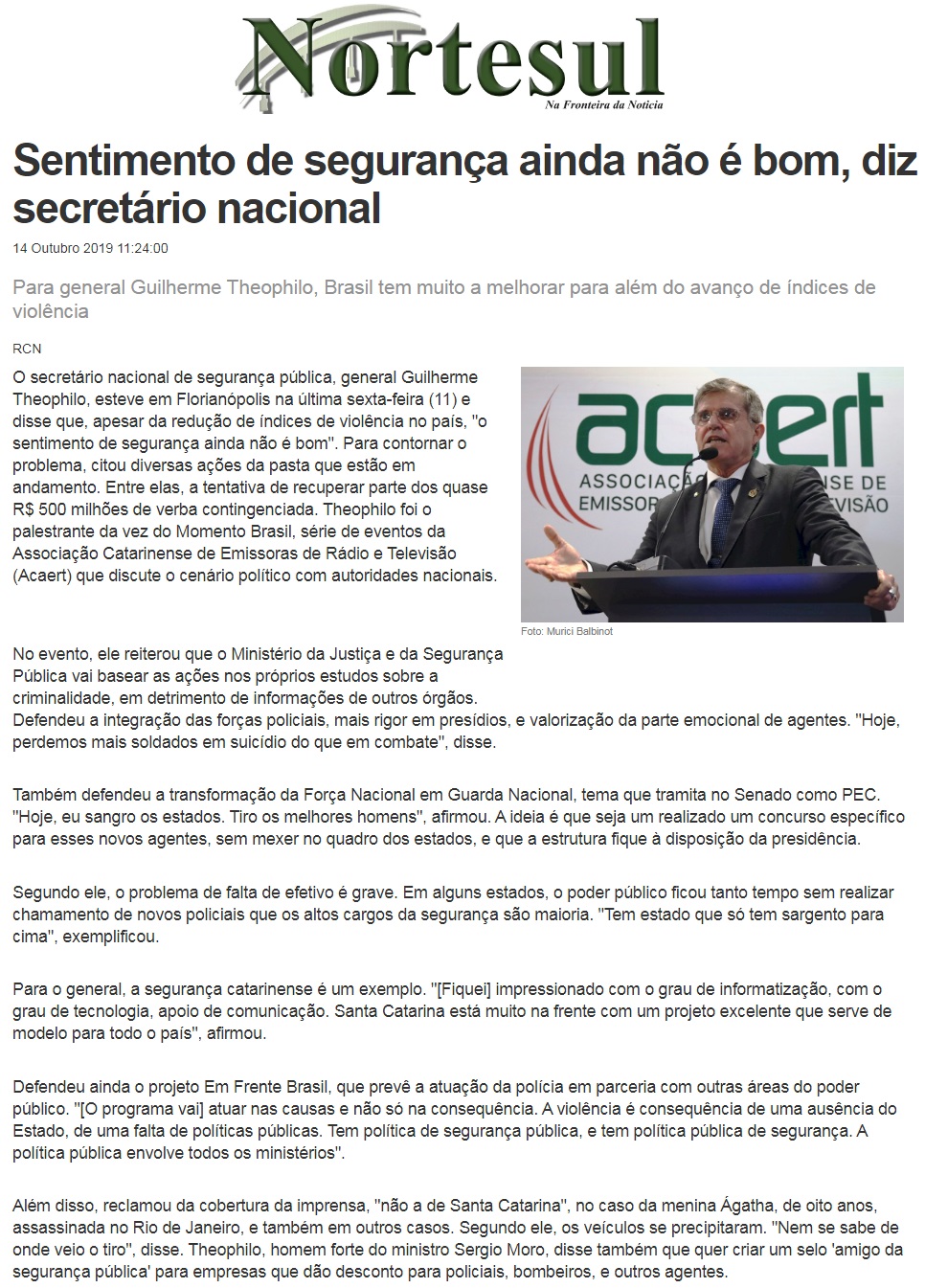 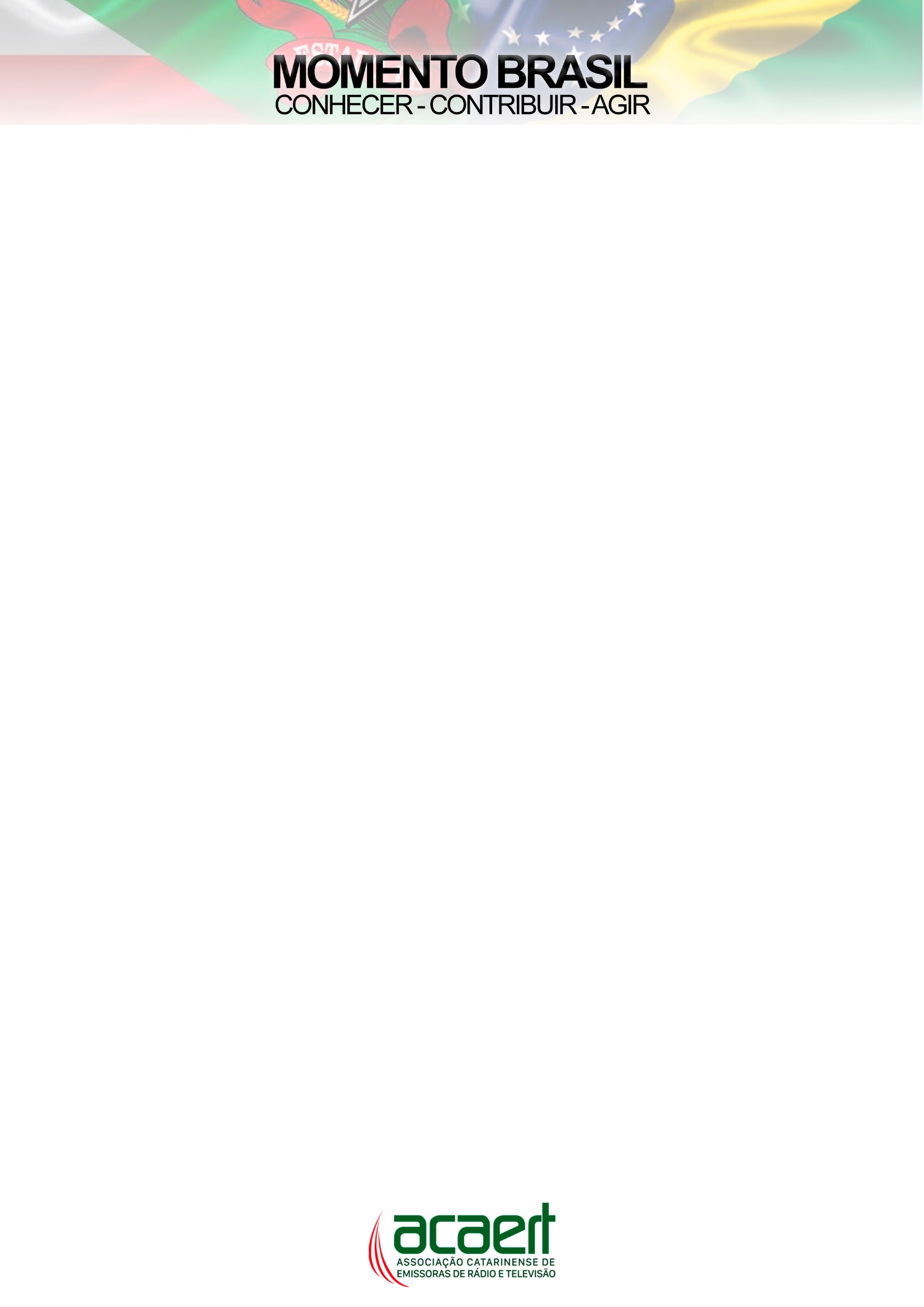 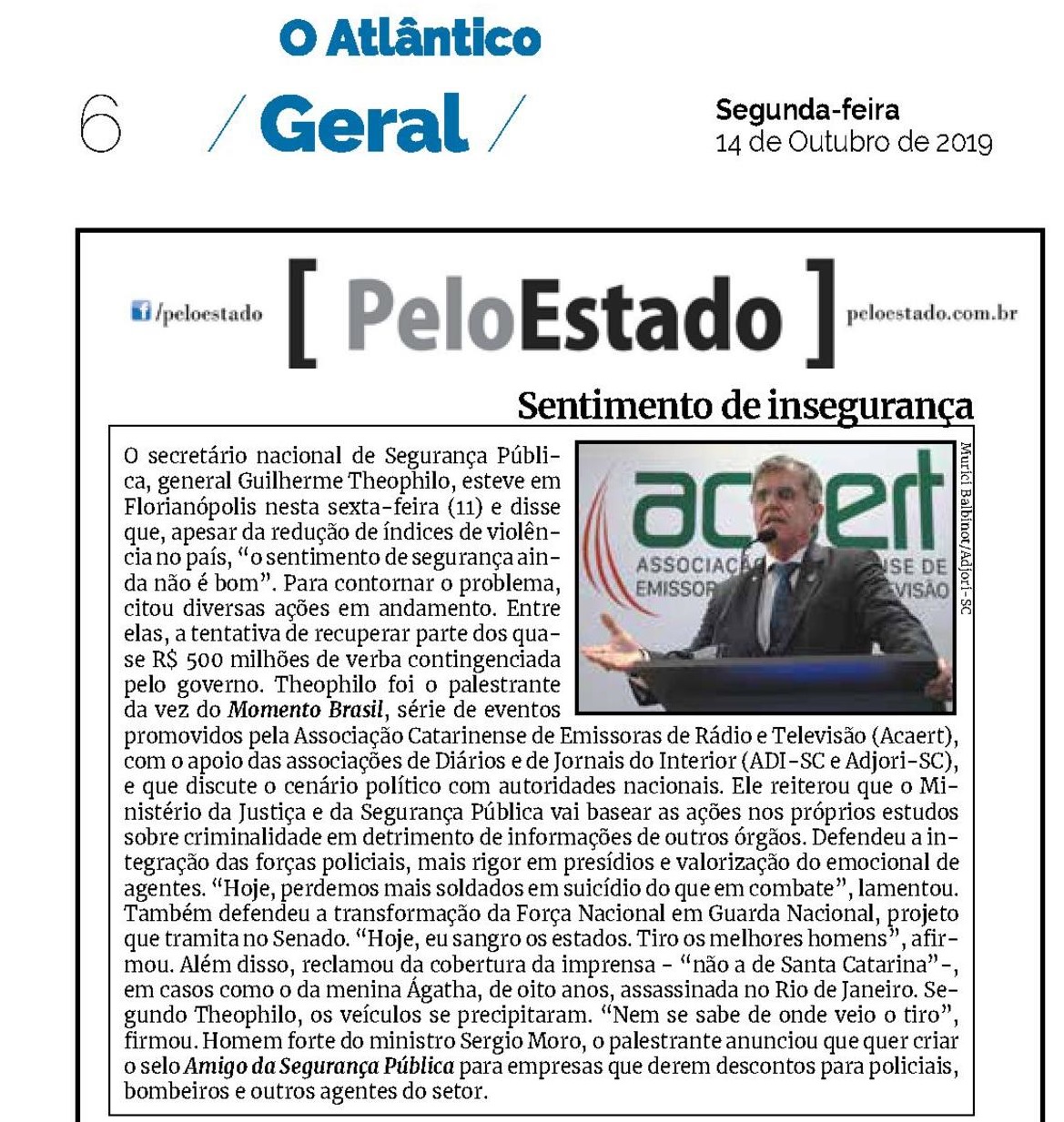 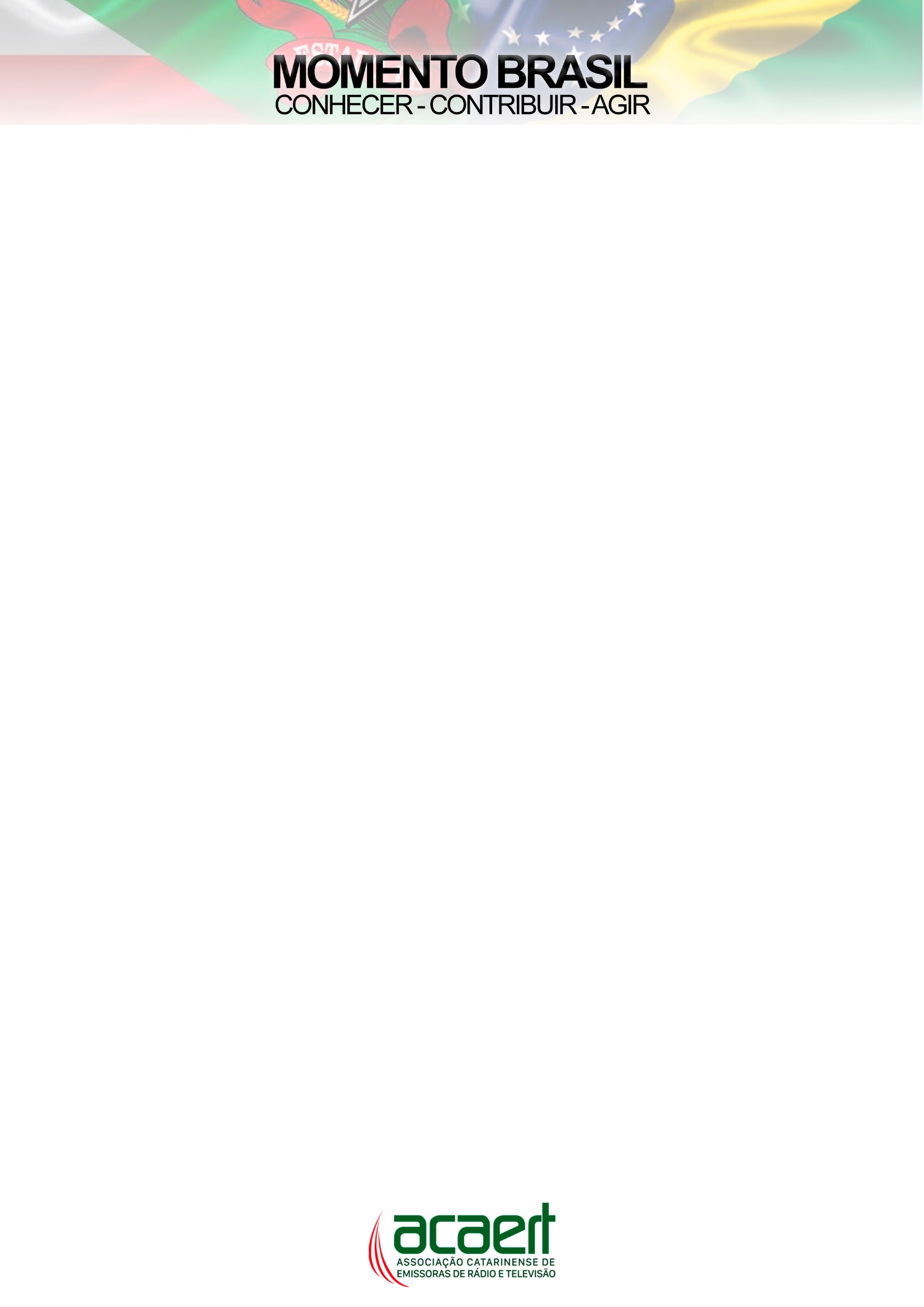 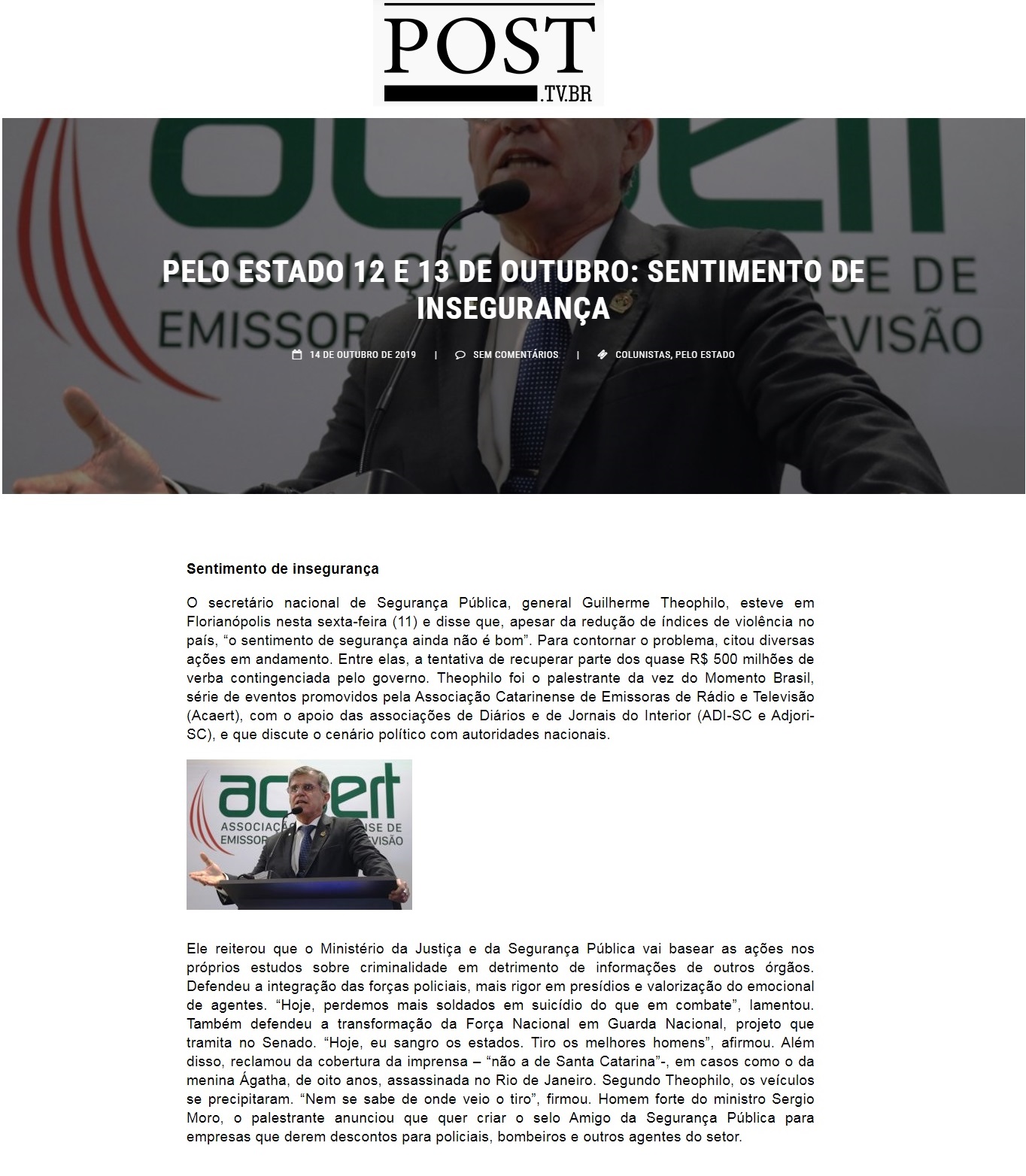 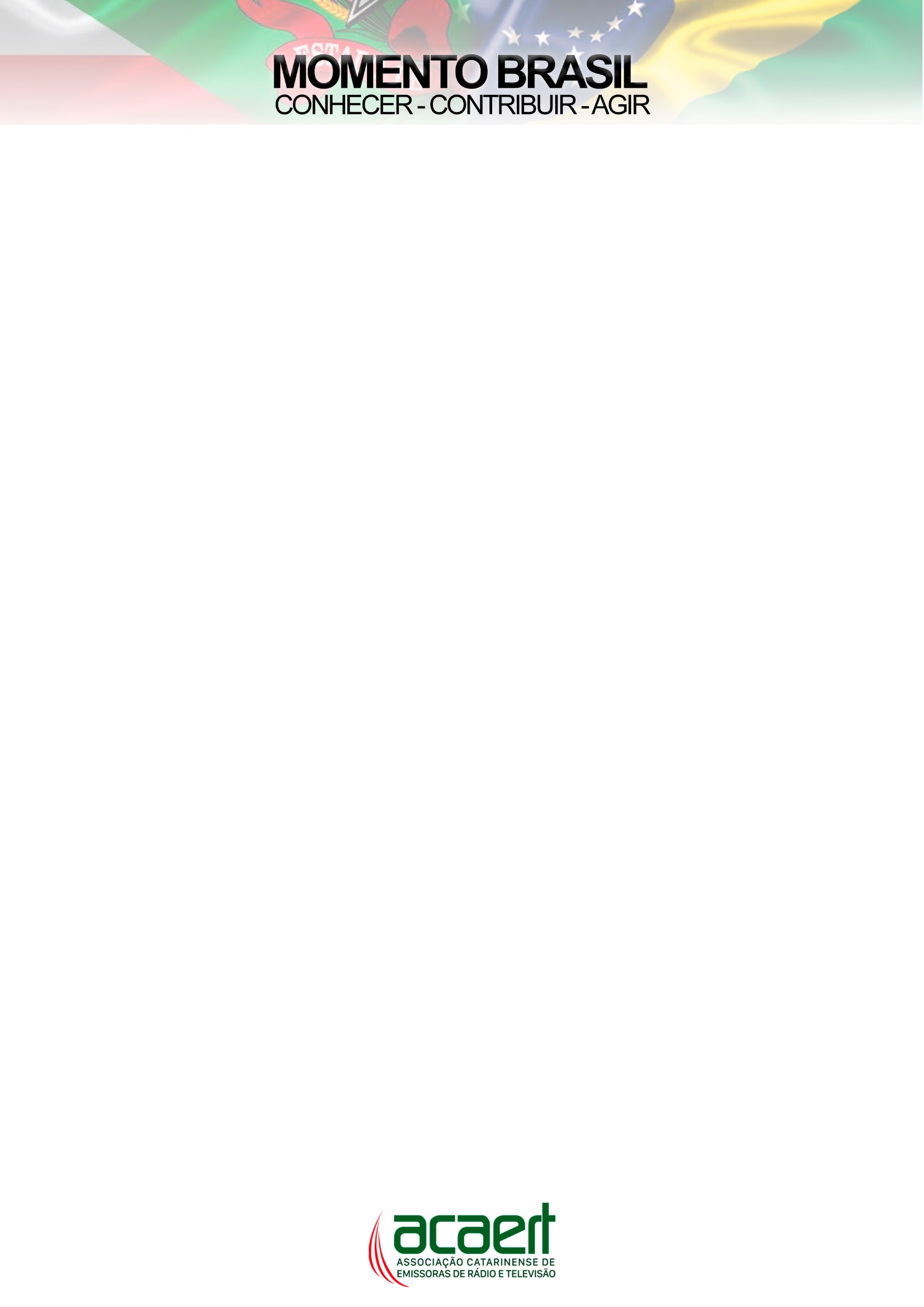 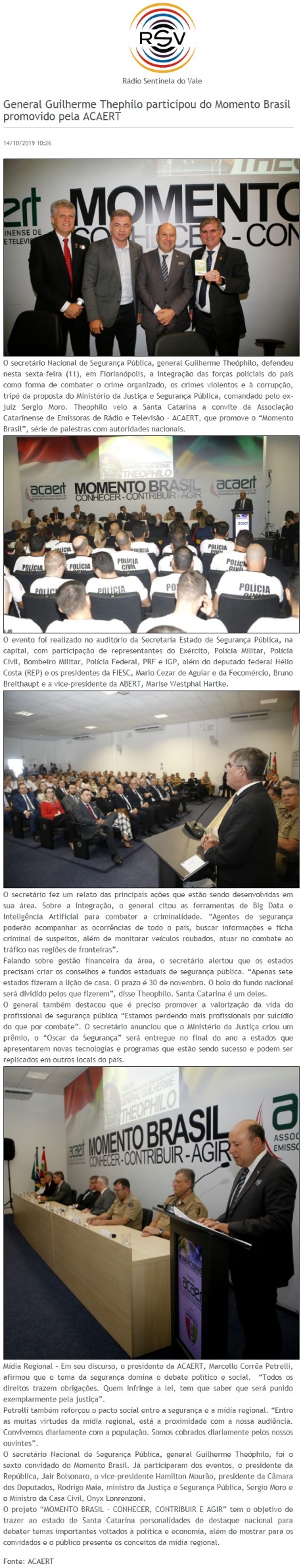 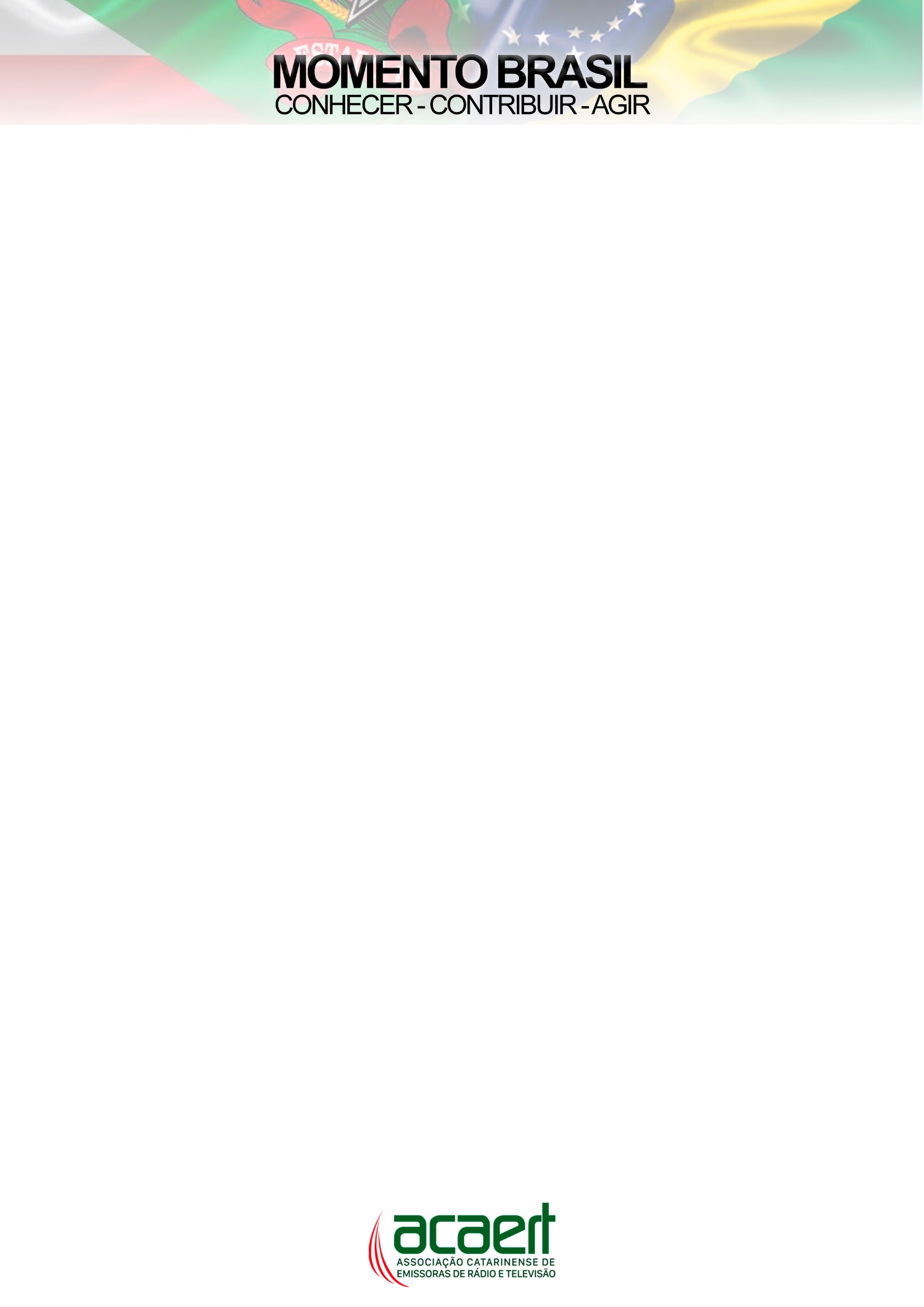 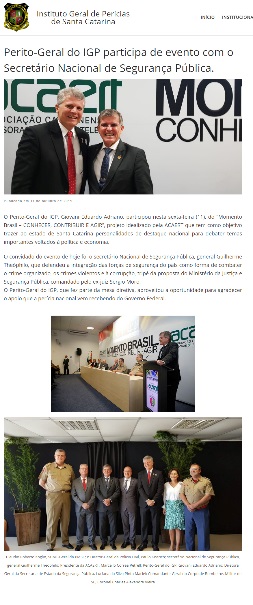 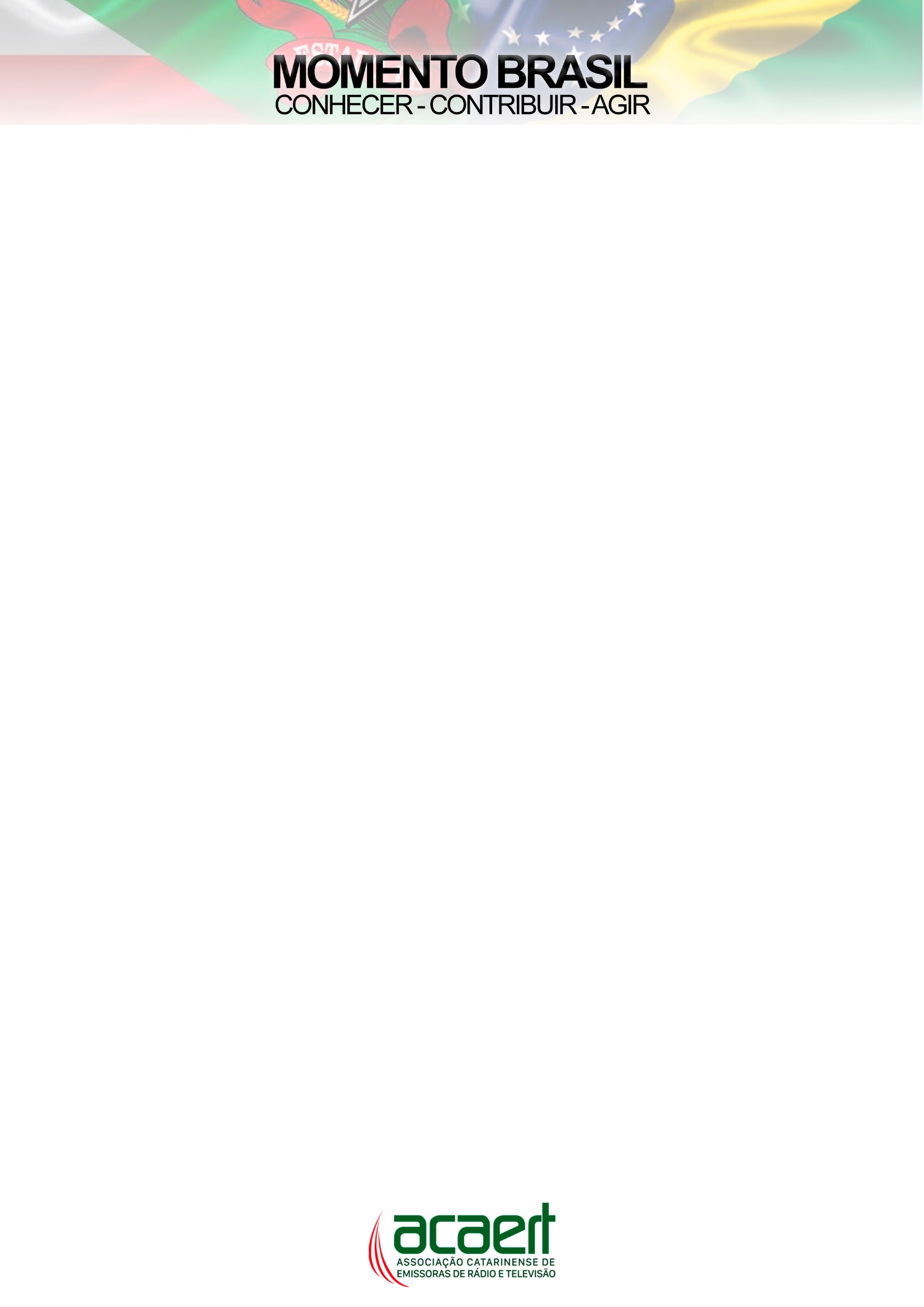 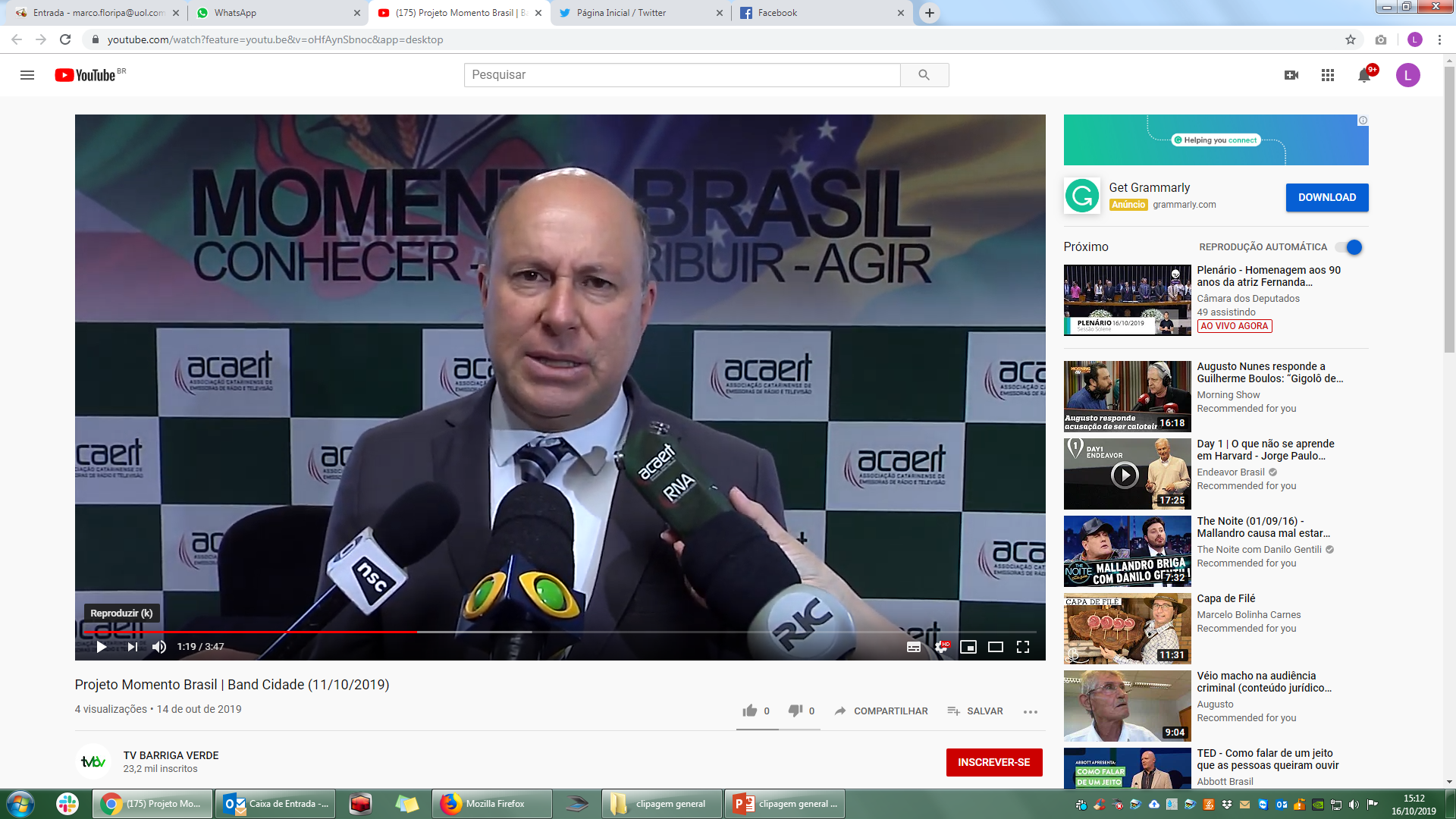 Data: 11/10/2019 19:00:00 
·  Emissora: TVBV/Florianópolis - Florianópolis
·  Programa: Band Cidade 
·  Duração: 00:04:00 
·  Sinopse: Secretário Nacional de Segurança fez palestra em Florianópolis.
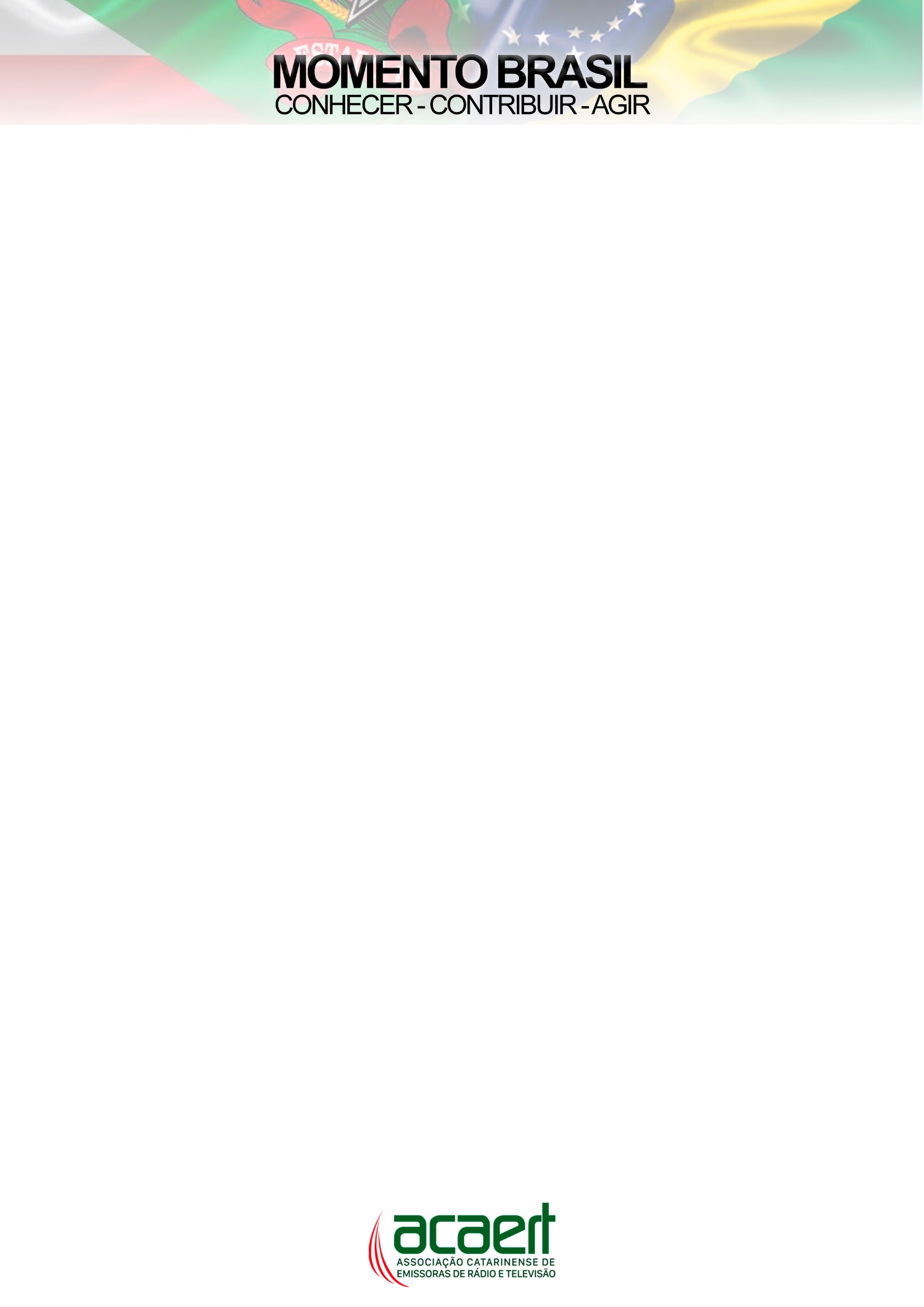 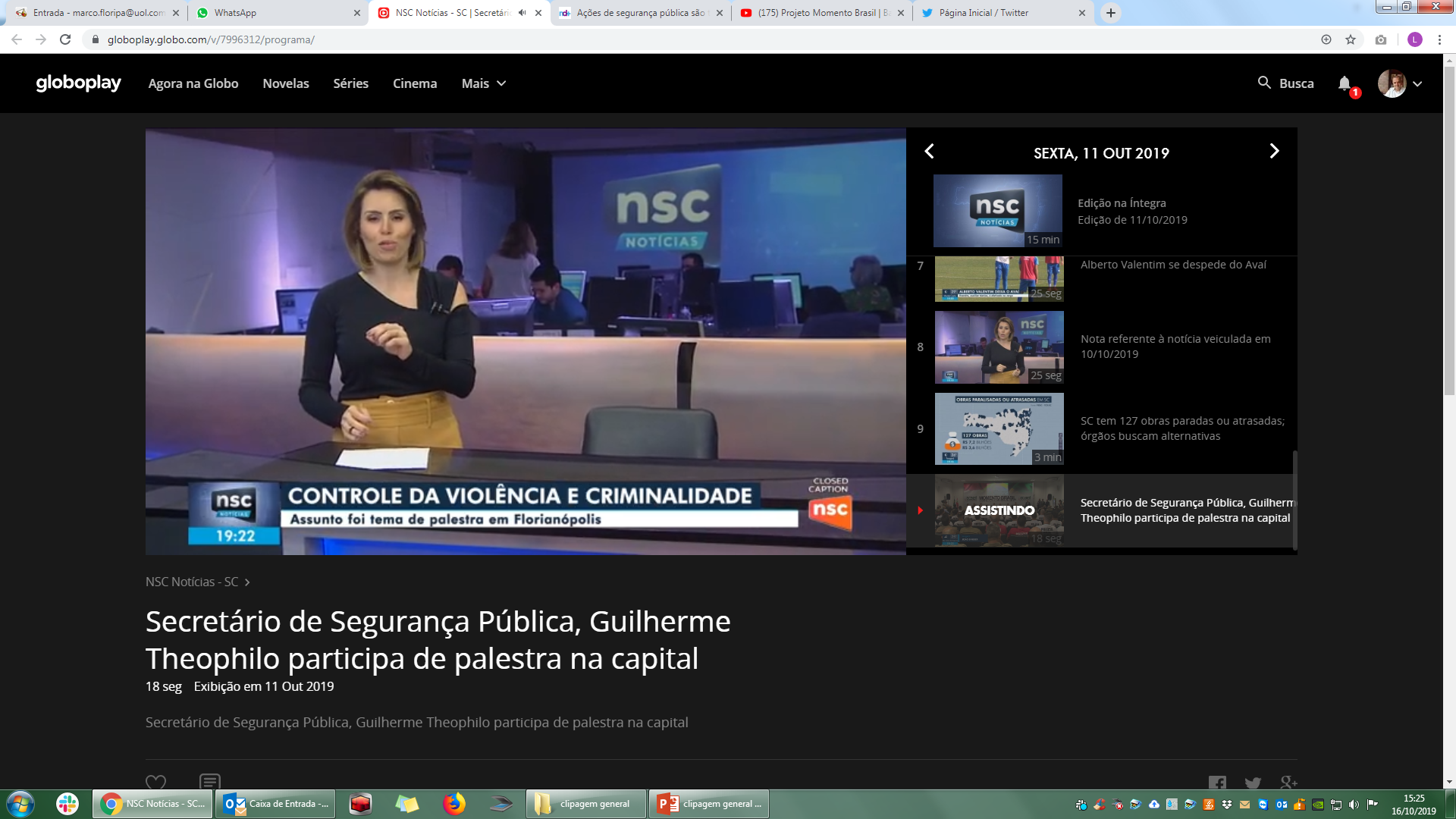 •  Data: 11/10/2019 19:00:00 
•  Emissora: NSC/Florianópolis - Florianópolis
•  Programa: NSC Notícias 
•  Duração: 00:00:20 
•  Sinopse: Secretário Nacional de Segurança fez palestra em Florianópolis.
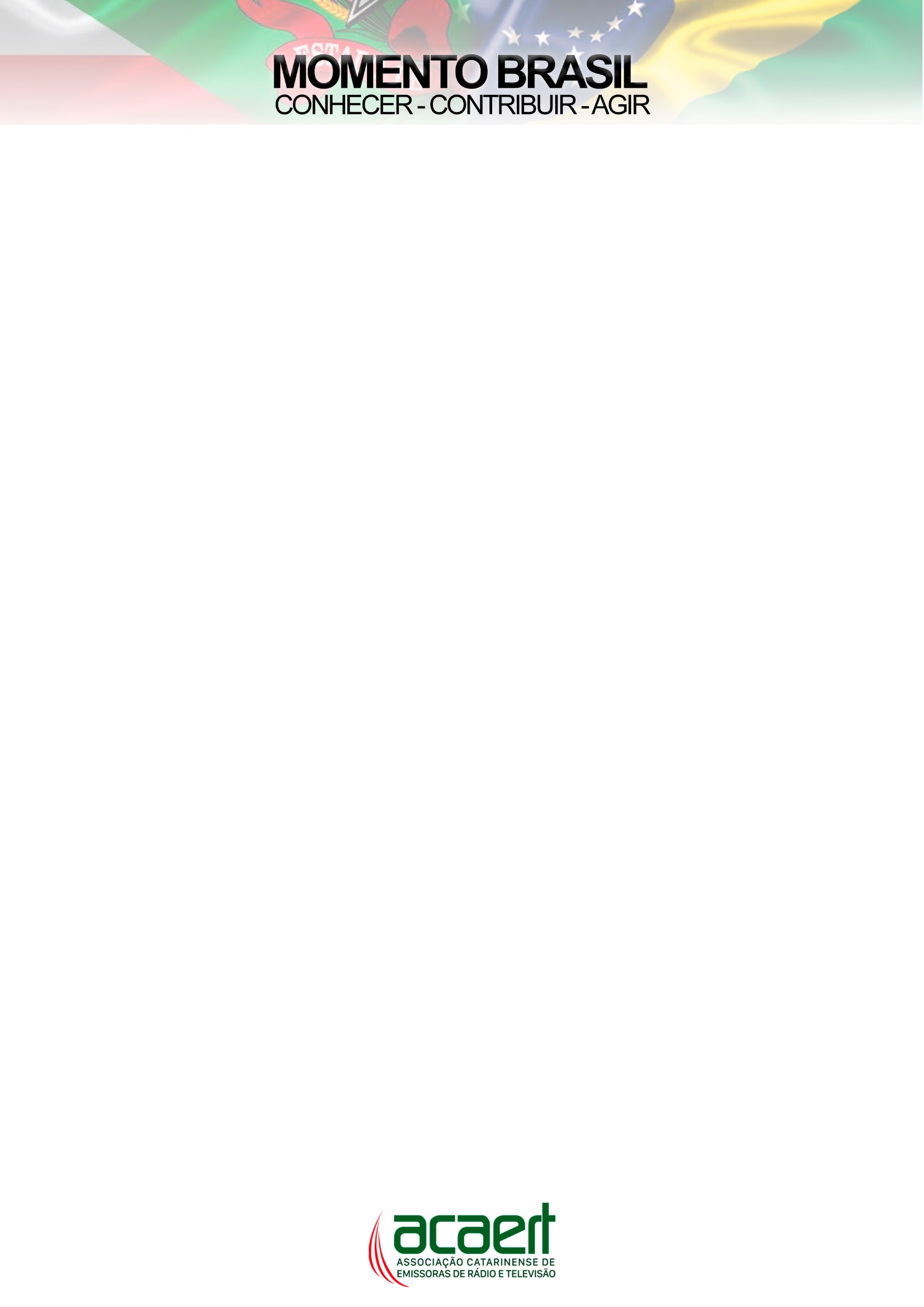 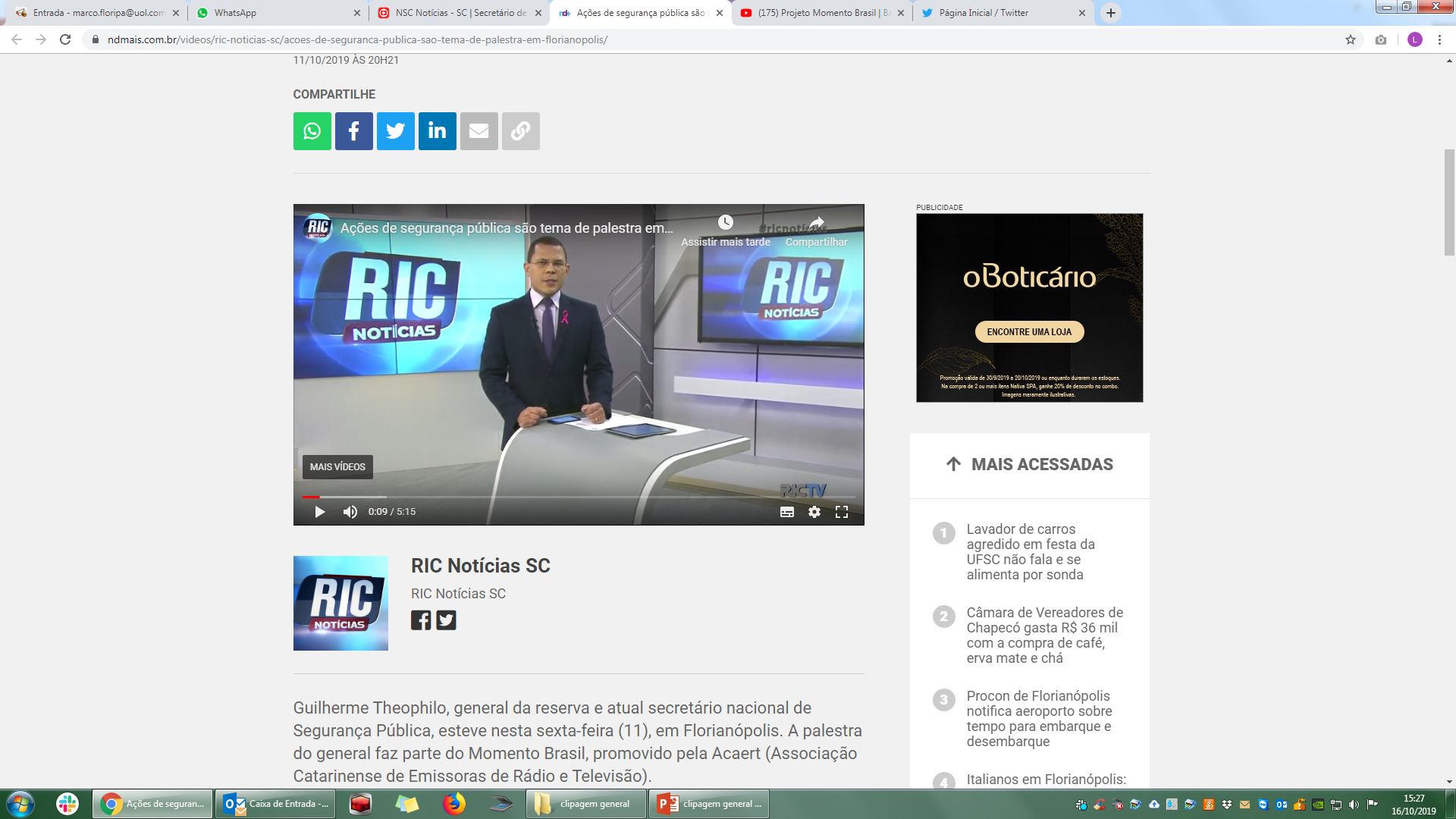 Data: 11/10/2019 19:00:00 
·  Emissora: RIC/Florianópolis - Florianópolis
·  Programa: RIC Notícias 
·  Duração: 00:04:00 
·  Sinopse: Secretário Nacional de Segurança fez palestra em Florianópolis.